Balthasar Gerards Symposium
Delft, 16 januari 2018
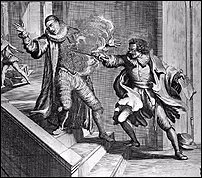 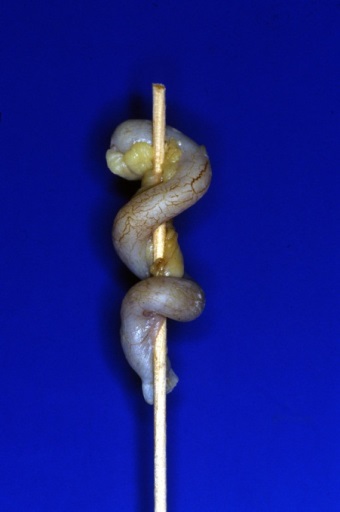 Appendicitis: beeldvormende diagnostiek
Julien Puylaert, HMC, Den Haag
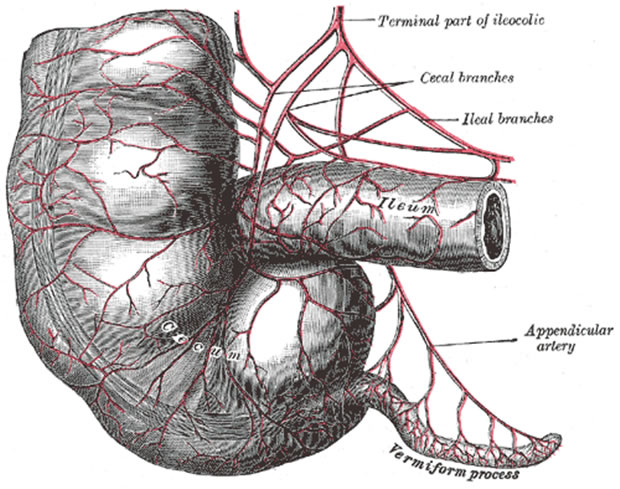 De appendix is een klein en gevaarlijk orgaan
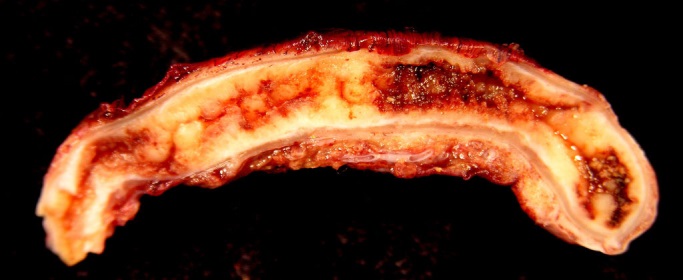 Lang, smal, blind eindigend en gevuld met feces en bacteriën..
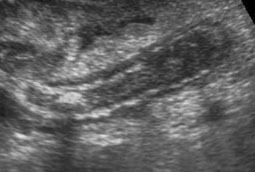 .. met een nauw lumen dat gemakkelijk obstrueert.
Als het lumen geobstrueerd raakt…
blijft mucosa slijm afscheiden…
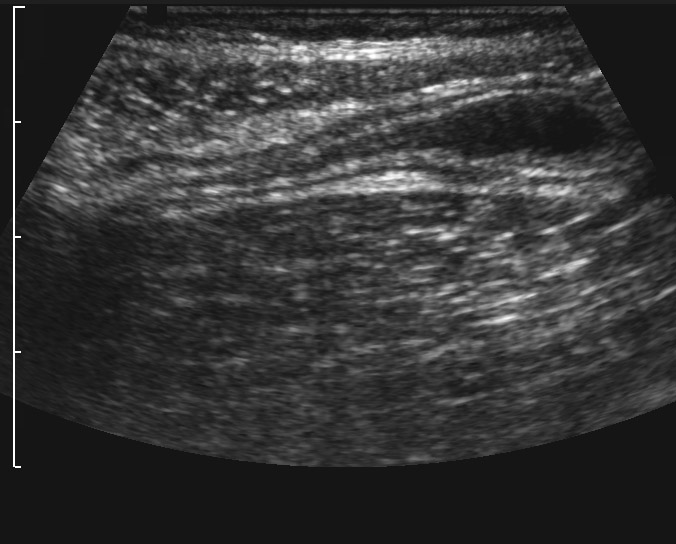 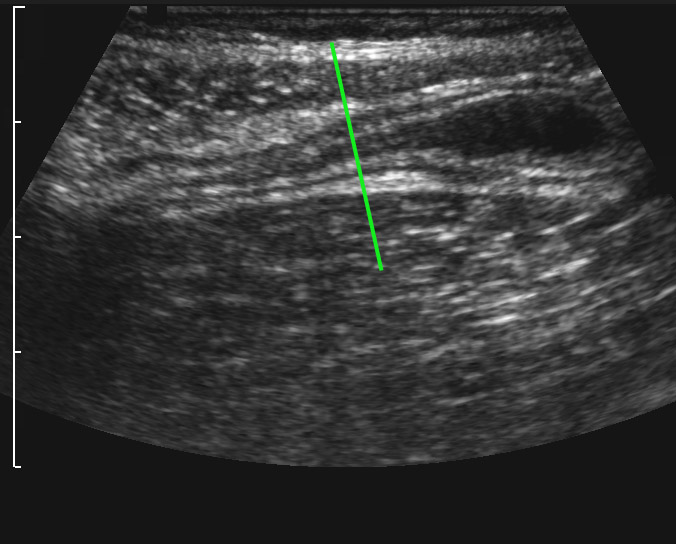 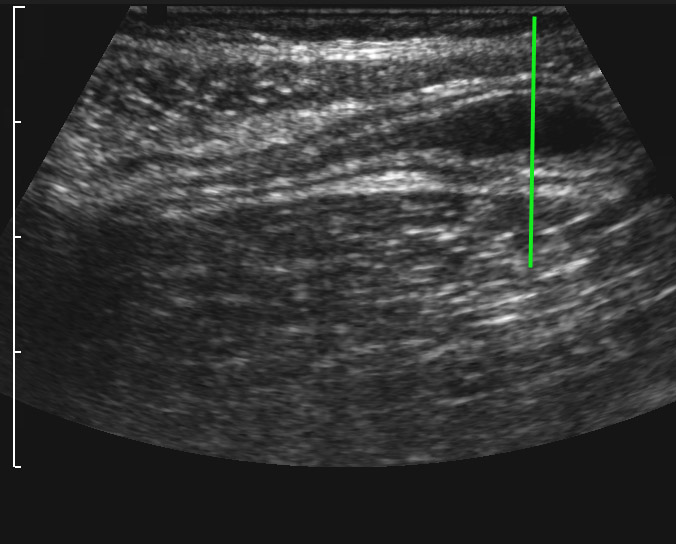 …dilatatie lumen
(binnen een uur strak gespannen)
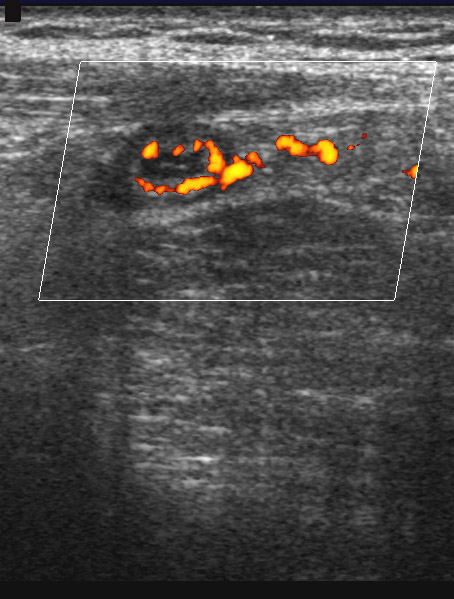 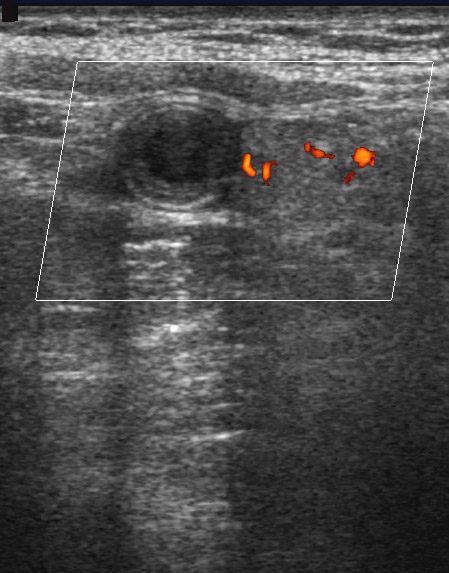 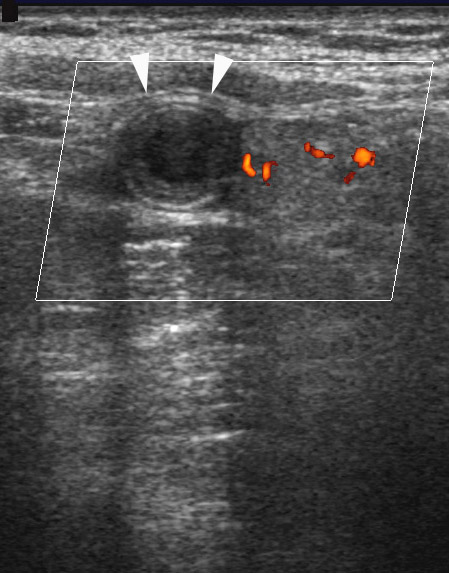 Gevolgen voor de bloedvoorziening…
Intraluminale druk hoger dan de  arteriële druk in de wand van de appendix
→ ischemie → necrose → 	perforatie
obstructie van het lumen
hoge intraluminale druk
ischemie en necrose
perforatie
+ ontstekingsreactie	van het lichaam
“Appendicitis”
Mortaliteit van appendicitis  heden   < 0.1 %
Vroege chirurgie
 Antibiotica
Betere diagnostiek
Echo, CT, MRI
èn CRP
Beleid acute buik in Nederland
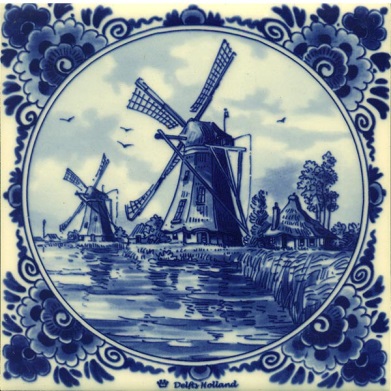 Beginnen met echografie 
 Indien niet conclusief, dan                                      	(afhankelijk van kliniek en lab) ...
òf CT met i.v. contrast *
 òf watchful waiting (echo en lab herhalen**) 
 (bij kinderen en zwangeren) : MRI ***
* OPTIMA study: Lameris W et al. Imaging strategies for detection of urgent conditions in patients with acute abdominal pain: diagnostic accuracy study. BMJ 2009;338: b2431
* * Reuvers et al. Acute appendicitis: liever tweede echo dan CT of MRI . Nederl Tijdschr Geneesk 2016; 160:23-27.
*** Leeuwenburgh MM, Wiarda BM, Wiezer MJ, et al. Radiology 2013; 268:135-43. 
*** Cobben LPJ et al. Eur Radiol 2009; 19: 1175-83.
Man, 28 jr. Klinisch: appendicitis
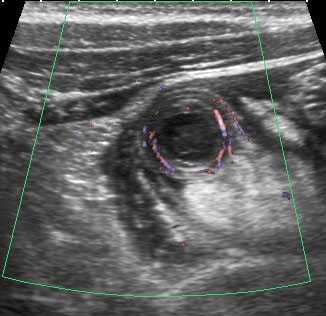 Echo: appendicitis
           Therapie: appendectomie
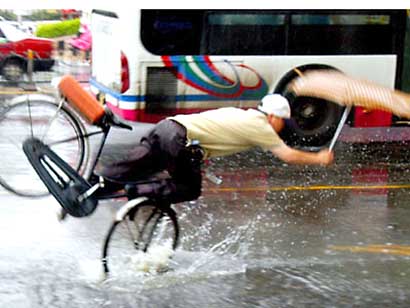 Pitfalls
Diagnostische problemen
Appendix echografisch niet te vinden ?

Is de afgebeelde appendix normaal of ontstoken ?

Is de ontstoken appendix ver van McBurney ?

Is er een periappendiculaire ontstekingsmassa die chirurgie moeilijk of zelfs onmogelijk maakt ?

Is er een alternatieve diagnose ?
Appendix echografisch niet te vinden ?
Komt nogal eens voor…
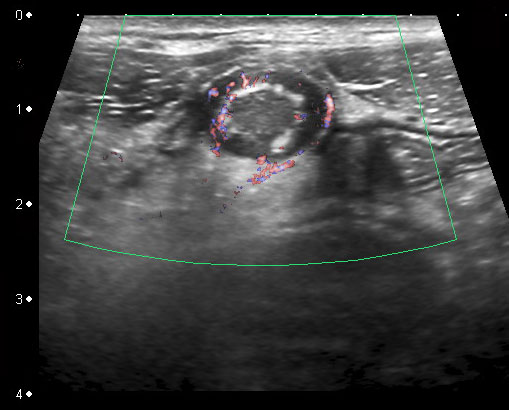 US visualisatie ontstoken appendix  ~ 80-90 %
- onze jongste AIOS in dienst:           80 %
- echografisch ervaren radioloog:     90 %
US visualisatie normale appendix  ~ 20-30 %
- onze jongste AIOS in dienst:           20 %
- echografisch ervaren radioloog:     30 %
Tips voor echografist…
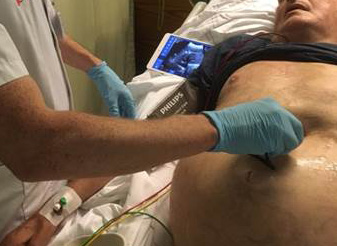 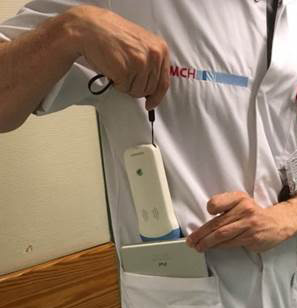 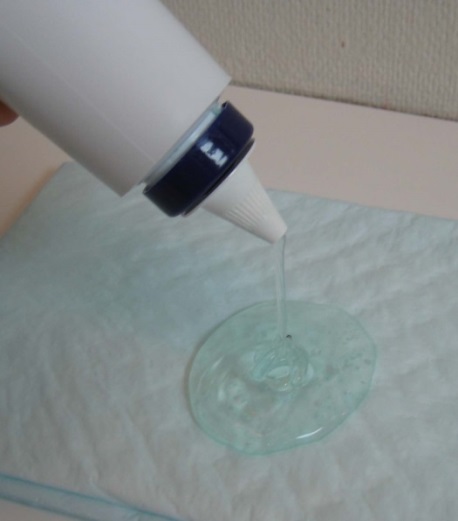 Zoek bij McBurney…
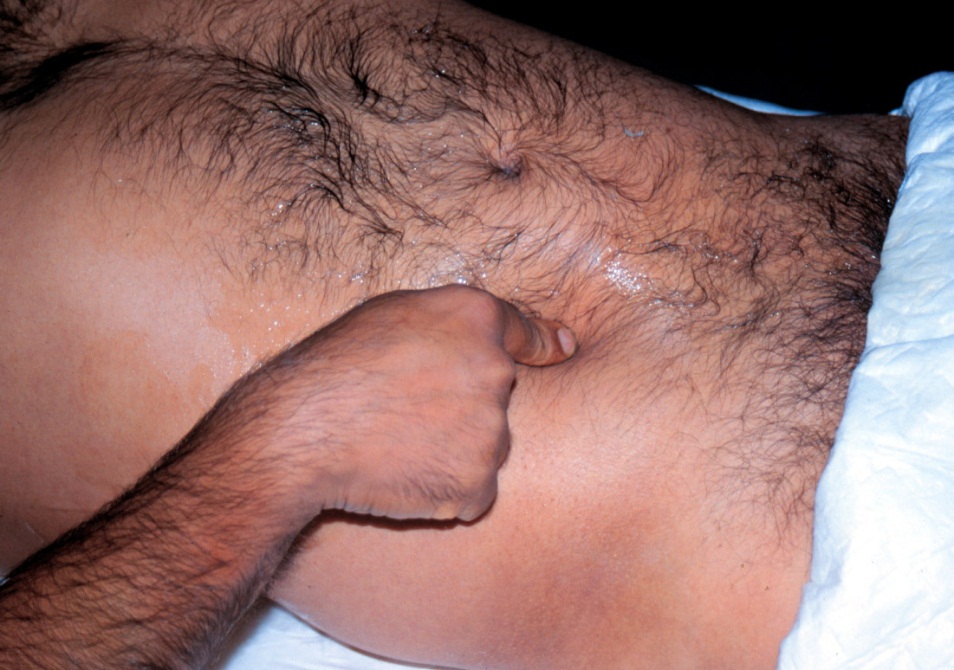 Dun-vloeibare gel
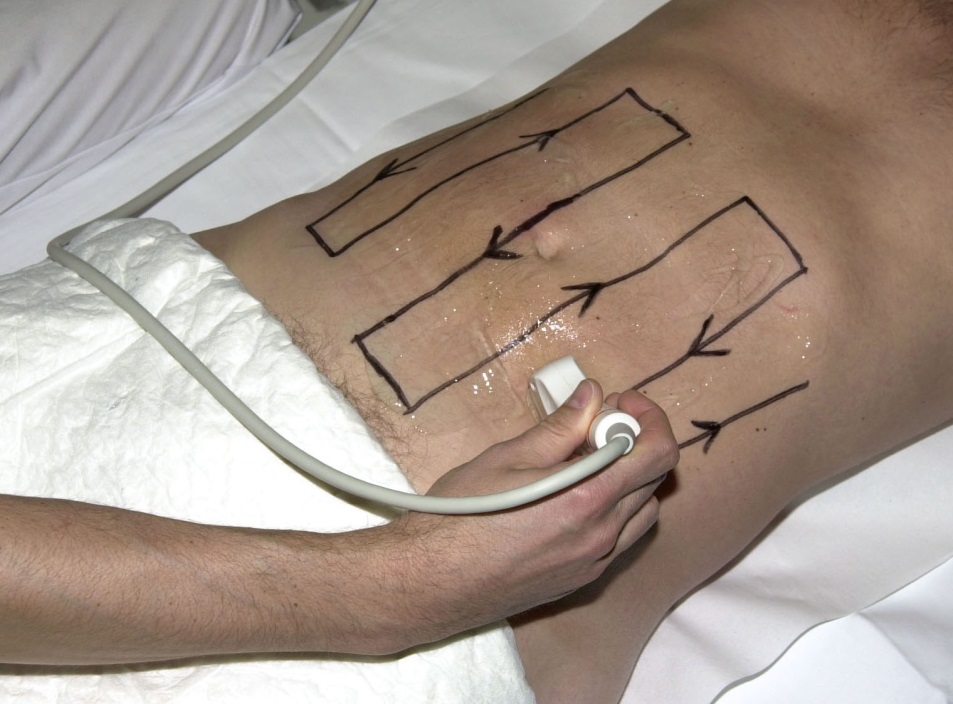 ….maar ook systematisch
Echo met gedoseerde compressie
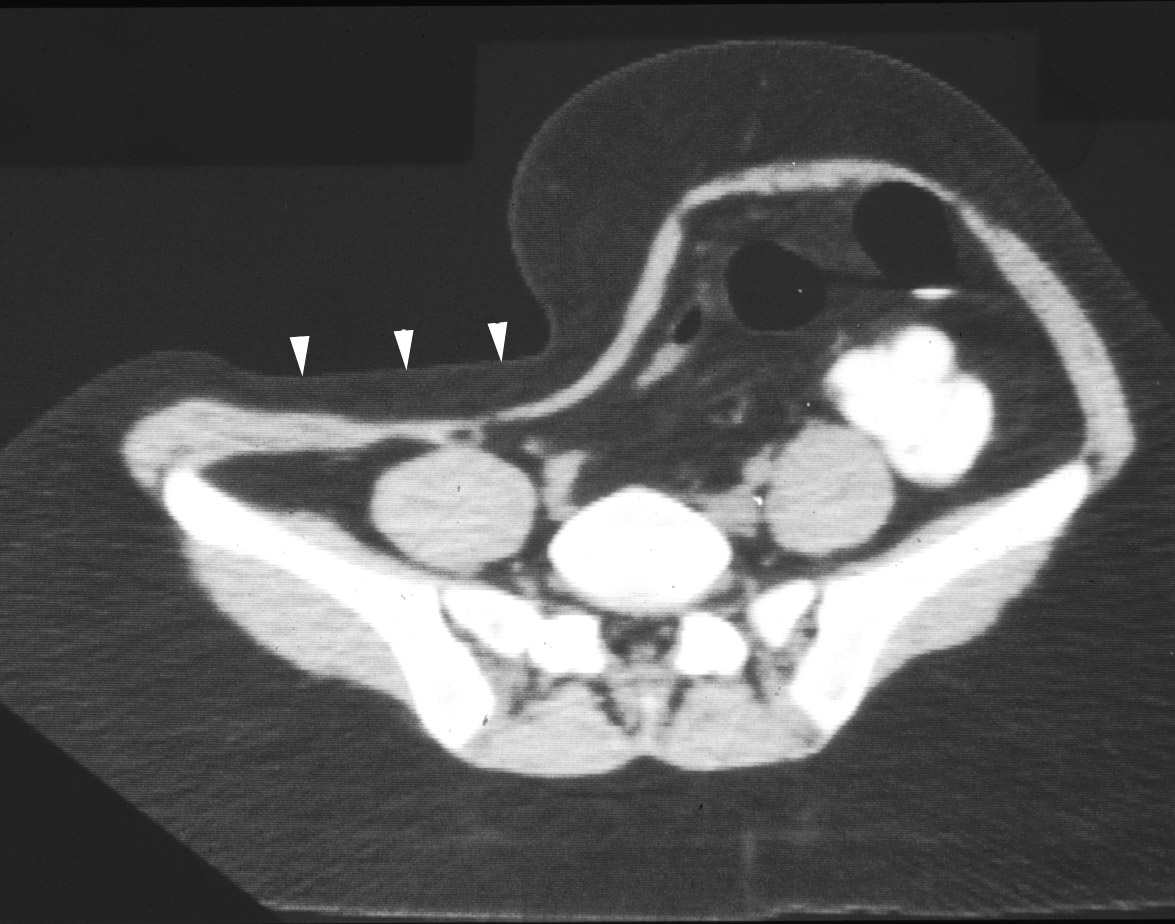 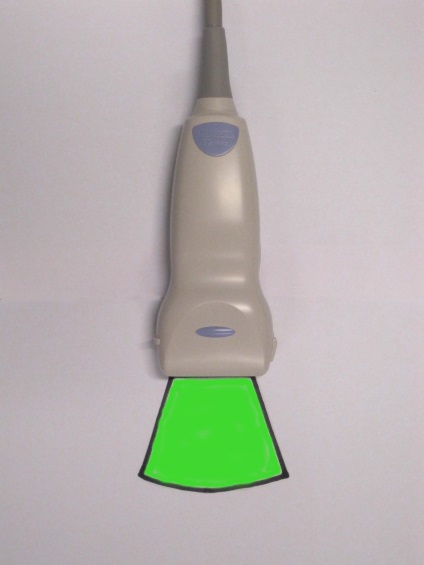 Gebruik altijd de 
hoogst mogelijke frequentie
Comprimeer ileum en coecum, om er achter te kijken
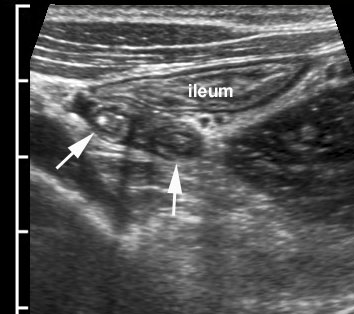 Retrocecale appendicitis
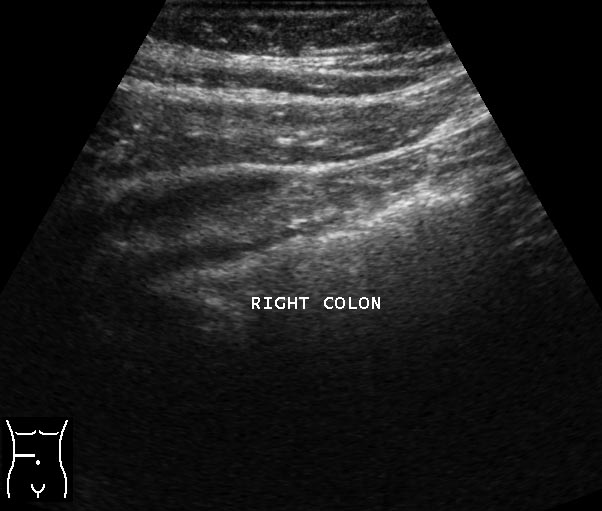 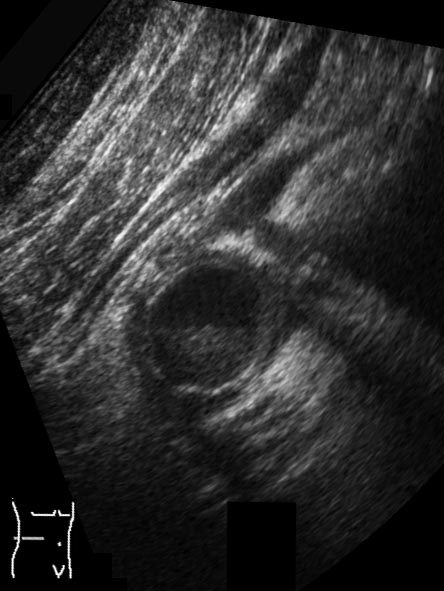 Ga met de transducer naar de flank
Retrocoecale appendicitis
…druk de appendix naar de transducer..…
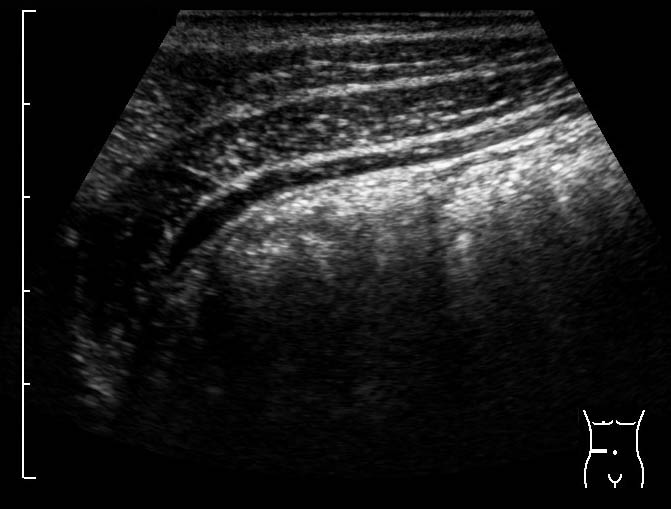 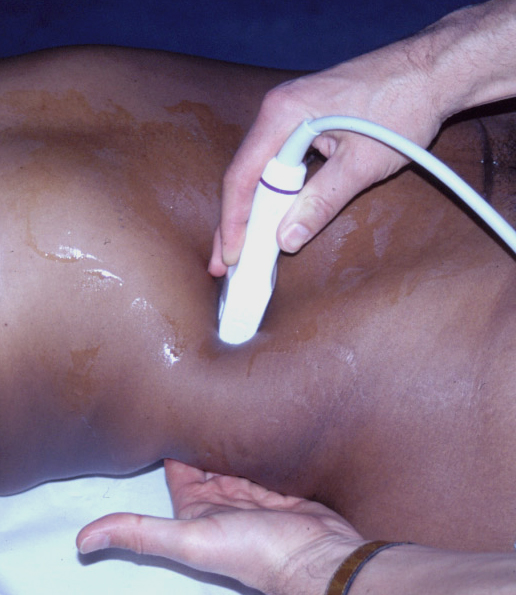 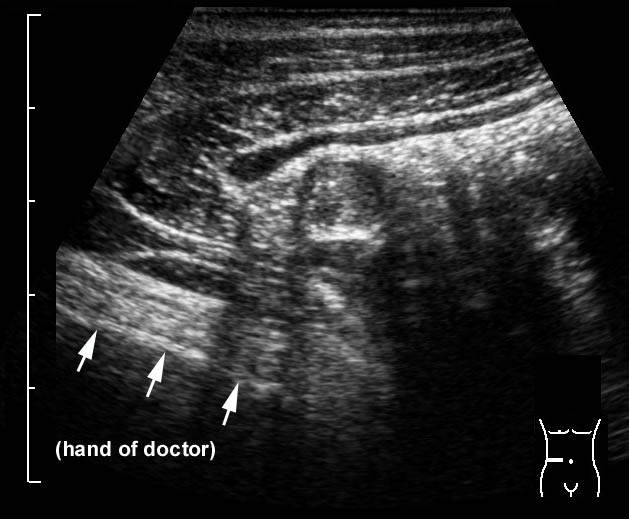 Retrocecale appendicitis
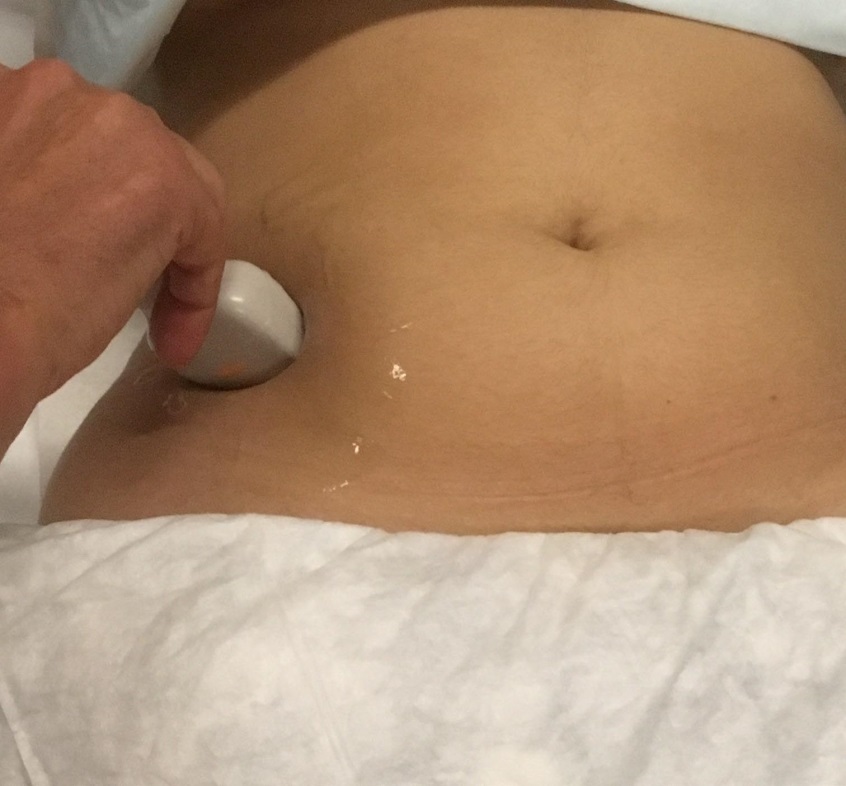 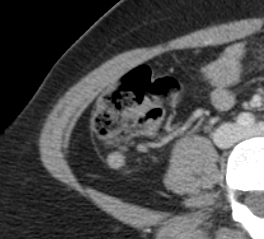 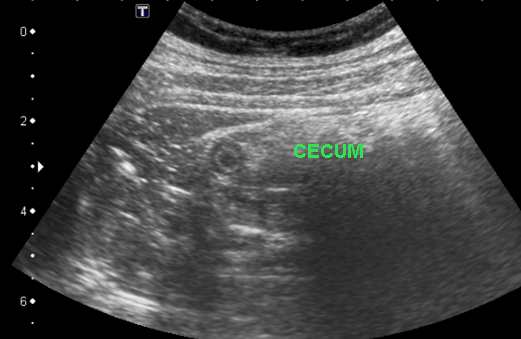 Cecum wegduwen naar mediaal
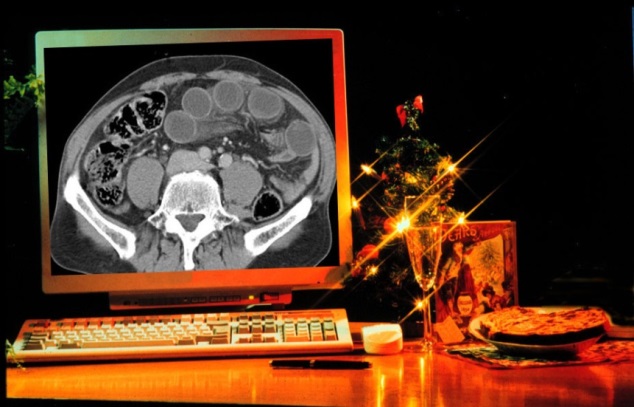 “appendicitis ?”…
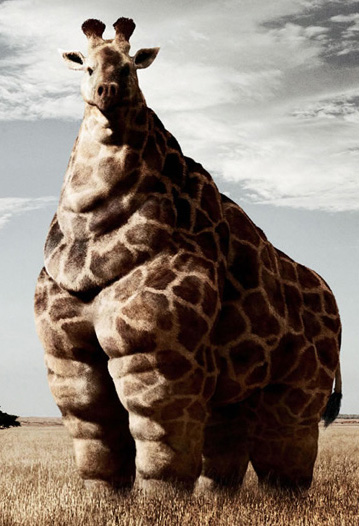 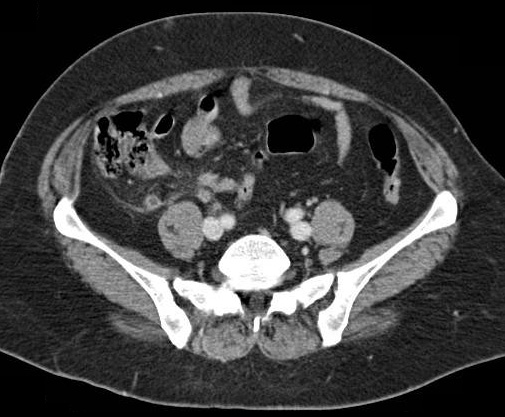 …direct naar de CT ? ....
Obese patiënten direct voor CT  ?
… speld in de hooiberg..
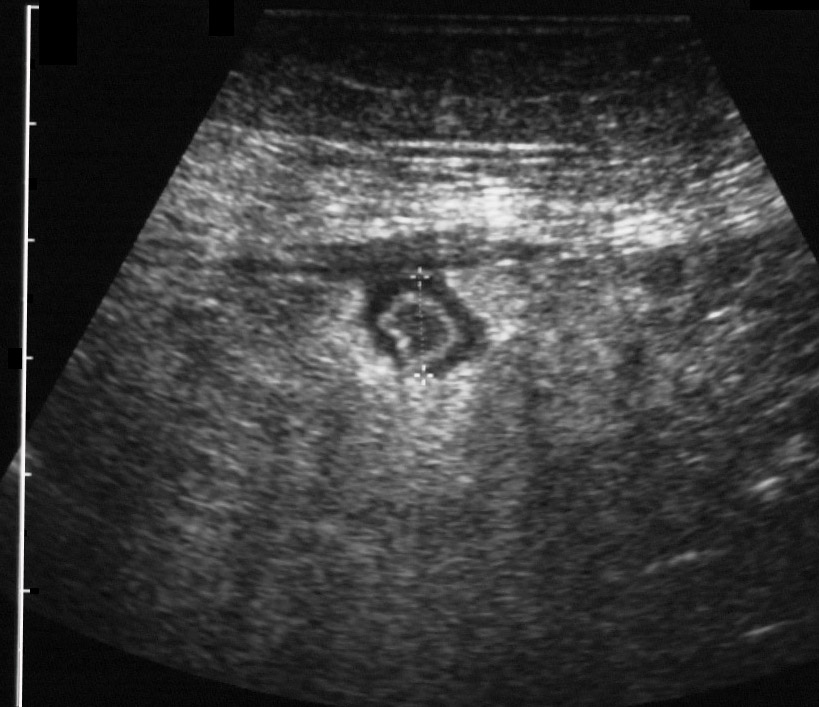 Ontstoken appendix !
..heeft voordelen…
gerichte echo
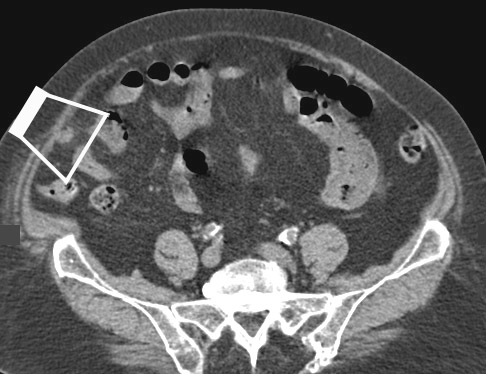 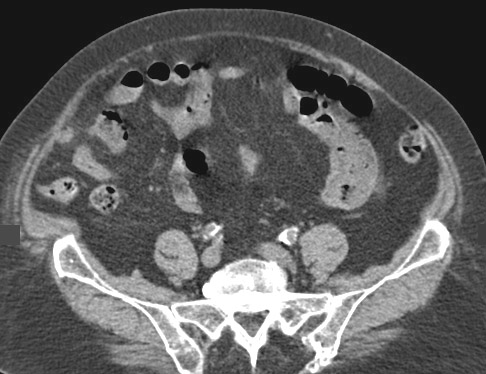 Ontstoken appendix ?
Iedere acute buik direct de CT in ?
OPTIMA: in principe beginnen met echo
Belangrijk om de patiënt te zien,  verhoogt  betrokkenheid radioloog

Hoe ziek is de patiënt ? Waar zit de pijn? Wat is het verhaal van de patiënt ?  Buik-OK’s ? Wat is de palpabele weerstand? Peristaltiek ? Comprimeerbaarheid ? Prik in vrij vocht, praat met de patiënt, combineer anamnese en echobevindingen…

Bovendien: CT is lang niet altijd beter…..
CT bij magere patiënt….
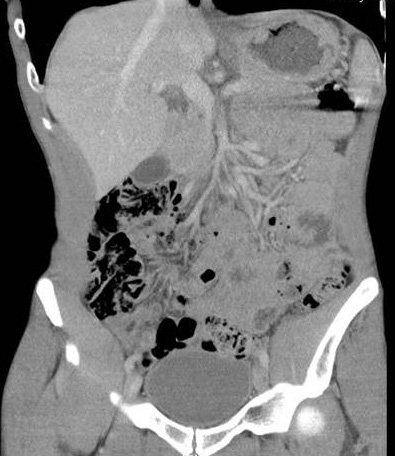 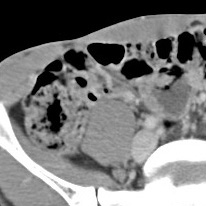 Waar is de appendix ?
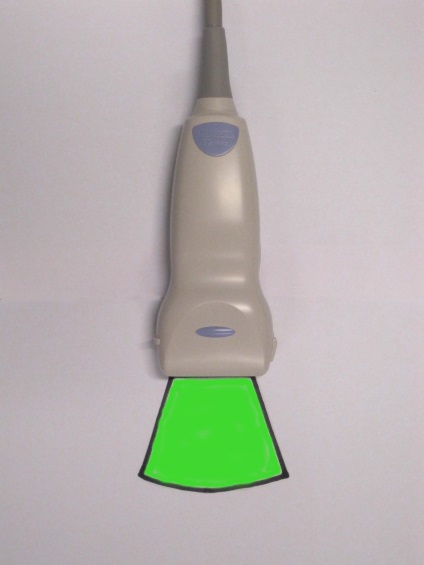 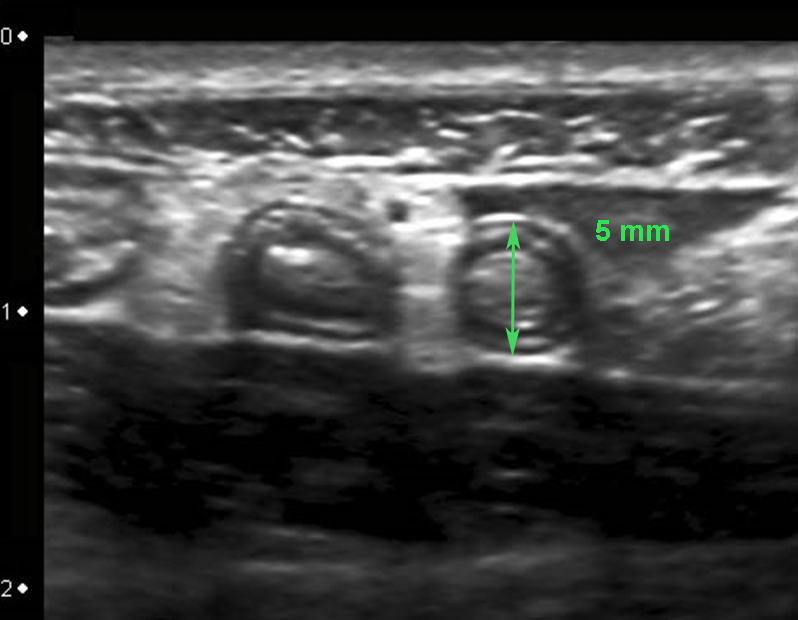 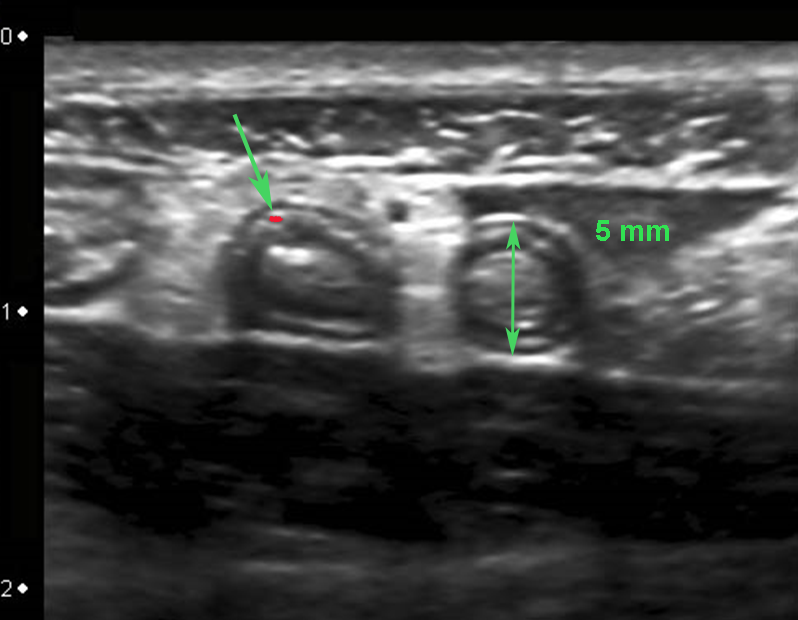 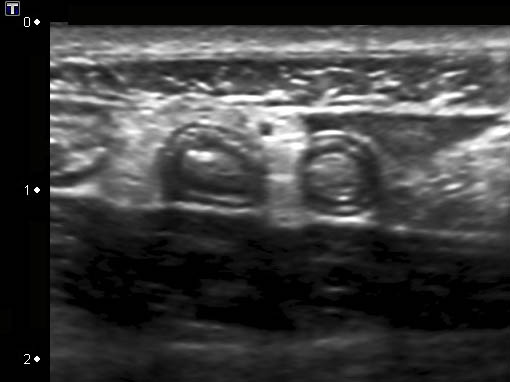 Bij magere patiënt: echo >> CT
Secundaire kenmerken van appendicitis…
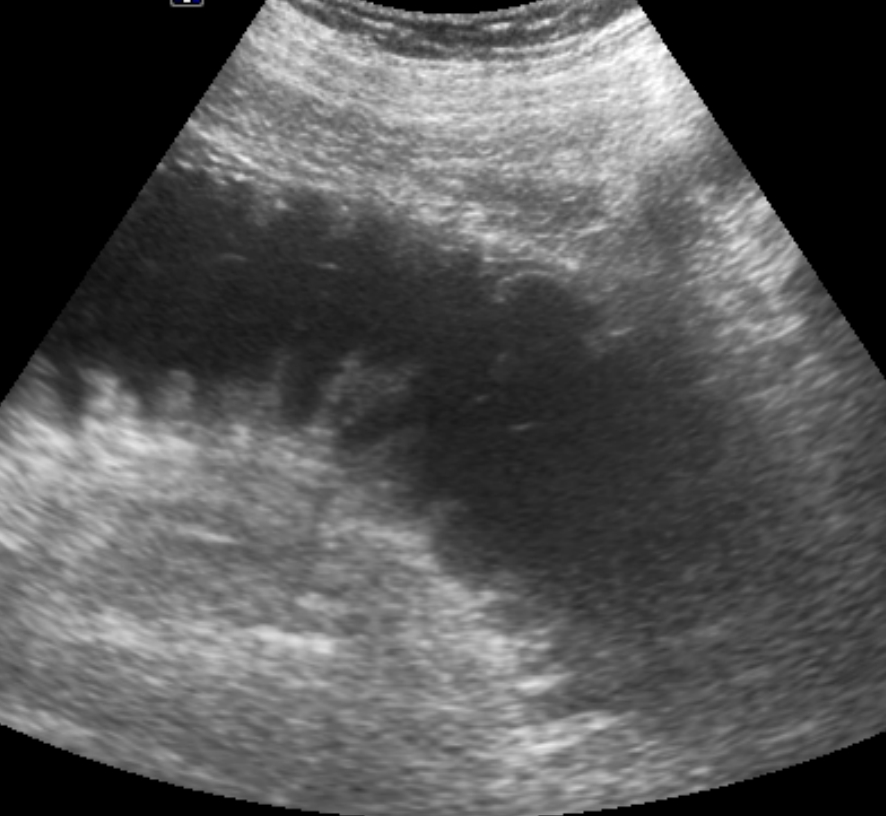 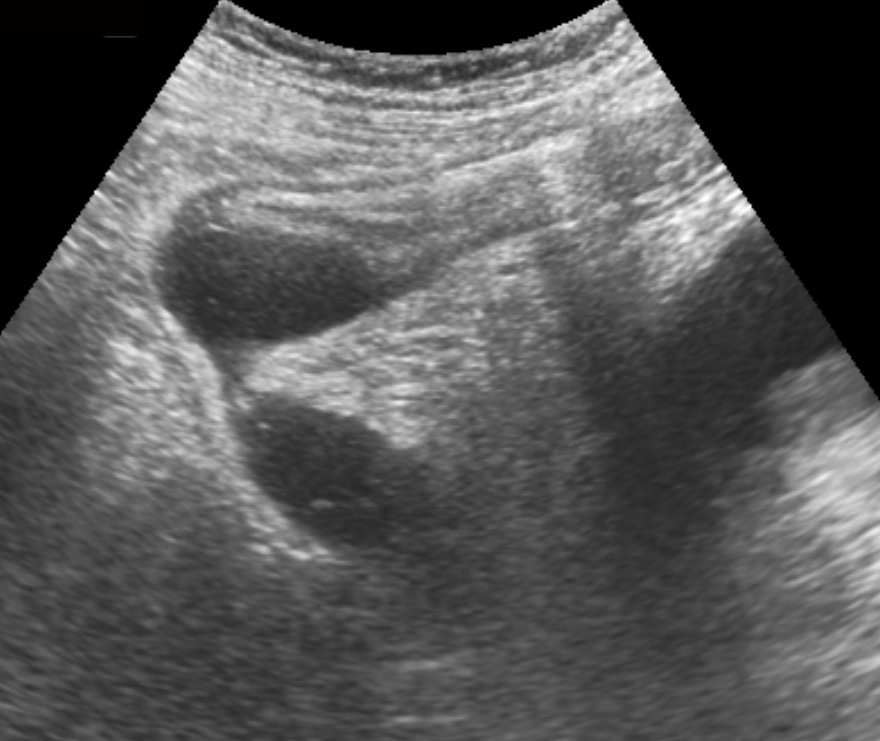 Paralytische ileus
Vochtcollecties
Ontstoken vet
Reactieve darmwandverdikking
Vaak ook lab en kliniek verdacht
CT scan !
CT  met i.v. contrast
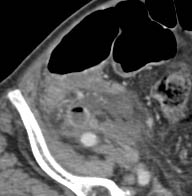 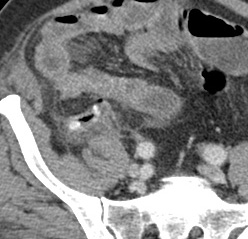 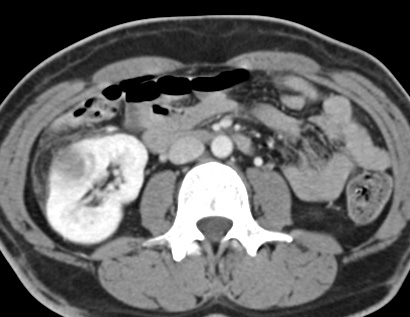 appendix beter te  zien 
hogere betrouwbaarheid
andere aandoeningen !
(Blanco CT)
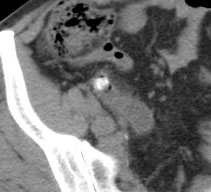 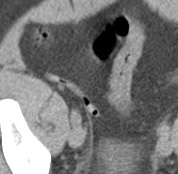 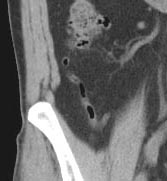 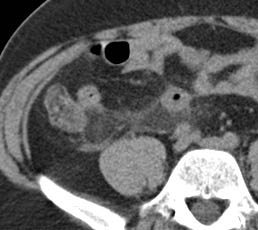 Blanco CT alléén bij nierfunctie-stoornissen en contrastallergie
Pijn ROB bij zwangere en inconclusieve echo...
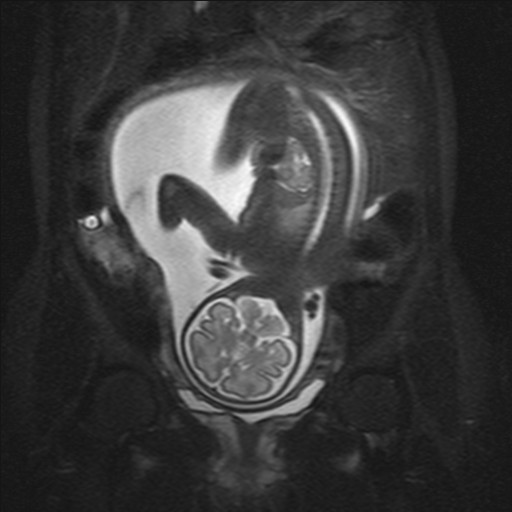 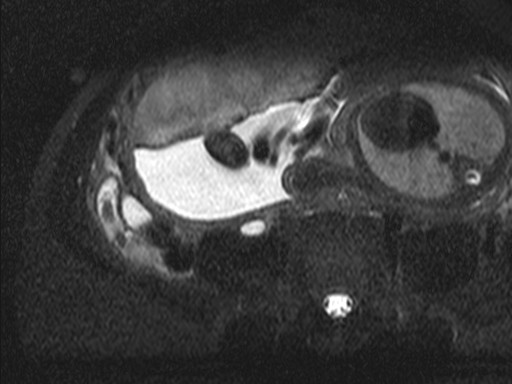 Als echo inconclusief: MRI goede vervanger van CT*, maar op dit moment ….
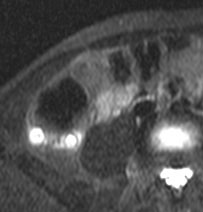 CT is sneller en heeft hogere beeldresolutie
CT is vertrouwd voor clinicus en radioloog en kan meestal gemakkelijker tussendoor
Kosten MRI > CT en echo
* Leeuwenburgh MM, Wiarda BM, Wiezer MJ, et al. Radiology 2013; 268:135-43. 
* Cobben LPJ et al. Eur Radiol 2009; 19: 1175-83.
Is de appendix normaal of ontstoken?
Normale appendix
Onstoken appendix
Klein (meestal < 7 mm)
Comprimeerbaar
Geen ontstoken vet
Doppler  (+)
Mobiel
Groot (meestal> 7 mm)
Niet-comprimeerbaar
Ontstoken vet +++
Doppler +++ (or -)
Gefixeerde ligging
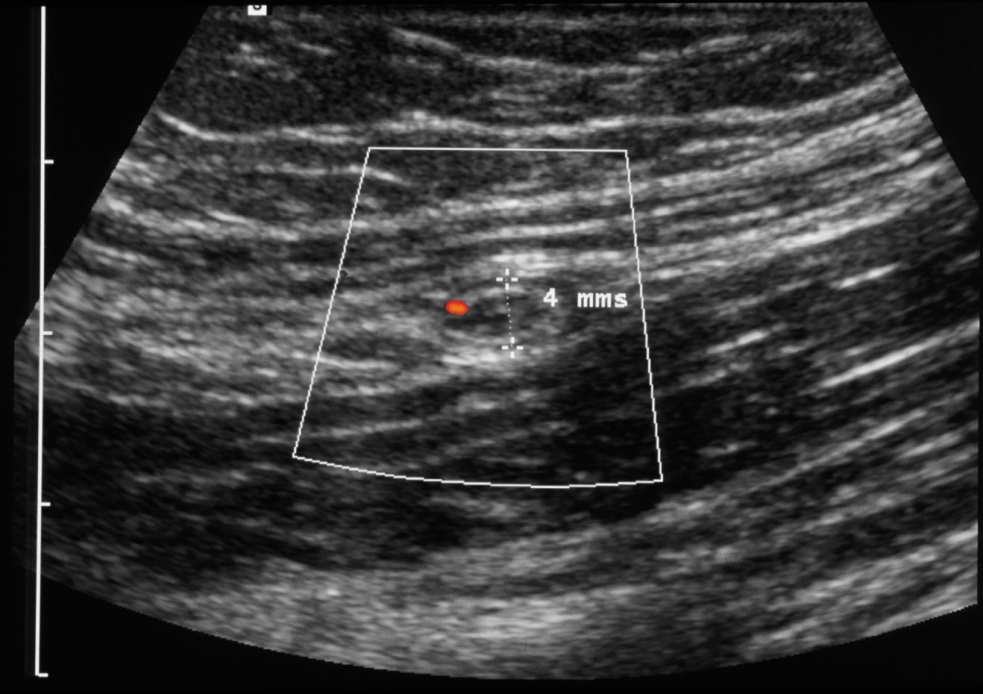 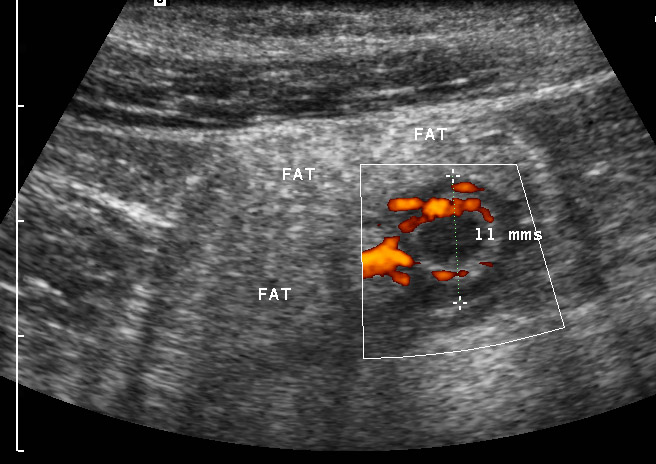 Is de hele appendix in beeld, inclusief het blinde einde ?
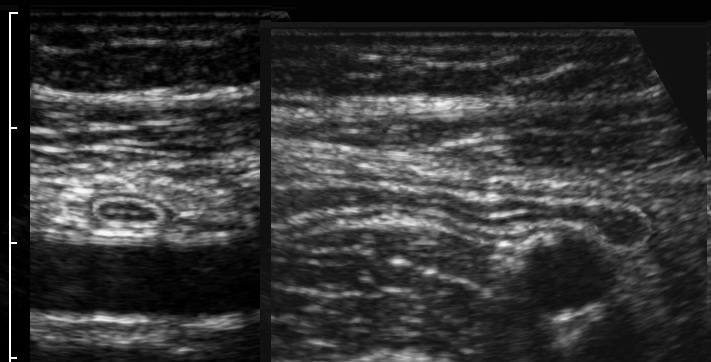 Top-appendicitis
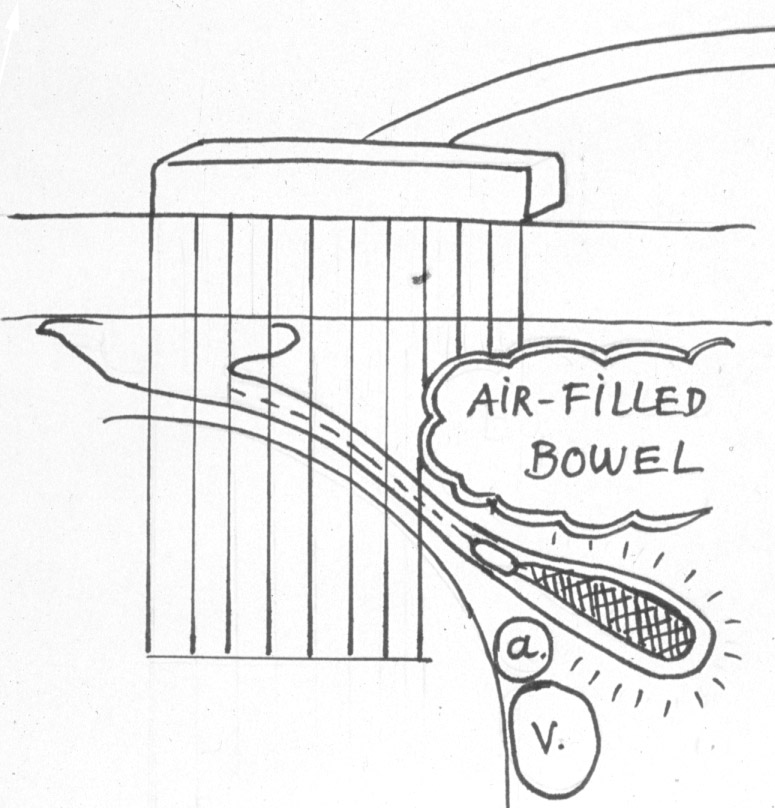 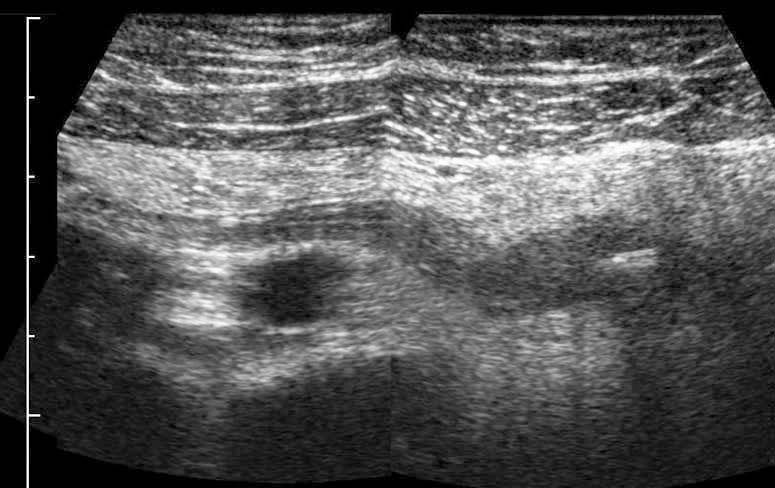 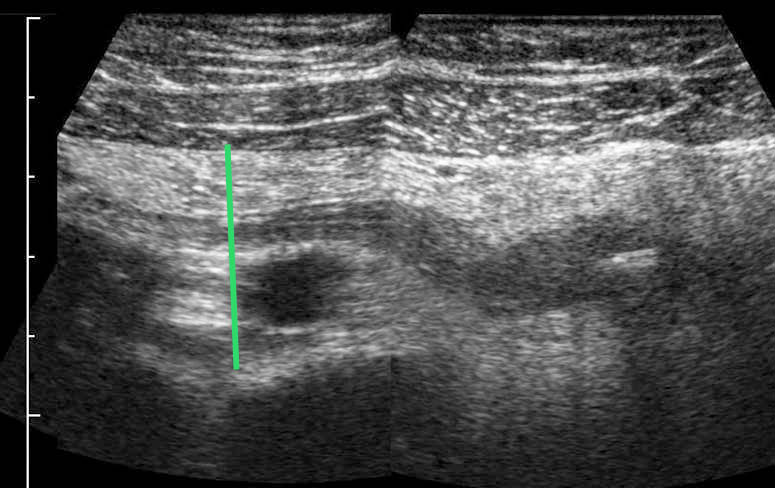 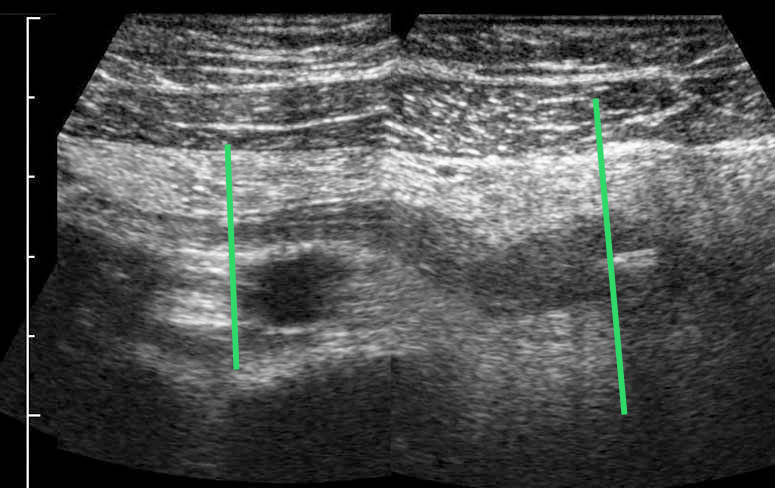 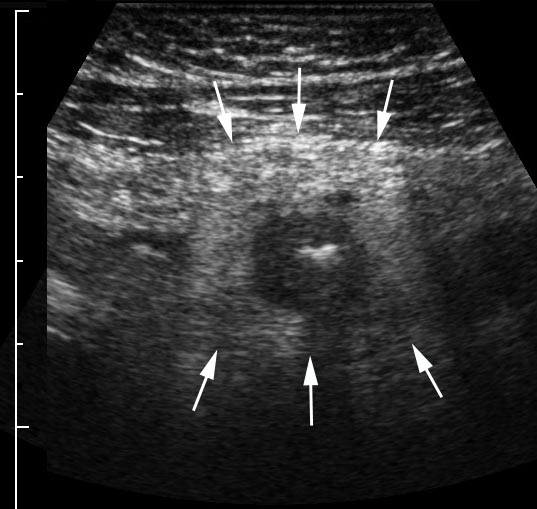 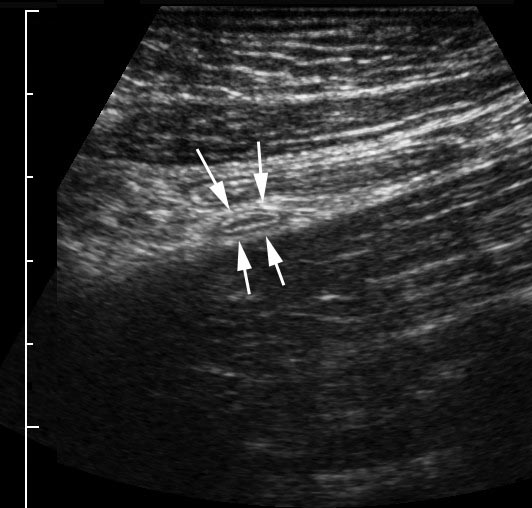 Meten van de diameter van de appendix
Van buitenzijde muscularis naar buitenzijde muscularis, en tijdens compressie
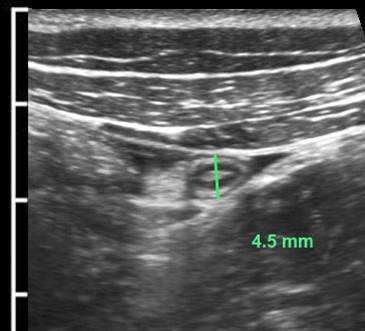 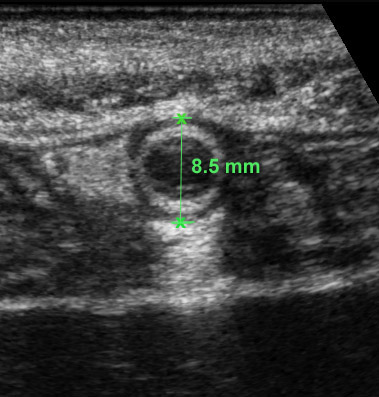 ontstoken appendix
normale appendix
Literatuur: vaak “cut-off point” > 7 mm.
Appendix diameter bij echo
7 mm is niet betrouwbaar als “cut-off point”
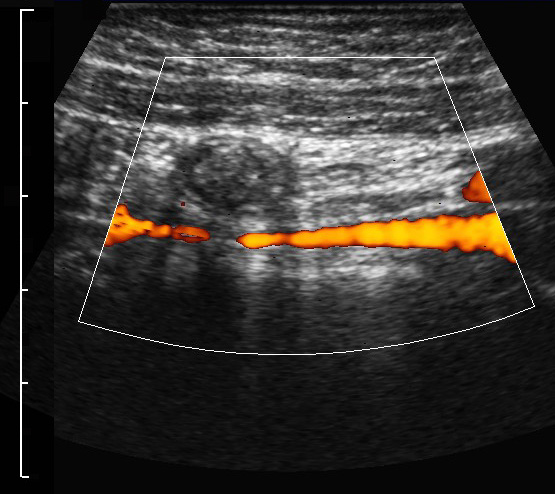 normale  appendix van 9  mm
feces-gevulde, normale appendix
..geen secundaire tekenen -itis
Appendix bij kinderen vaak dik
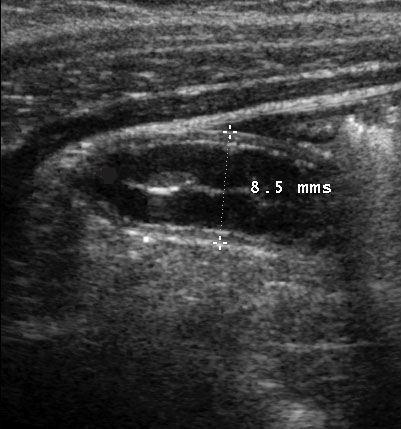 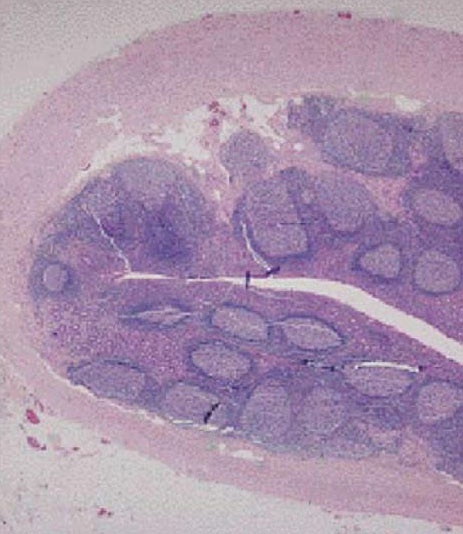 ..lymphoide hyperplasie …
..geen  appendicitis…
Appendix diameter bij CT
7 mm is nog onbetrouwbaarder als “cut-off point”
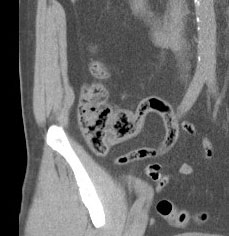 normale appendix van 12  mm
..geen secundaire tekenen -itis
Gemiddelde CT diameter appendix bij normalen: 8 mm (range 4-12 mm)
(Willekens et al, PLOS One, 2014,9 (5) e96476)
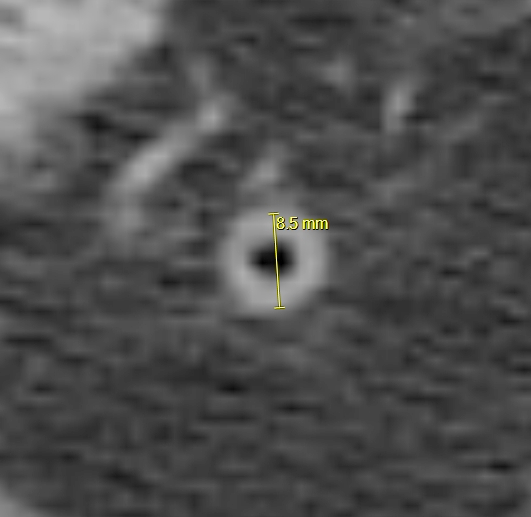 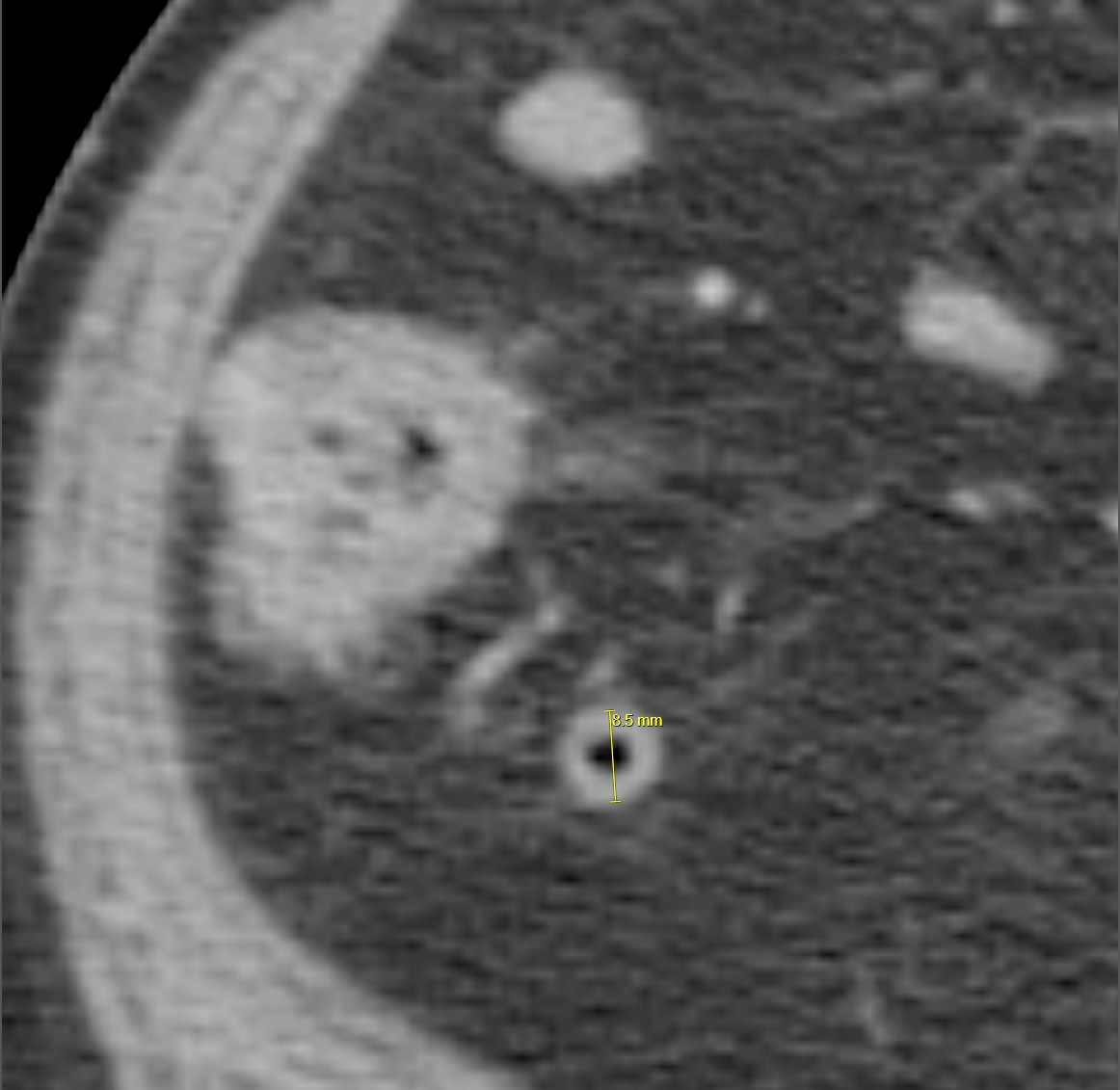 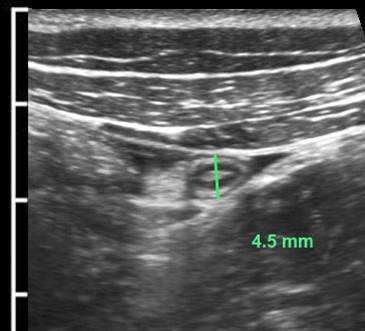 Verschillen echo/CT criteria:        1. op echo serosa niet te meten 2. de appendix wordt tijdens echo gecomprimeerd
Appendix diameter klein..
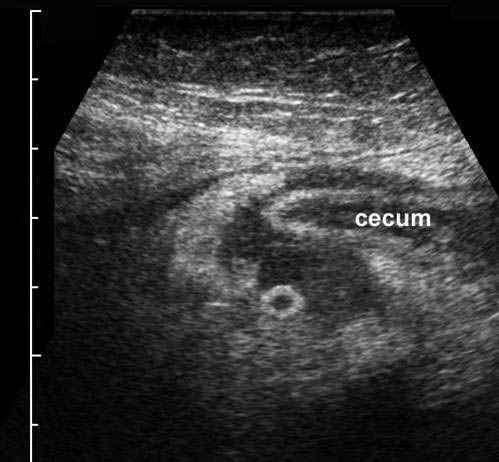 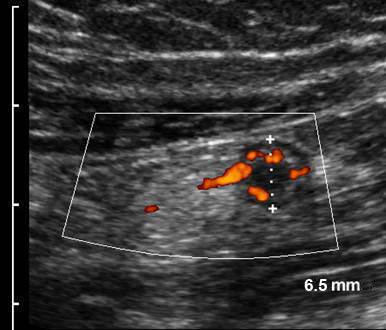 ..ontstoken appendix van 6 resp.  6.5 mm…
..secundaire tekenen duidelijk…
When in doubt……
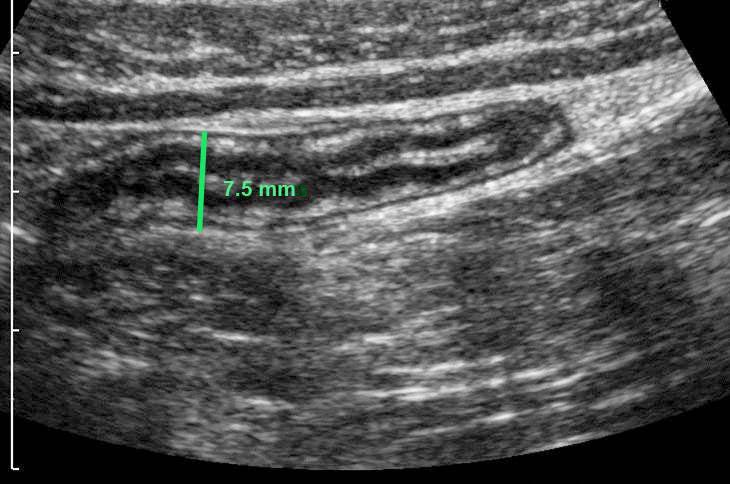 (deze appendix gaat niet vannacht perforeren..)
…… don’t take it out …
..herhaal echo en CRP de volgende dag *.
* Reuvers et al. Acute appendicitis: liever tweede echo dan CT of MRI . Nederl Tijdschr Geneesk 2016; 160:23-27.
Vrouw, 33 jaar. Sinds 36 uur pijn ROB, maar haar symptomen verbeteren snel.   Leuko 5, CRP 12.
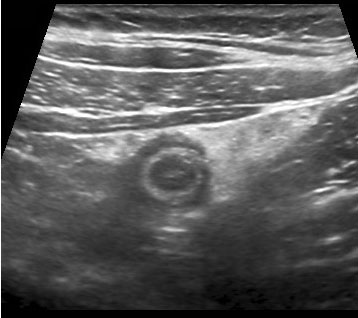 Vier jaar later, kwam ze voor echo voor iets anders
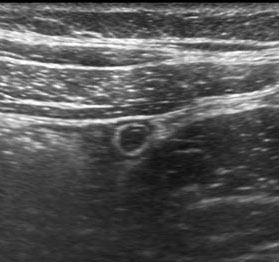 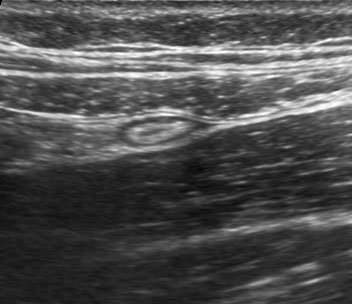 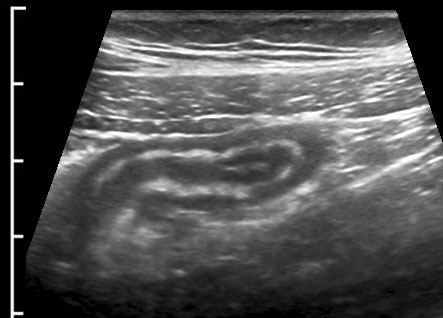 Ging prima, geen operatie..
Vrouw 54 jr, komt ‘s nachts om 02.00 uur met pijn ROB. Leuko 9, CRP 2. Volgende ochtend voor echografie, pijnvrij.
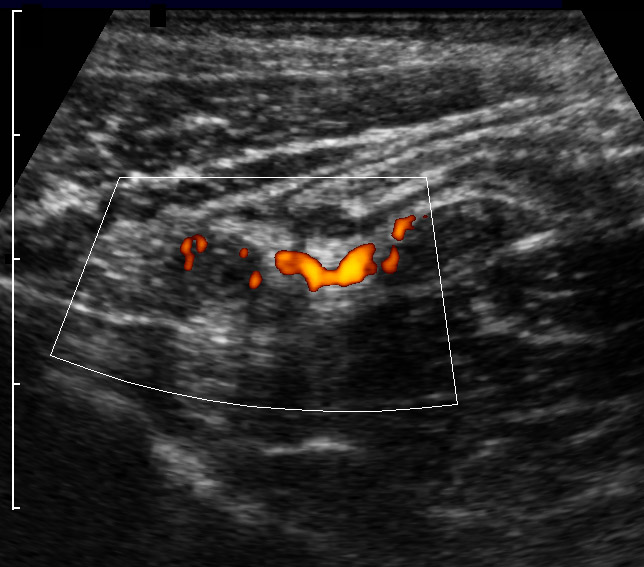 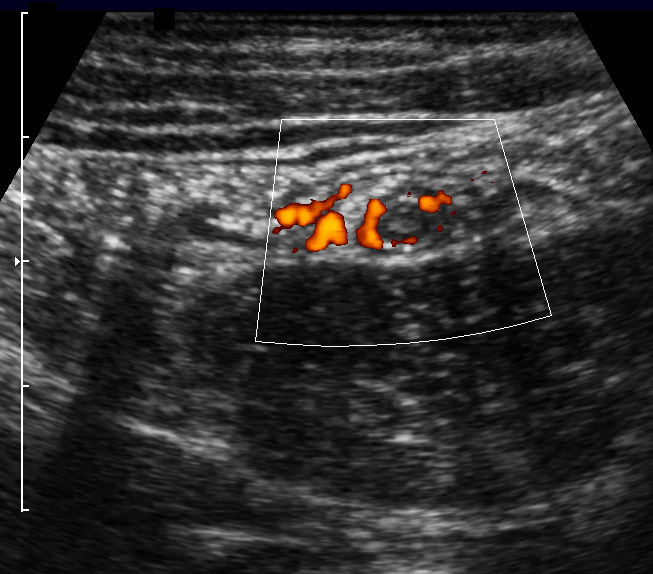 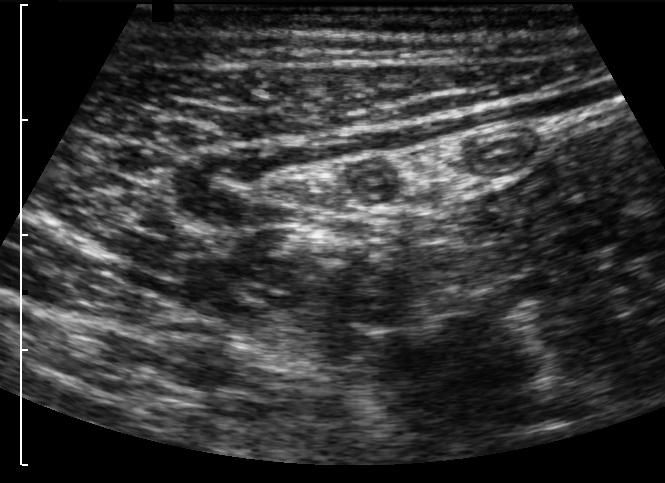 Geen klachten, geen OK…
Volgende dag
5 dagen later
Bleef klachtenvrij, tot twee jaar later: weer pijn ROB
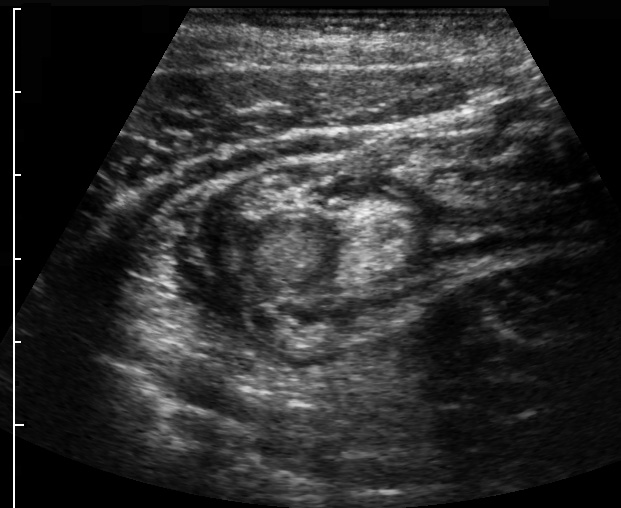 “Recidiverende acute appendicitis”
Direct  appendectomie:
geperforeerde appendicitis
Abortieve appendicitis      (spontaneously resolving appendicitis)
Verhaal van appendicitis
 Vrij plotseling verdwijnen der symptomen in een vroeg stadium  (CRP altijd laag) 
 Echo toont ontstoken appendix, die langzaam (in de loop van dagen) normaliseert
 Recidief binnen 2 jaar ~ 50 %
* (Cobben et al, Radiology 2000;215:349-352)
Is de ontstoken appendix ver van McBurney?
Ontstoken appendix kan overal zitten..
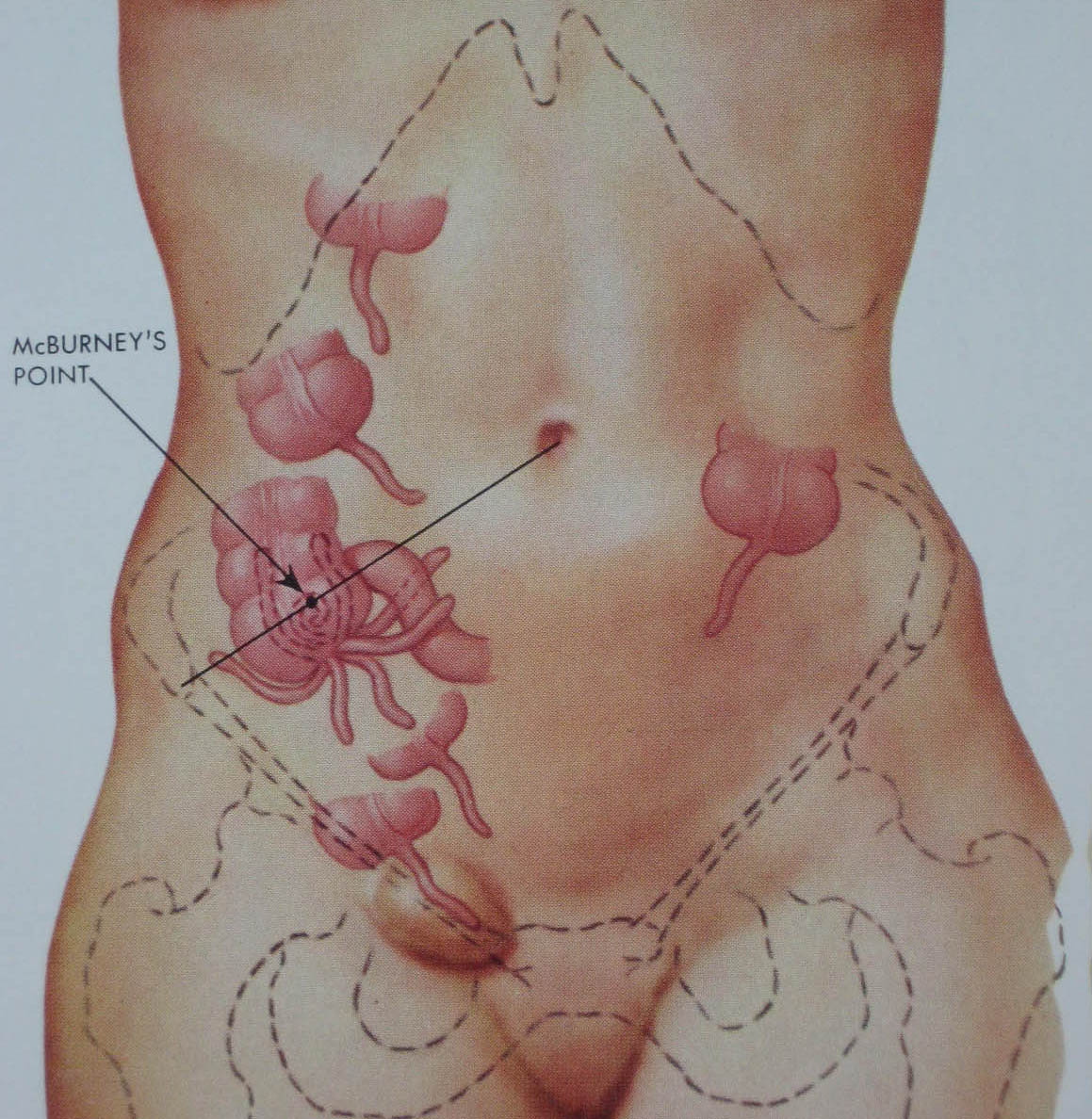 Man, 20 jr, verdacht voor cholecystitis…
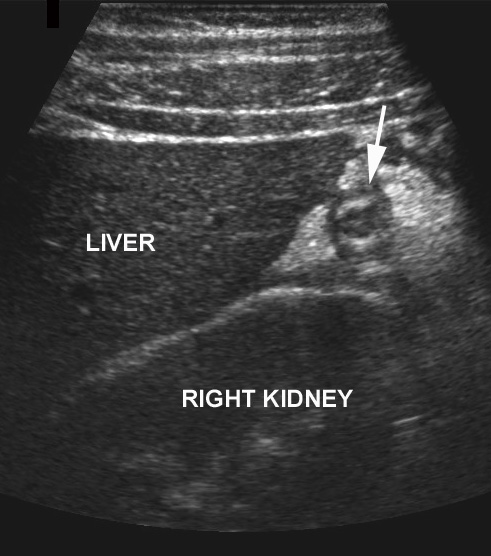 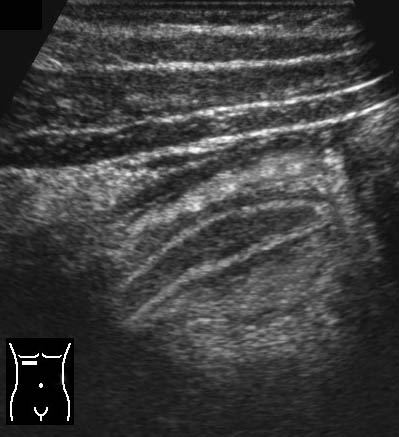 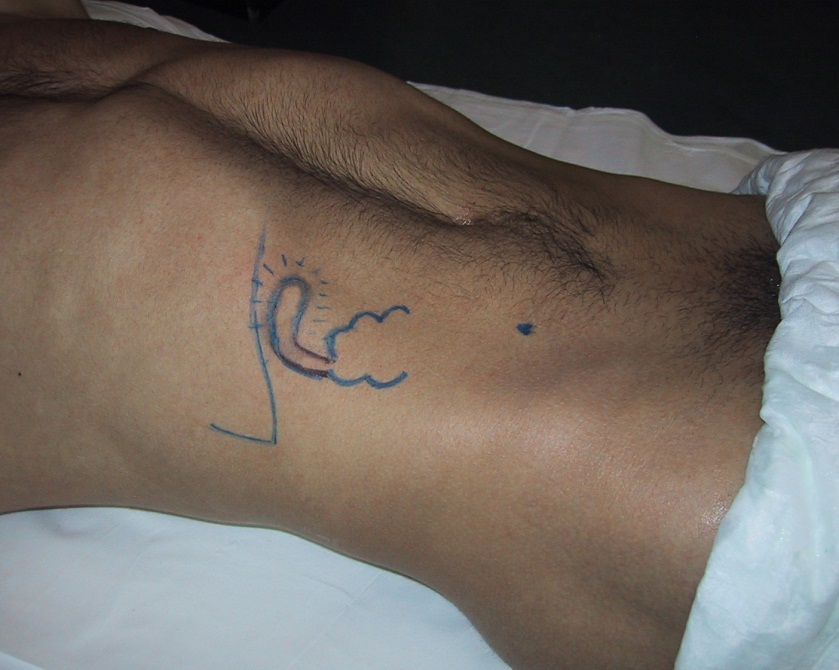 Laparoscopische appX
Vrouw, 24 jr, 33 weken zwanger. Pijn ROB sedert 24 uur. CRP 40. Appendicitis?
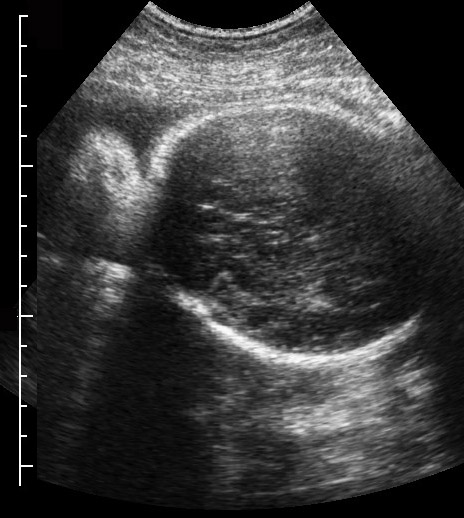 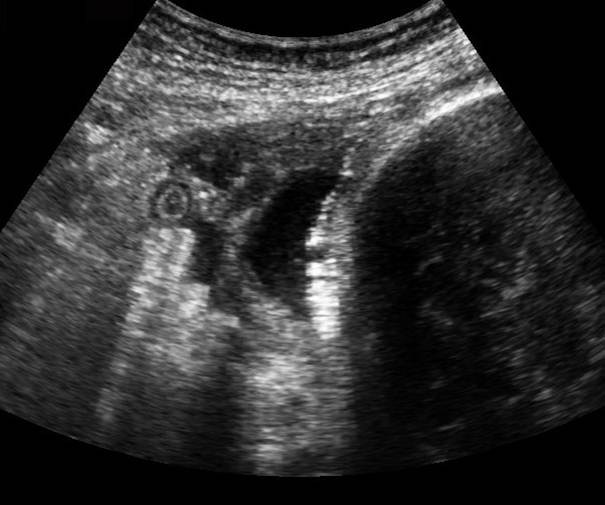 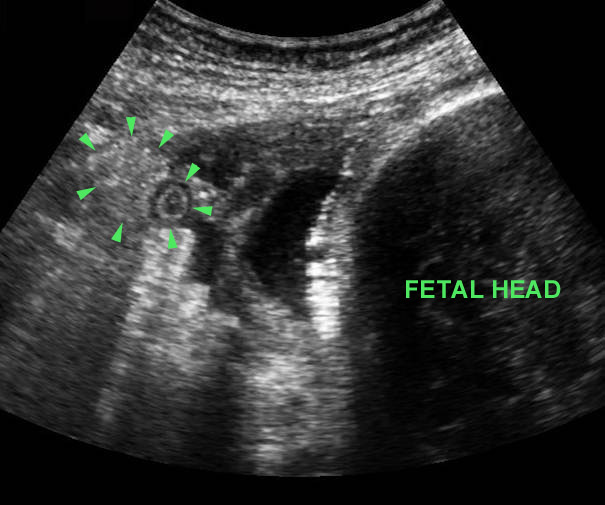 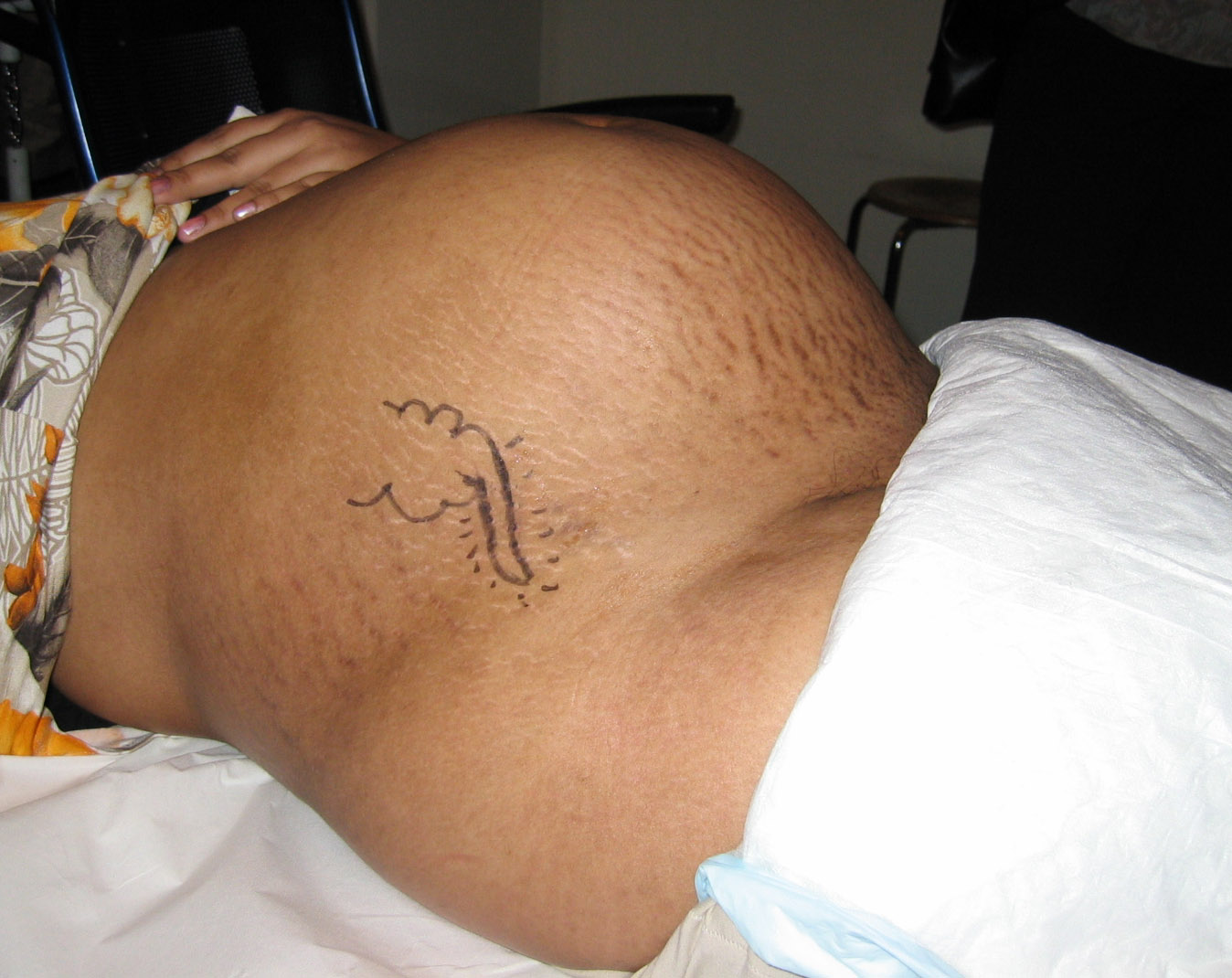 Man, 24 jr. Pijn rechter flank. CRP 110. 							Pyelonefritis?
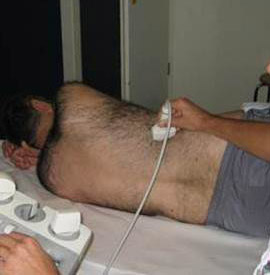 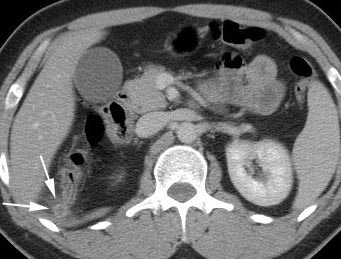 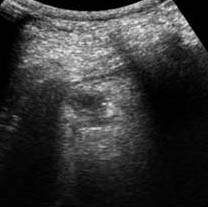 Laparoscopische  appX
..soms zit de appendix gewoon ter plaatse van McBurney..
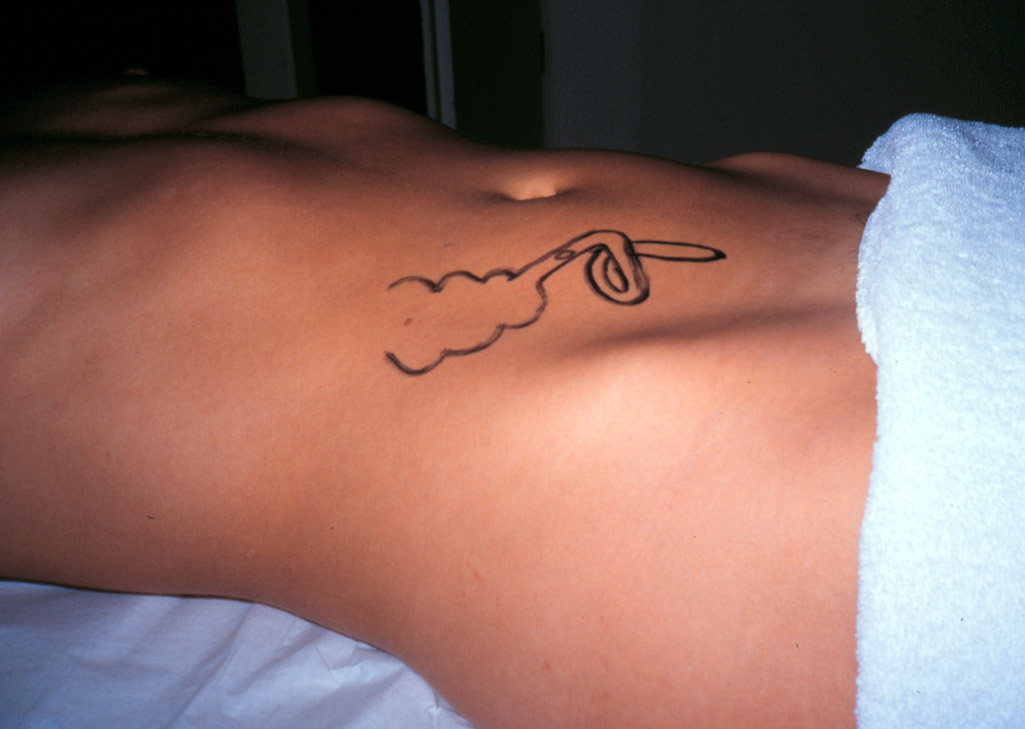 …om indruk te maken…
“appendiculair infiltraat”
Jongen 17 jr, veel pijn ROB sinds 72 uur, ziek, CRP 255.
Echo: veel ontstoken vet en verdikte darmwanden. Appendix niet a vue.
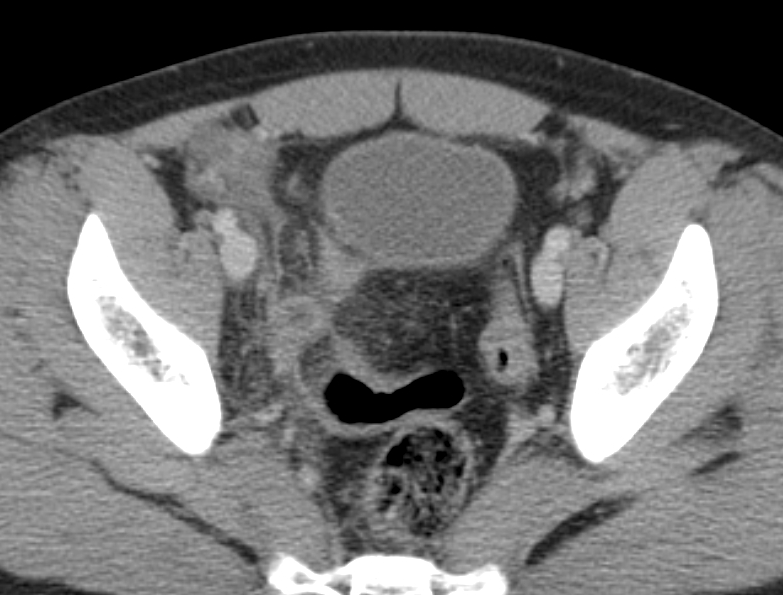 CT verslag: “fors ontstoken appendix omgeven door grote  massa geïnfiltreerd vet. Conclusie: appendiculair infiltraat”
Patiënt wordt ter observatie opgenomen, onder de diagnose  “appendiculair infiltraat”….
OK: app. perf.              (“was goed te doen..”)
Herbeoordeling zelfde avond: toch OK
Vaak aan radioloog gestelde vraag bij patiënten met  appendicitis met klachten tussen 3 en 6 dagen (“grijze zone”):
“Heeft de patiënt een appendiculair infiltraat?”
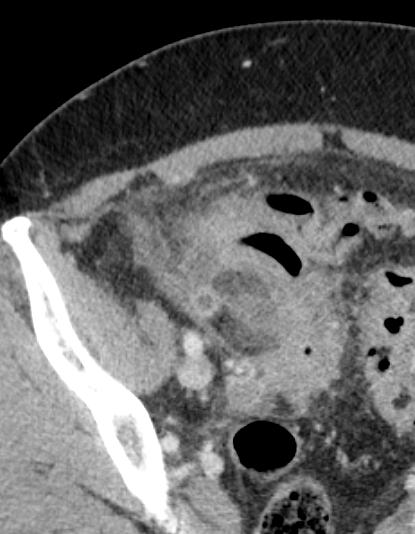 Antwoord radioloog: “Appendiculair infiltraat is géén echo / CT diagnose”
(“Is er een zodanige peri-appendiculaire ontstekingsmassa dat appendectomie moeilijk of zelfs onmogelijk is?”)
Man, 43 jr. Pijn ROB sedert acht  dagen. Palpabele weerstand, geen peritonitis. Goede eetlust, normale defecatie.
Man, 37 jr. Pijn ROB sedert twee dagen. Peritoneale prikkeling. Geen eetlust.
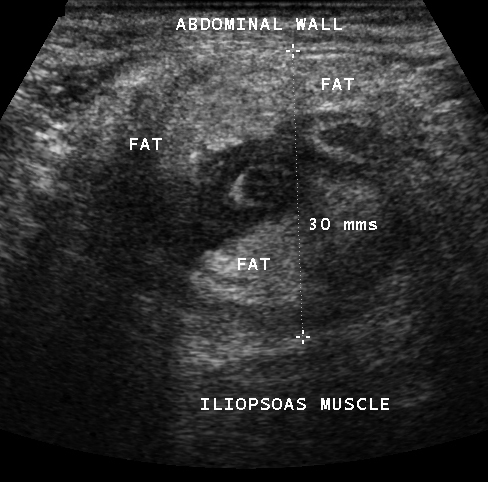 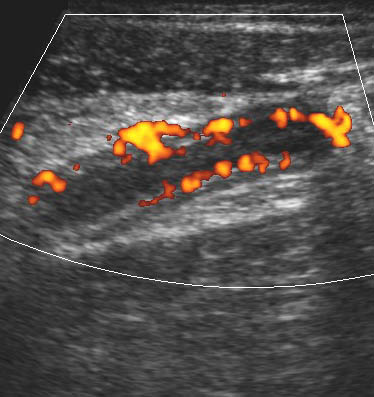 Chirurgie
Conservatief beleid
”appendiculair infiltraat”
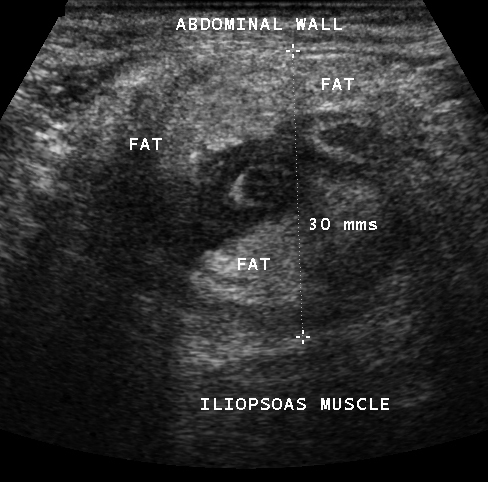 appendicitis
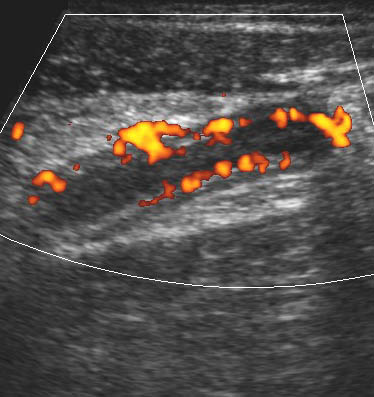 geleidelijk
chrurgie
conservatief
grijze zone: ~ 3-6 dagen symptomen
Grijze zone: opereren of conservatief ?
Een puscollectie > 3 cm bij een stabiele patiënt: contra-indicatie voor chirurgie
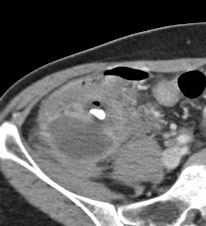 Duidelijk palpabele weerstand
Duur symptomen (> 3 dagen.. ?) 
Afwezige of milde peritonitis
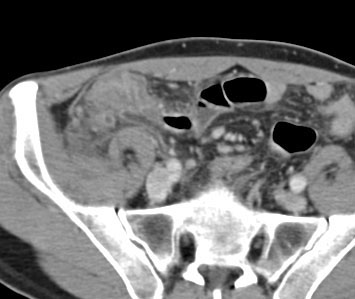 (Op echo/CT: appendicitis met veel ontsteking….)
Ervaring en karakter van de chirurg
CT verslag acute buik
Spreek de taal van de chirurg
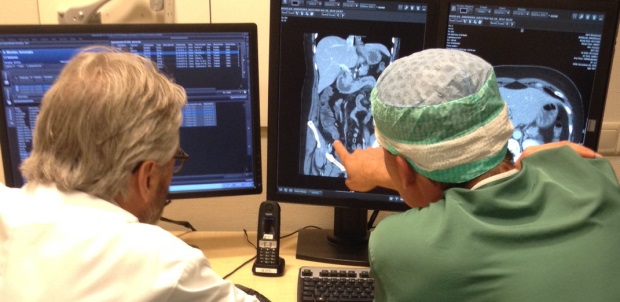 Kijk naar de CT samen met de chirurg
Beschrijf de situatie in de buik i.p.v.  er een “diagnose op te plakken”.  
Wees als radioloog niet bang om het beleid te beïnvloeden …
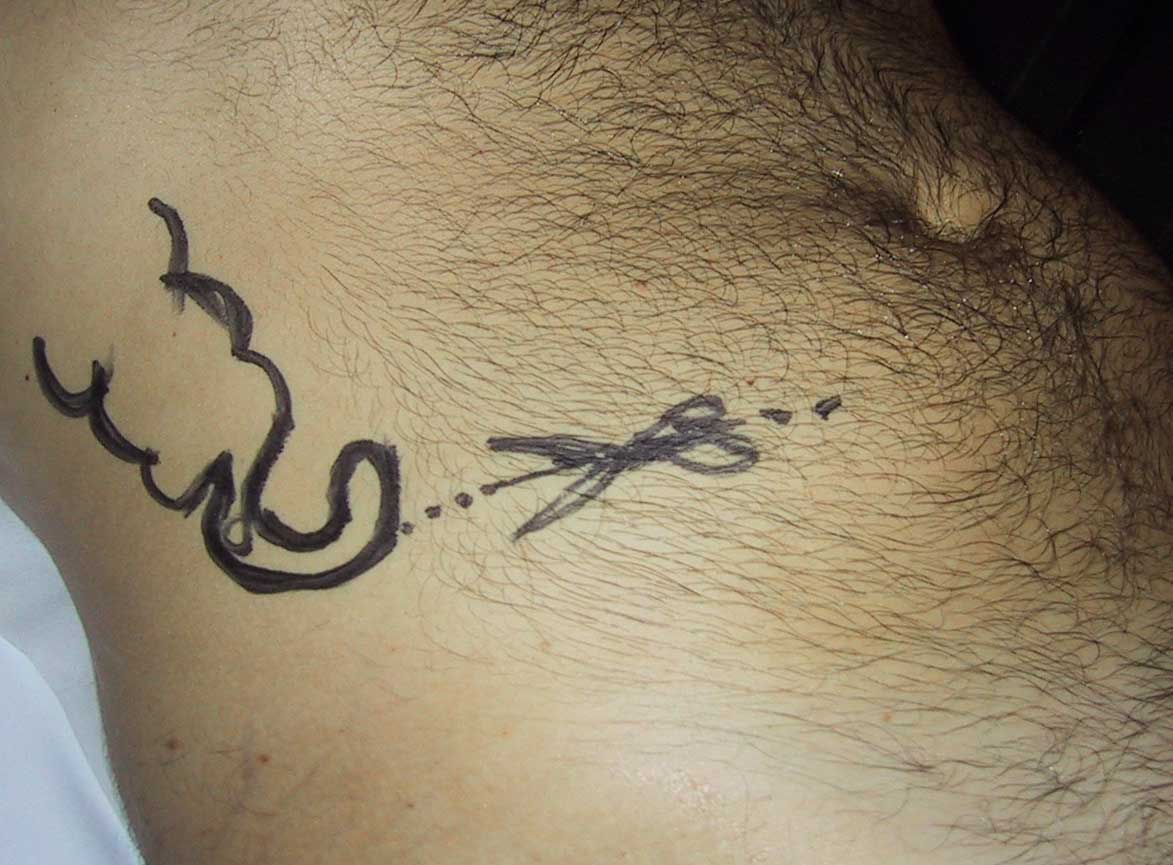 … doe dat subtiel…
Appendiculair abces
Def.: appendicitis met grote puscollectie    (> 3cm), afgedekt door omentum, mesenterium en darm.
in een stabiele patiënt zonder peritonitis
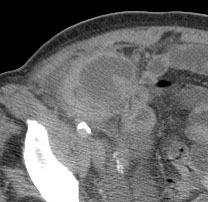 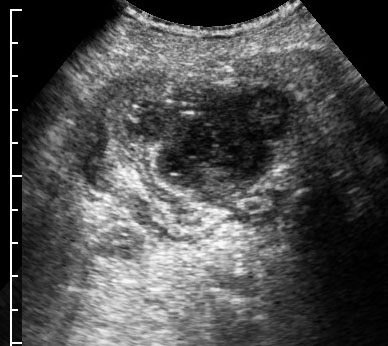 Therapie: percutane drainage
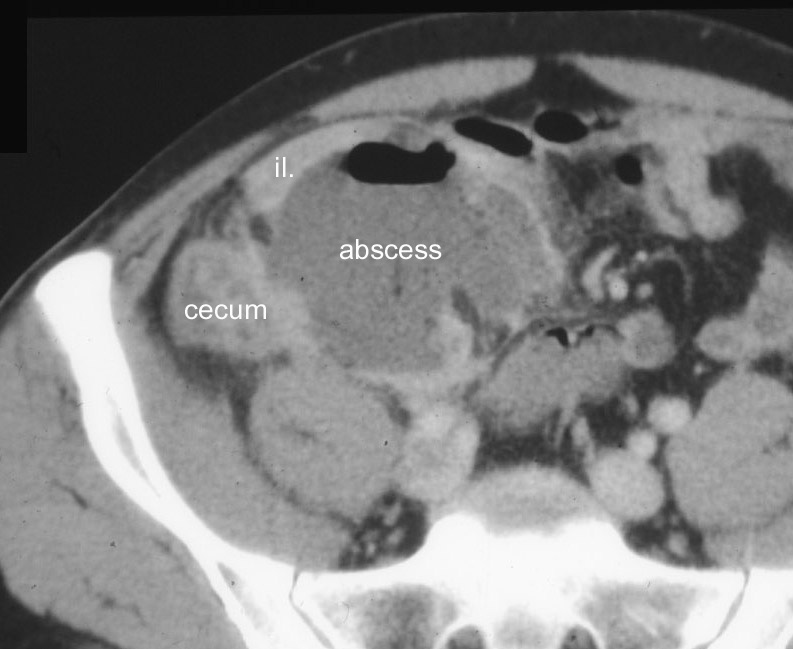 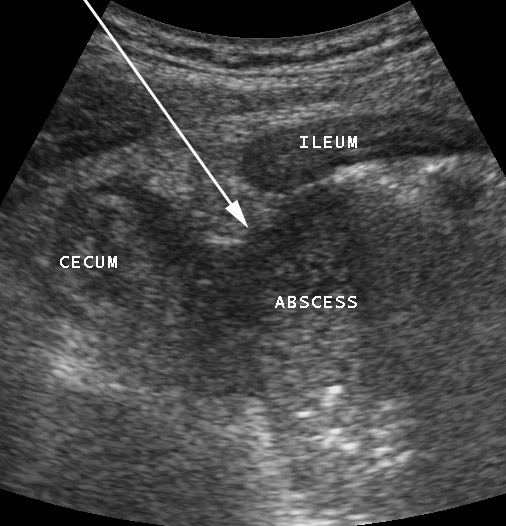 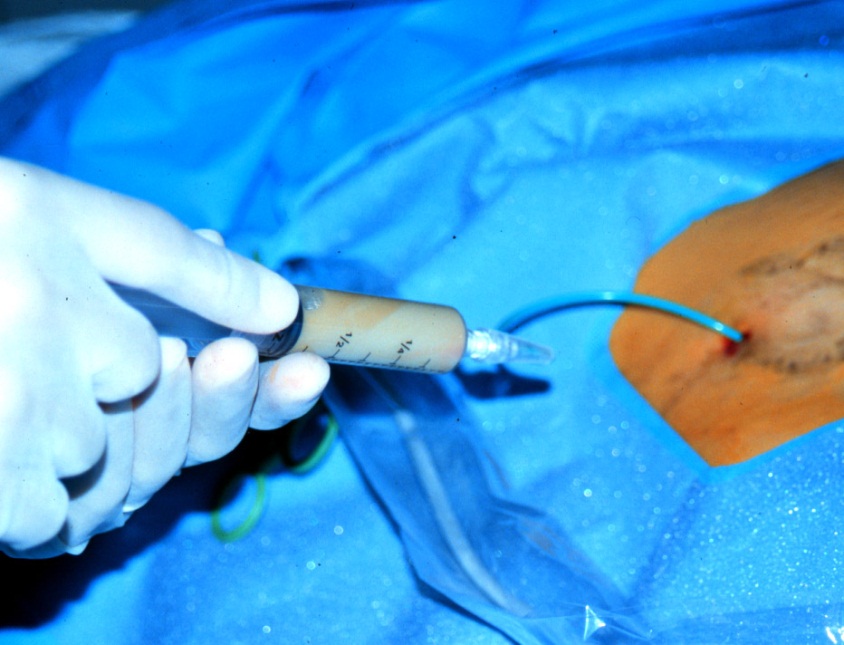 Dit is geen “appendiculair abces”..
Zieke man, CRP 400…
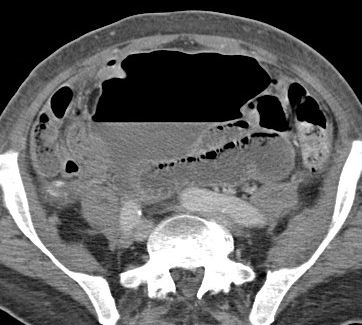 niet goed afgedekt
peritonitis
paralytische ileus
Chirurgie !
Klein abces vlakbij appendix….
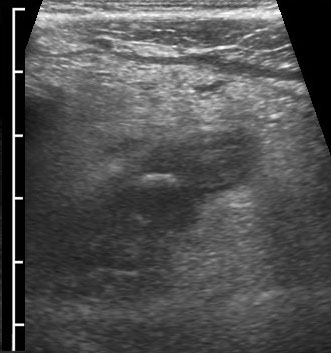 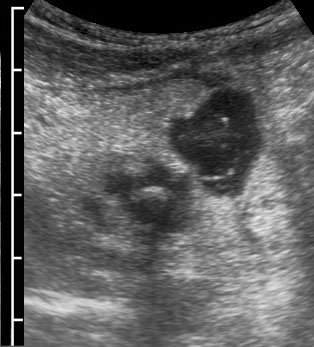 Chirurgie !
Kleine kinderen met appendiculair abces
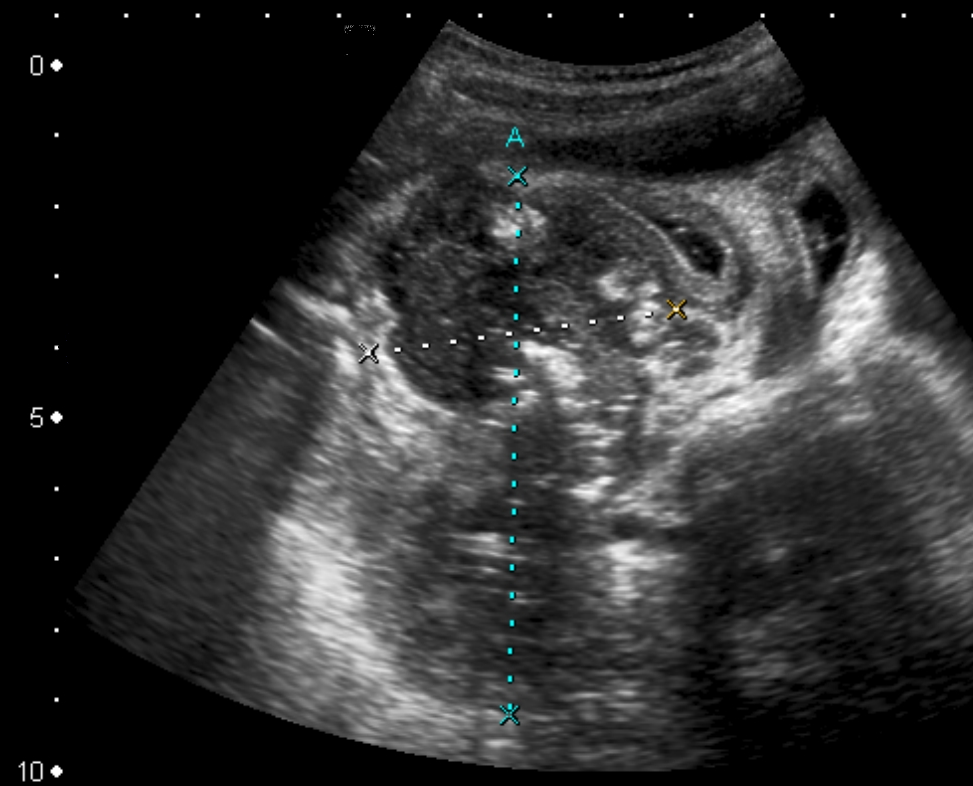 Meisje 3 jr,  al 3 weken pijn
Chirurgie !
[Speaker Notes: angela 23649171]
In stabiele patienten met een  appendiculair abces, weinig pijn en duidelijk verbeterende symptomen:
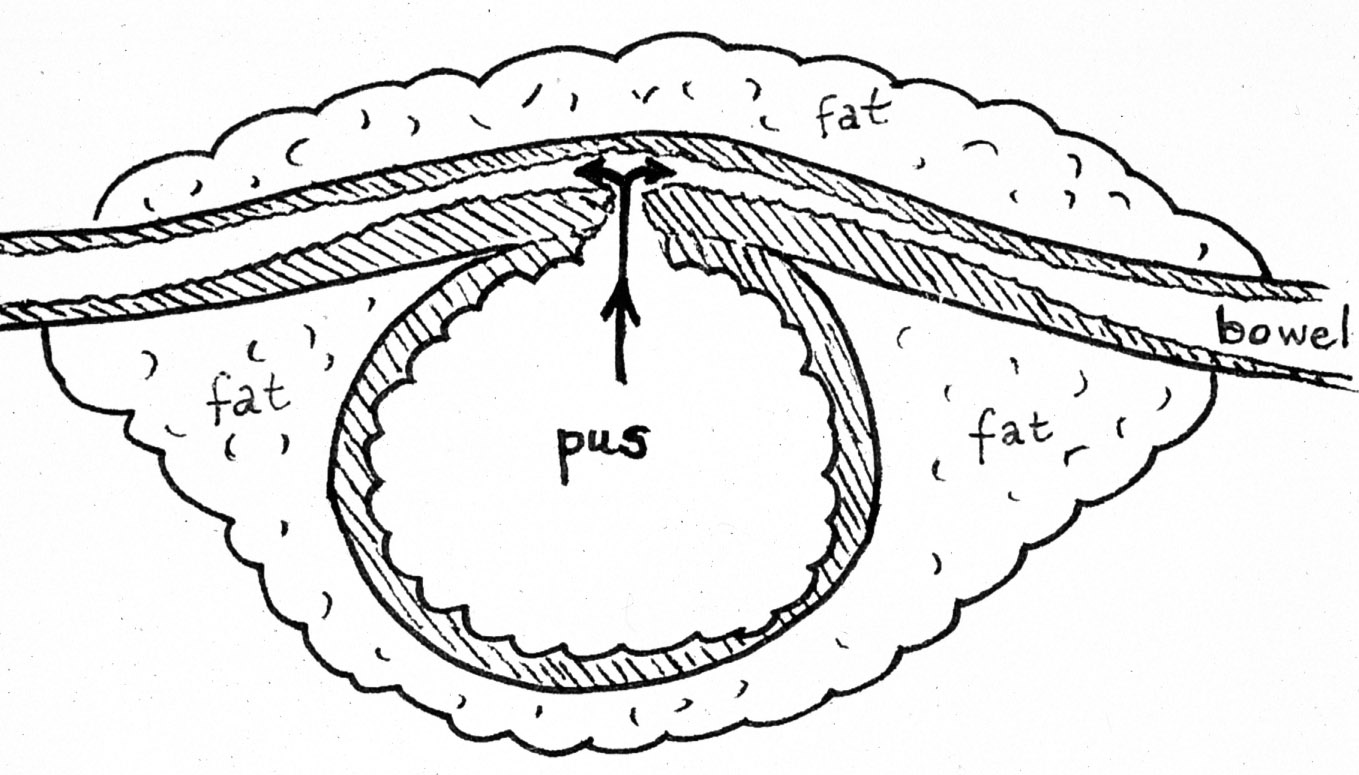 …spontane evacuatie…
Vrouw, 75 jaar met zes dagen pijn ROB en verbeterende symptomen…
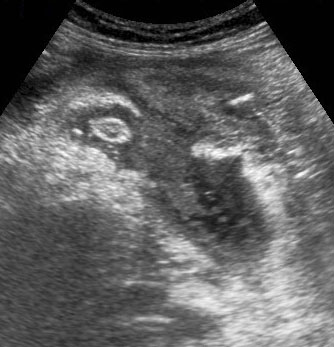 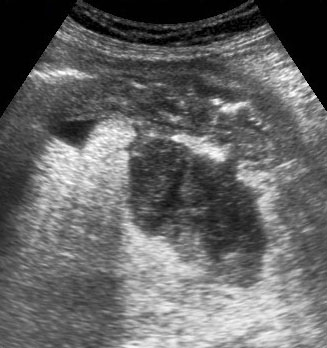 Volledig genezen zonder  ingrijpen
..de alternatieve diagnose..
Vrouw, 32 jaar, ziek,  veel pijn ROB, CRP 245
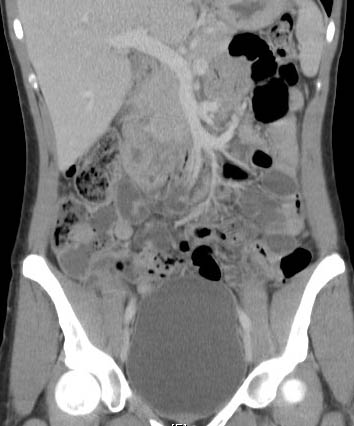 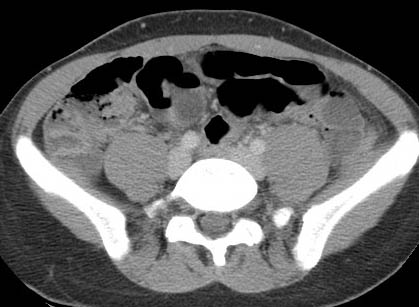 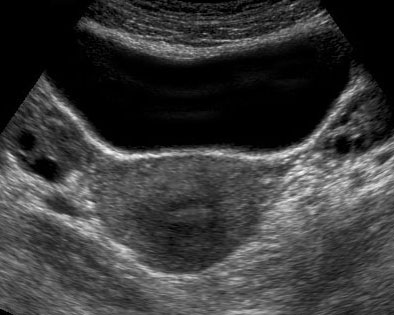 CT: geen afwijkingen, appendix niet à vue
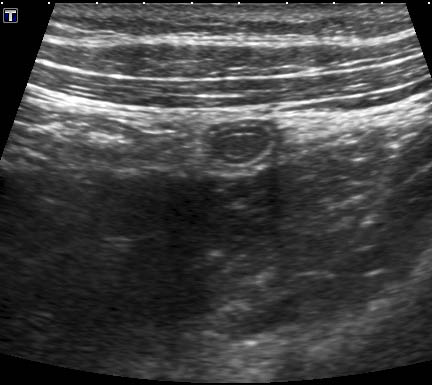 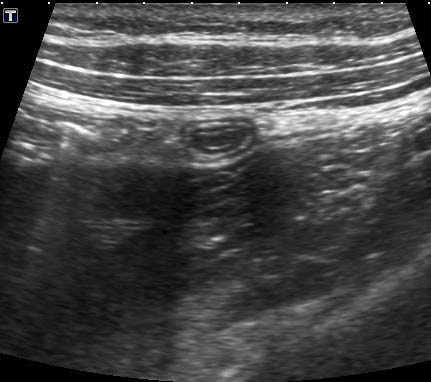 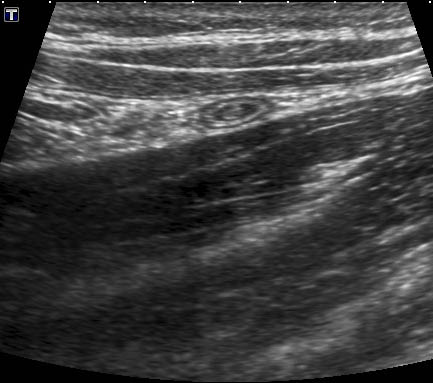 Echo: geen afwijkingen, normale uterus en ovaria…
Normale appendix…
PID
Wrsch diagnose…
Buikpijn, hoog CRP, geen afwijkingen op echo (en CT..)…
(PPPP- FF-I…)
P.i.d.
Pyelonefritis  
Pancreatitis
Pneumonie 
Familiaire Mediterrane Koorts
Fitz-Hugh-Curtis (“PID in de RBB”)
Ischemische darm
Man, 79 jaar (licht dementerend)
Pijn ROB, CRP 70. Appendicitis?
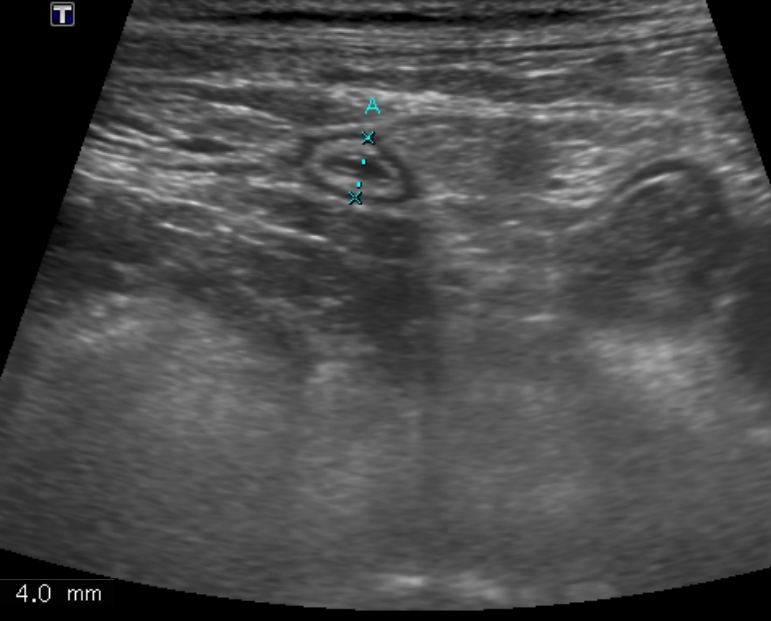 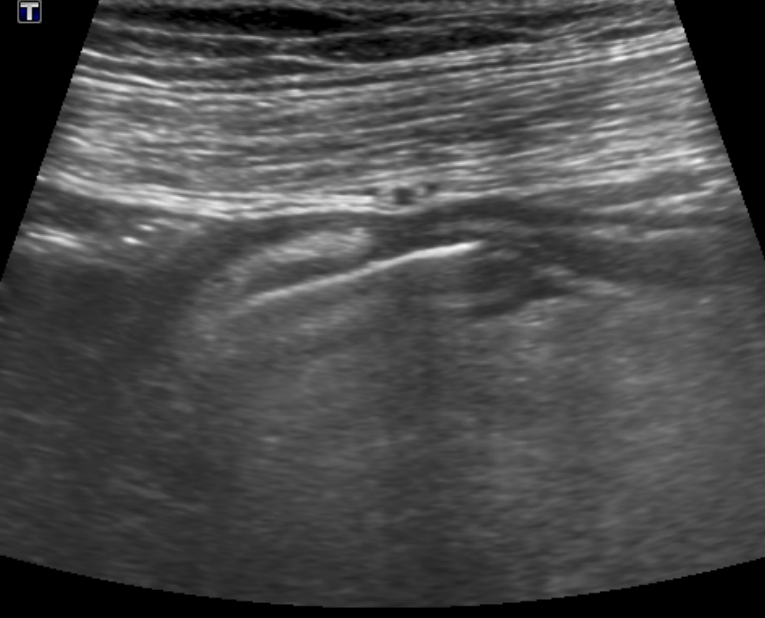 Afwijkend terminaal ileum
Man, 79 jaar
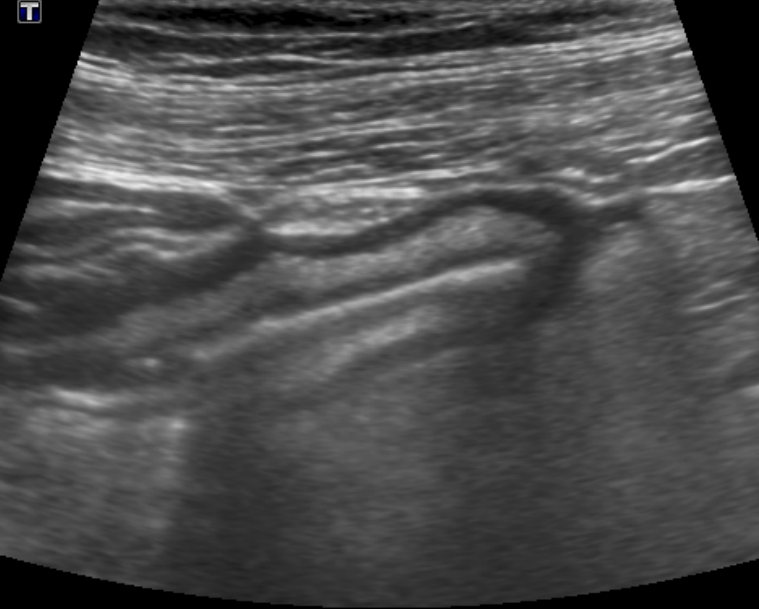 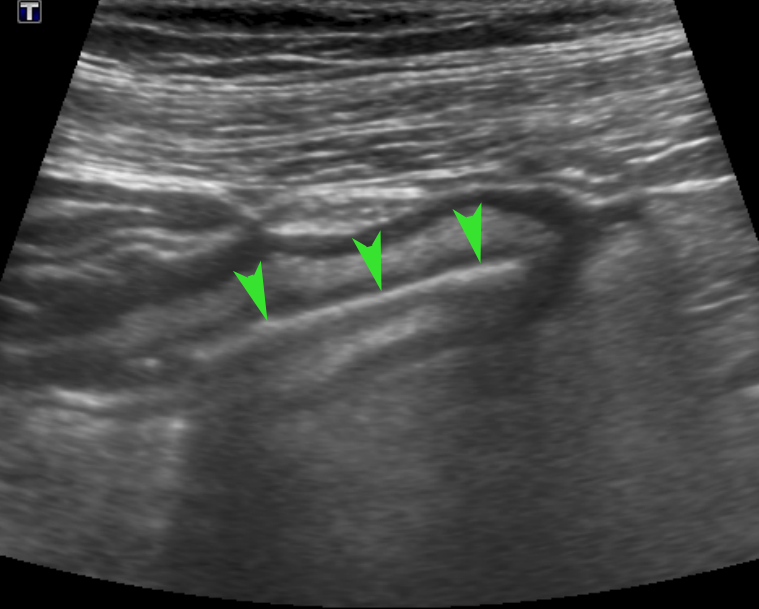 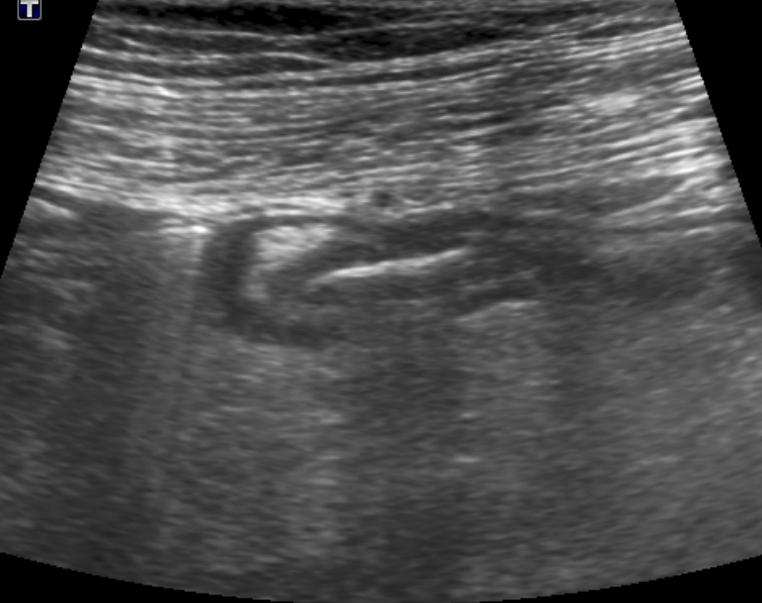 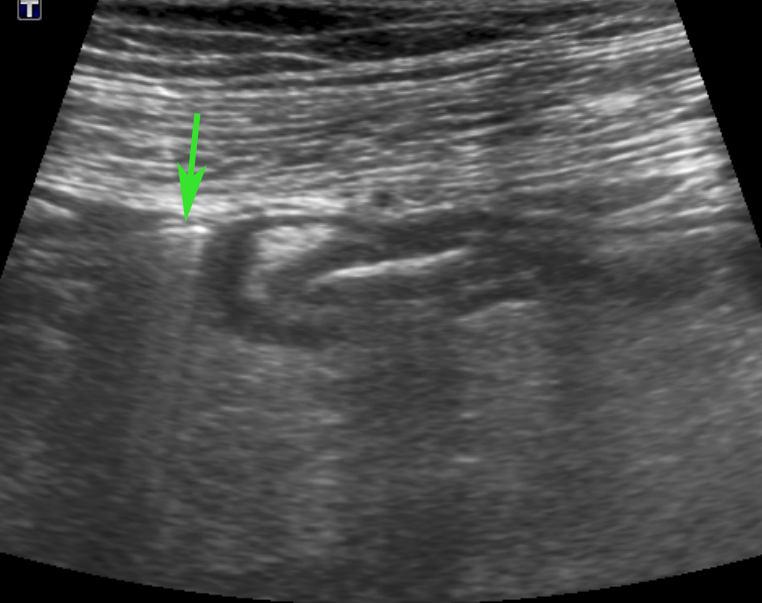 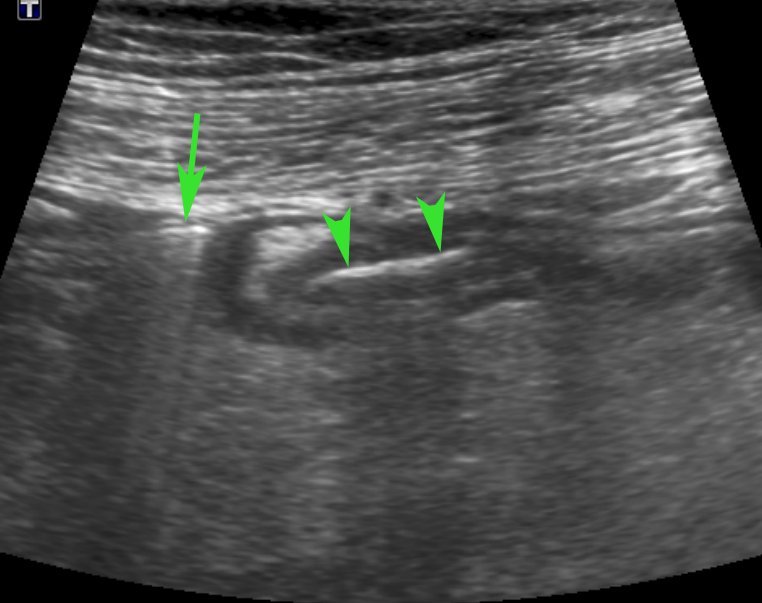 Man, 79 jaar
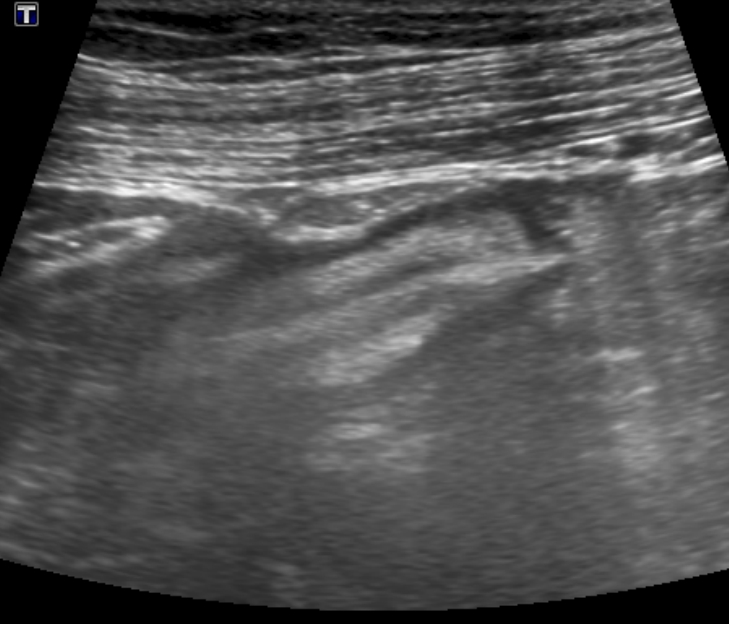 Scherp perforerend corpus alienum
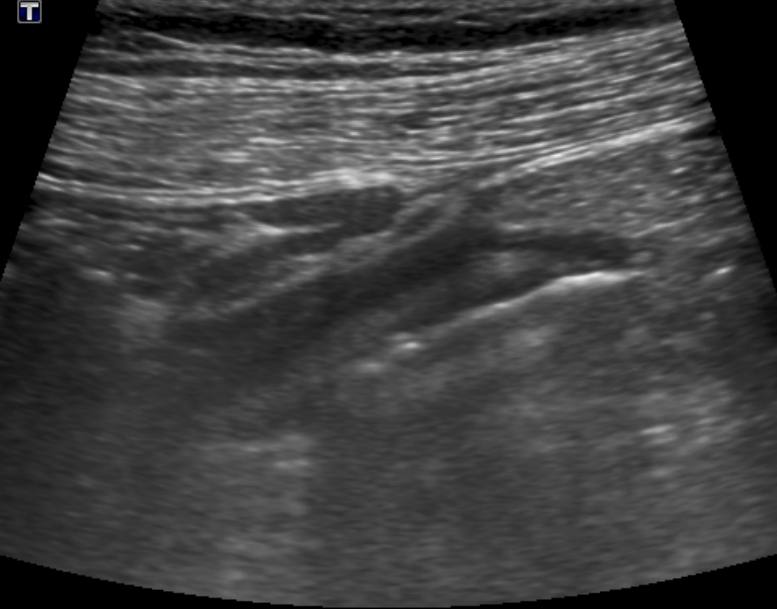 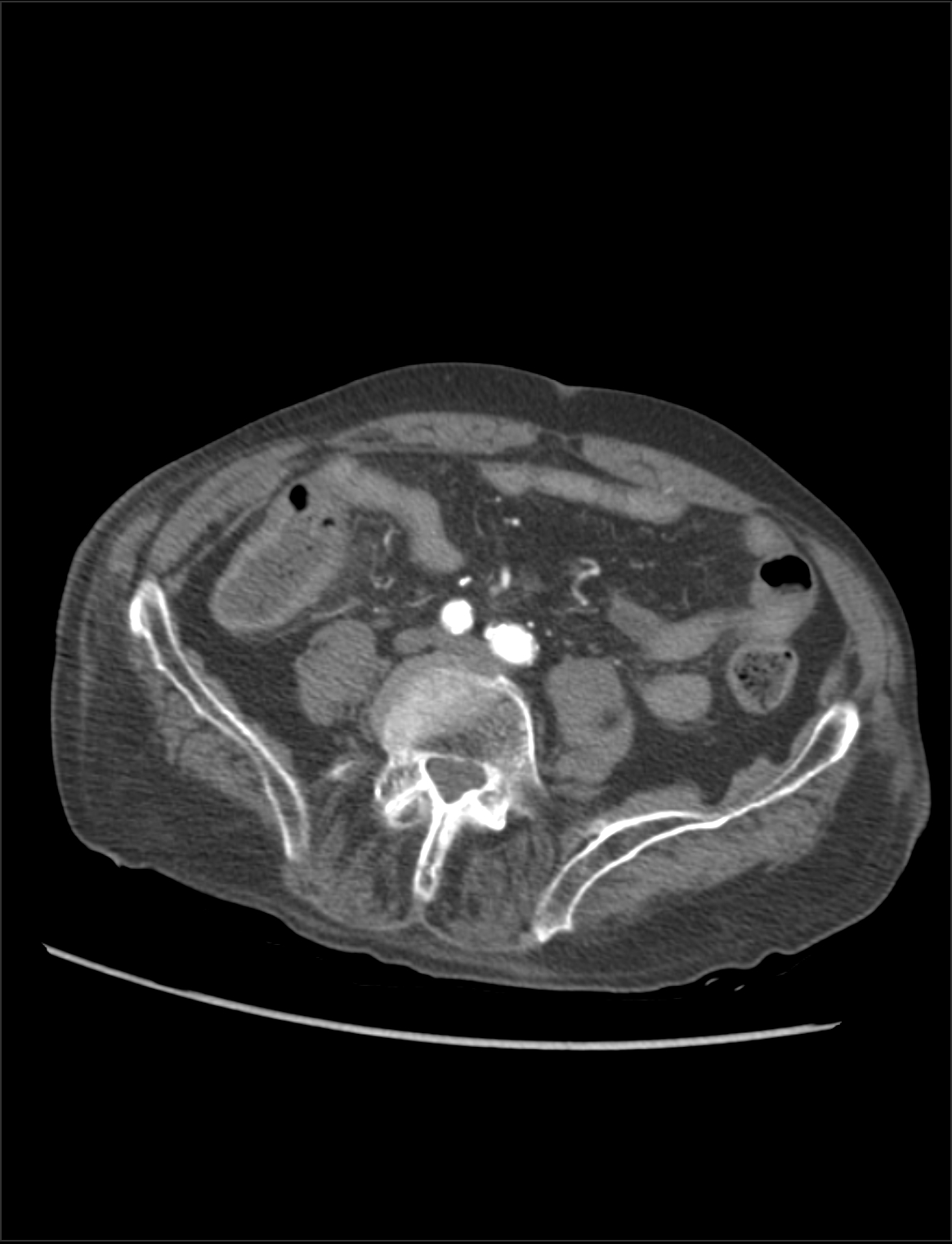 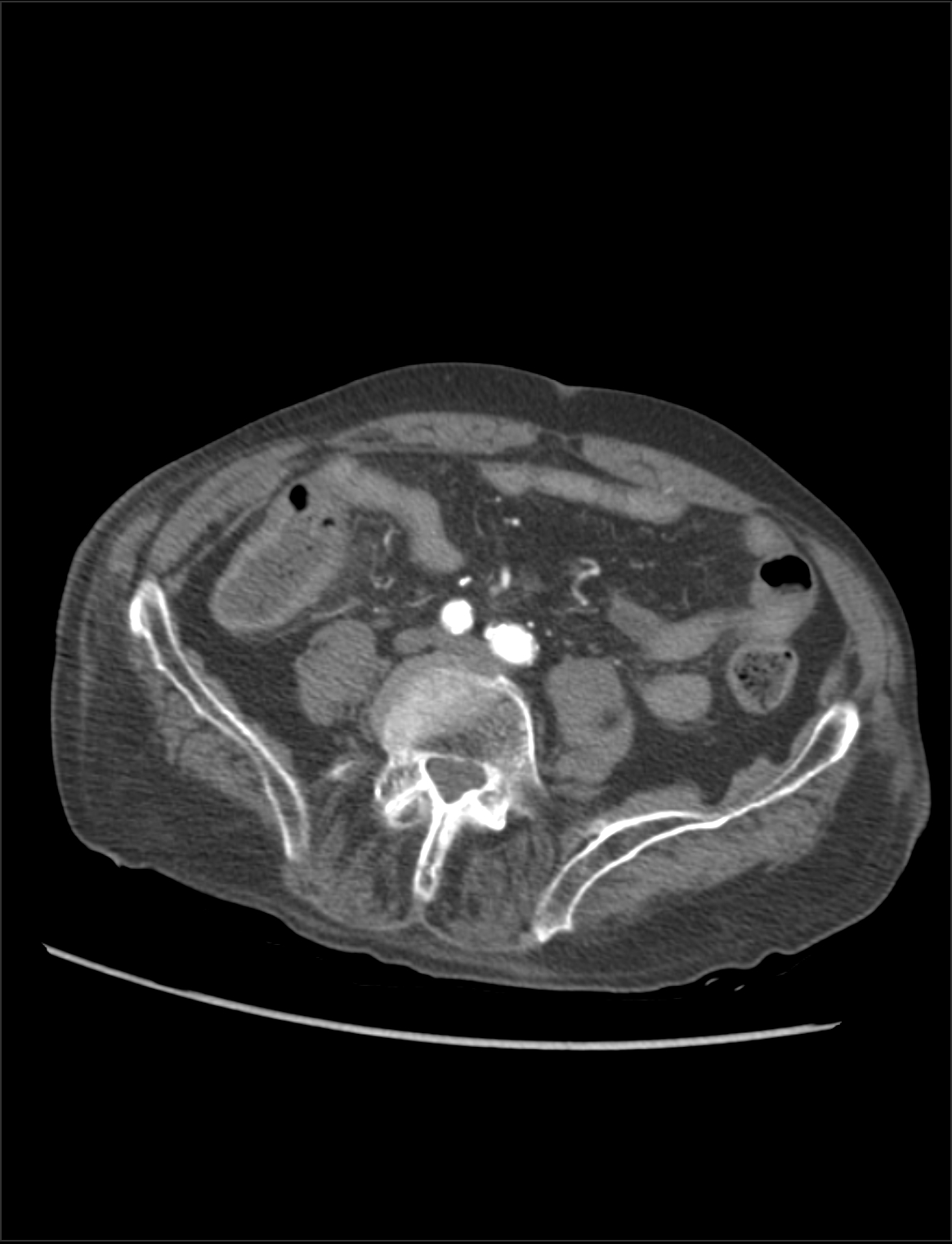 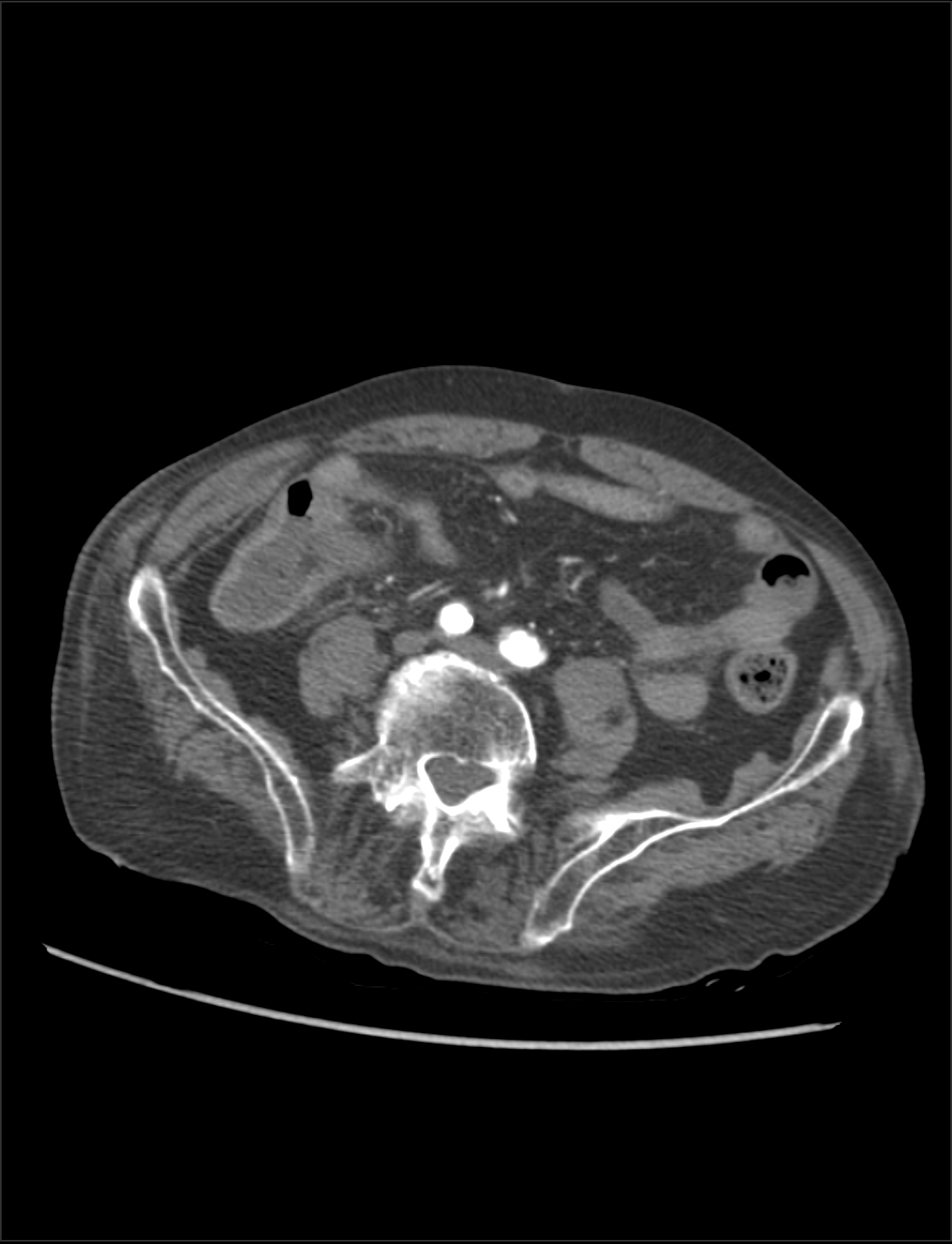 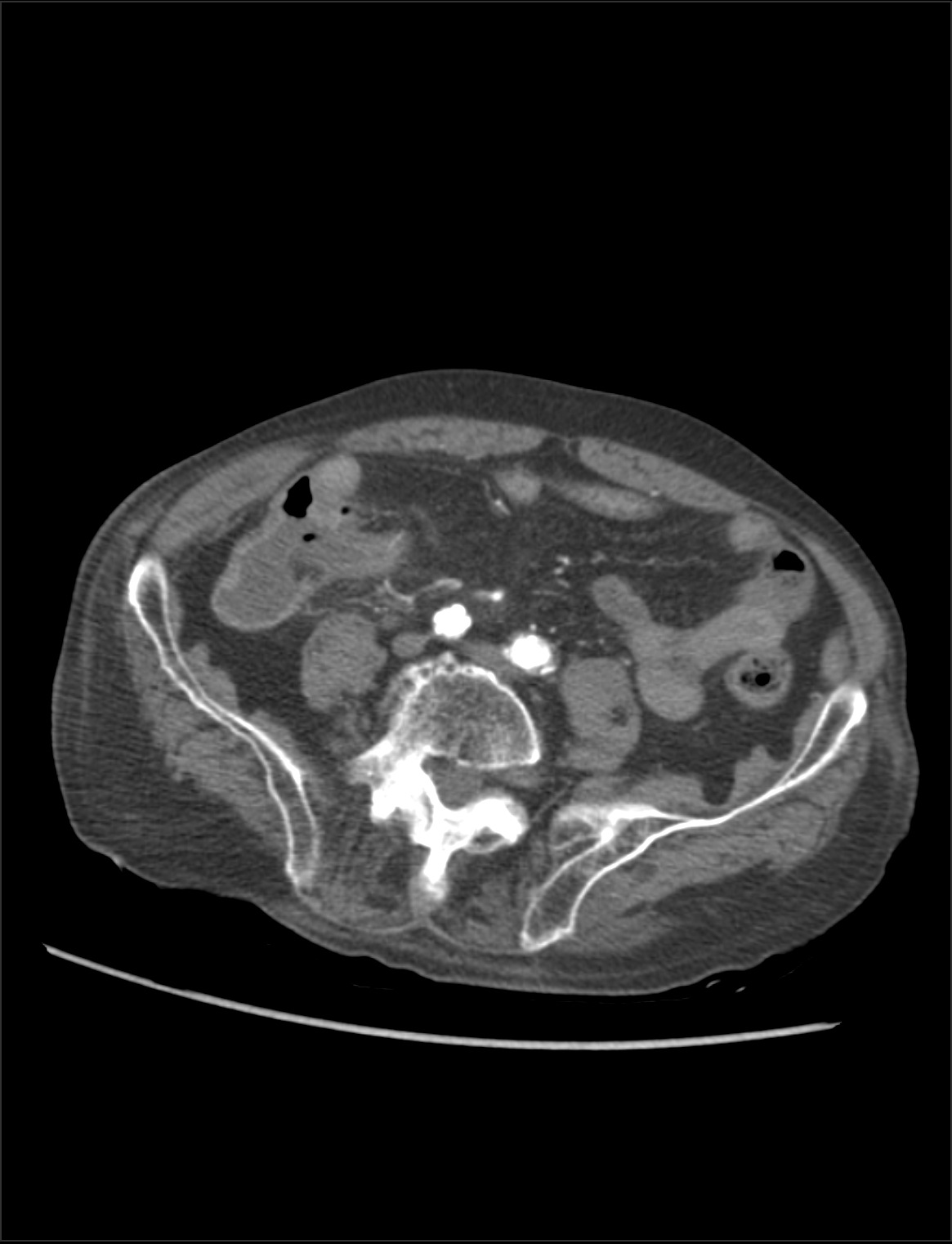 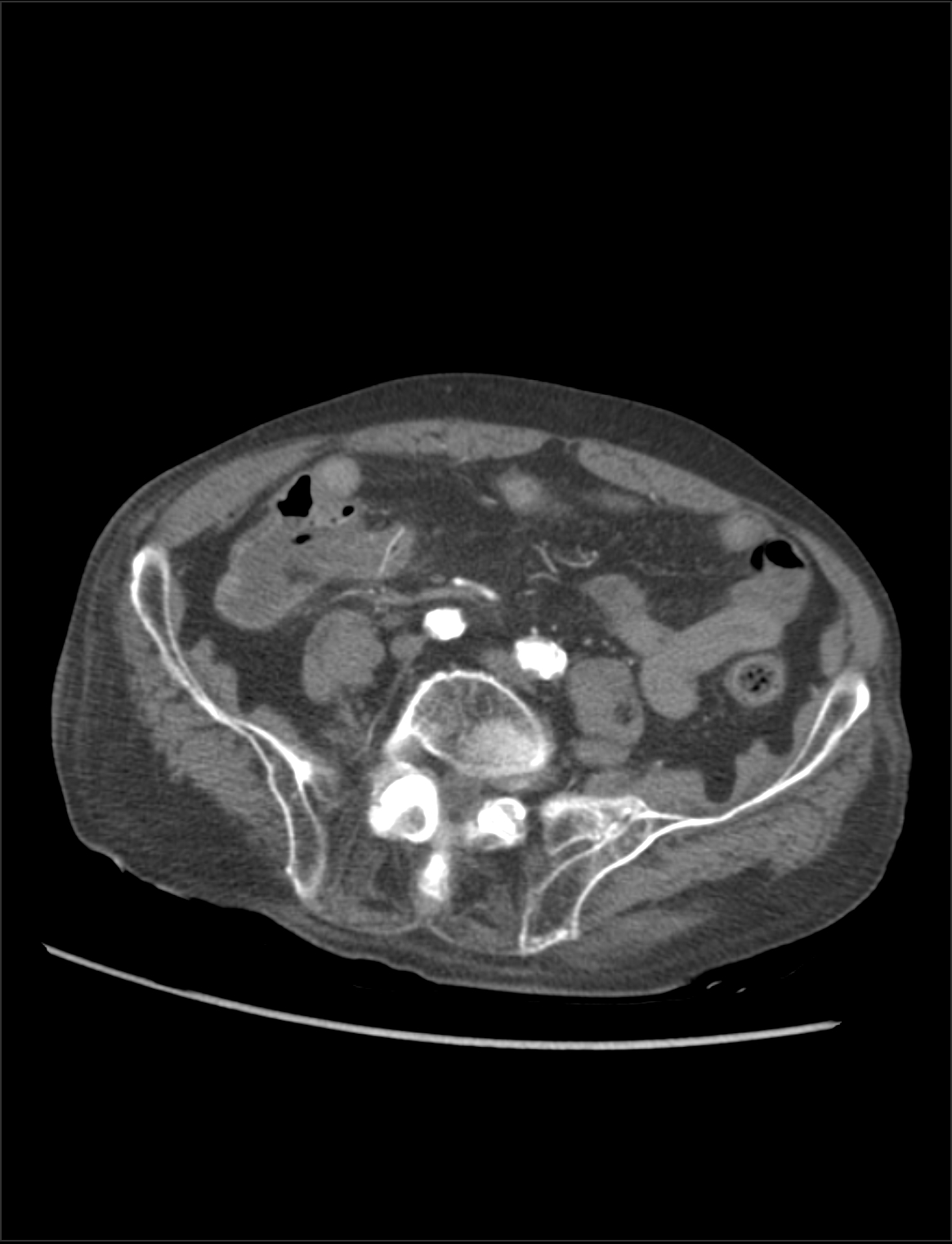 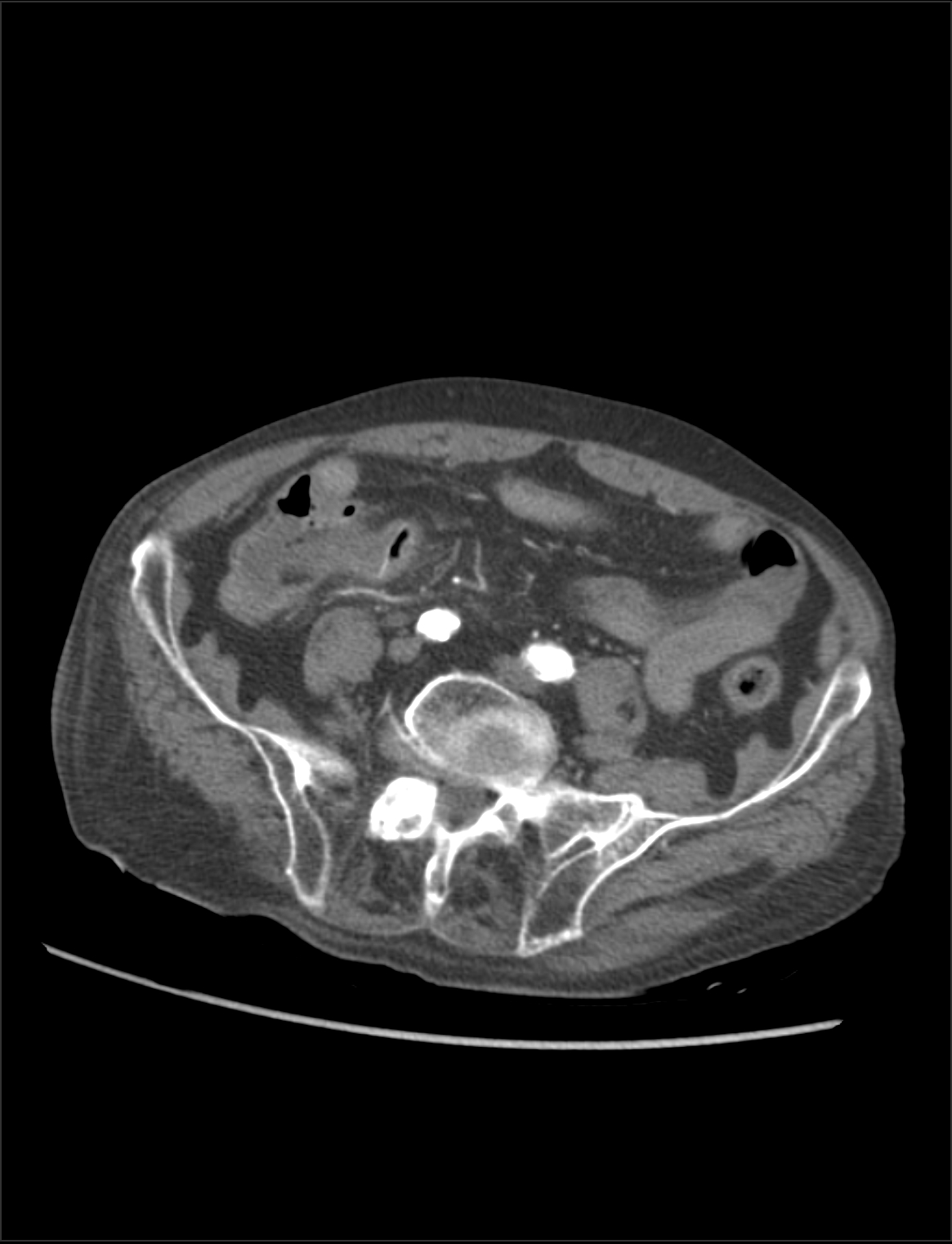 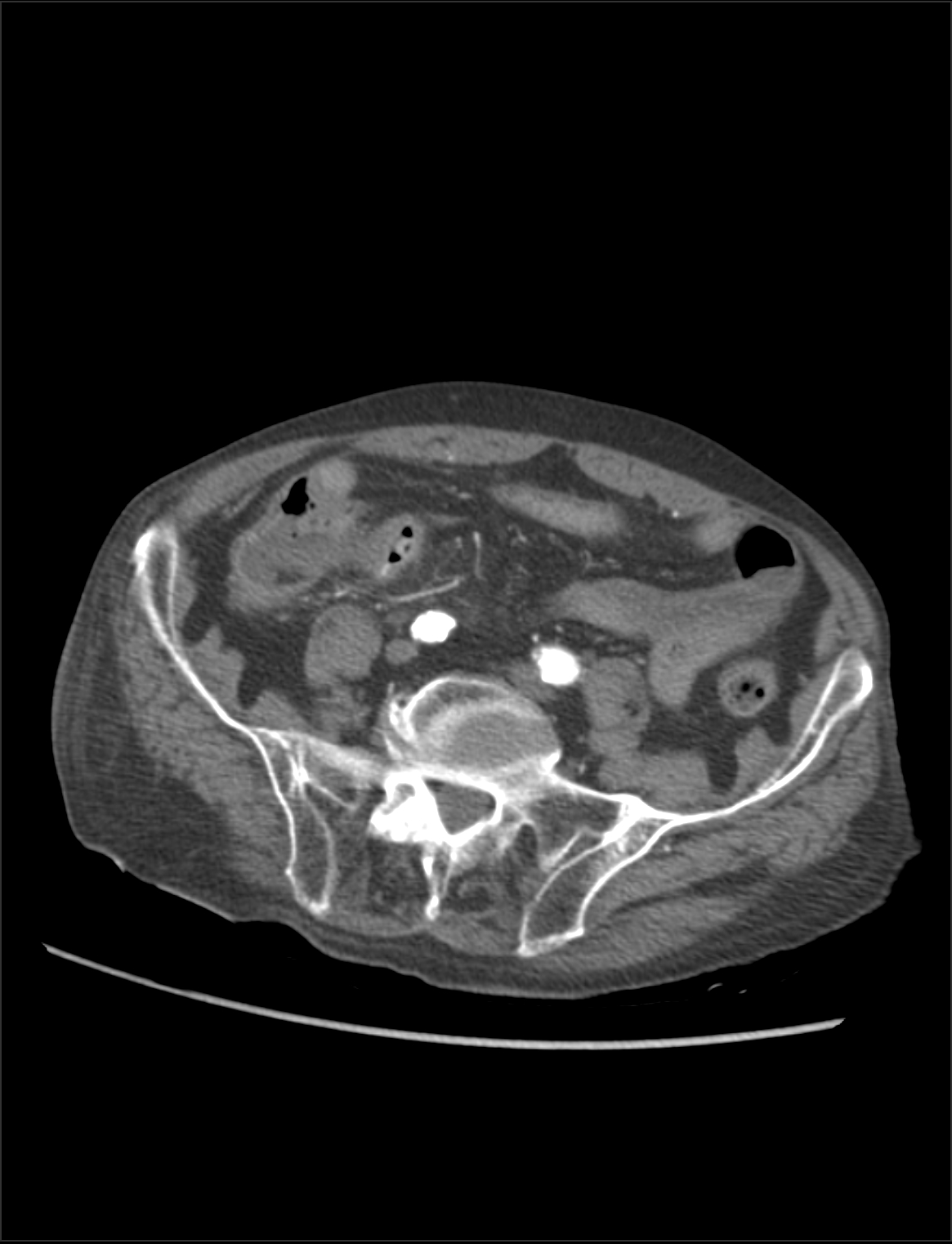 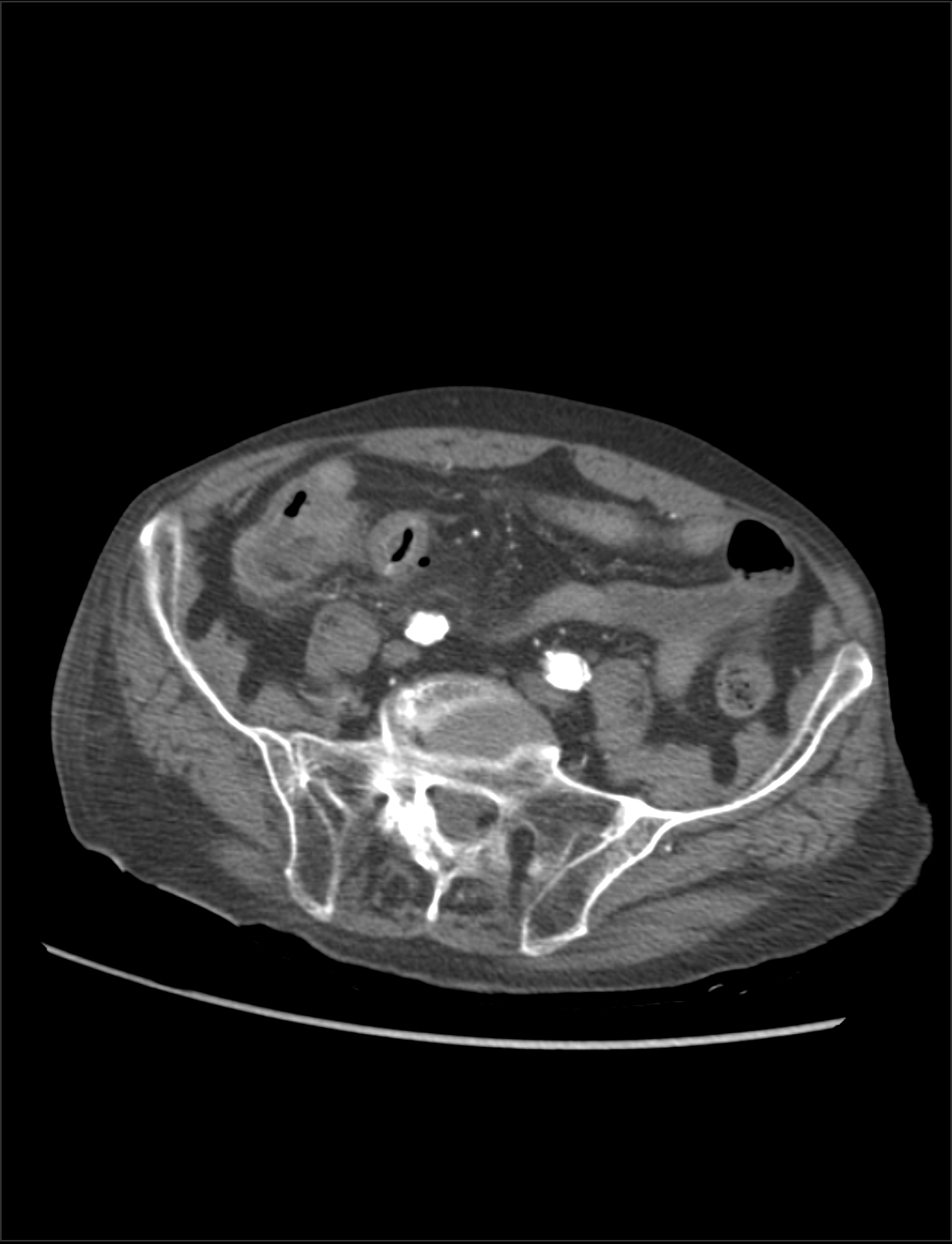 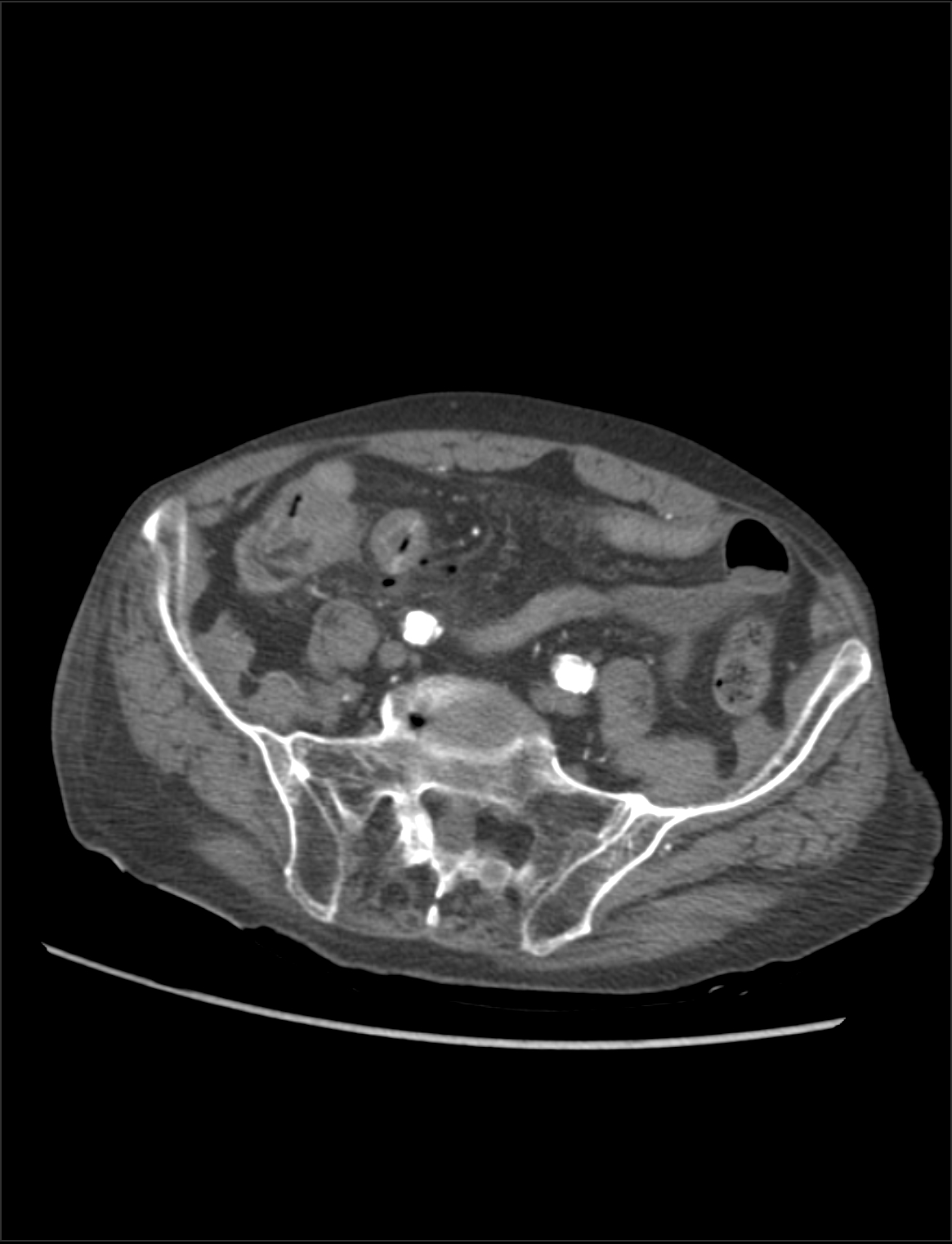 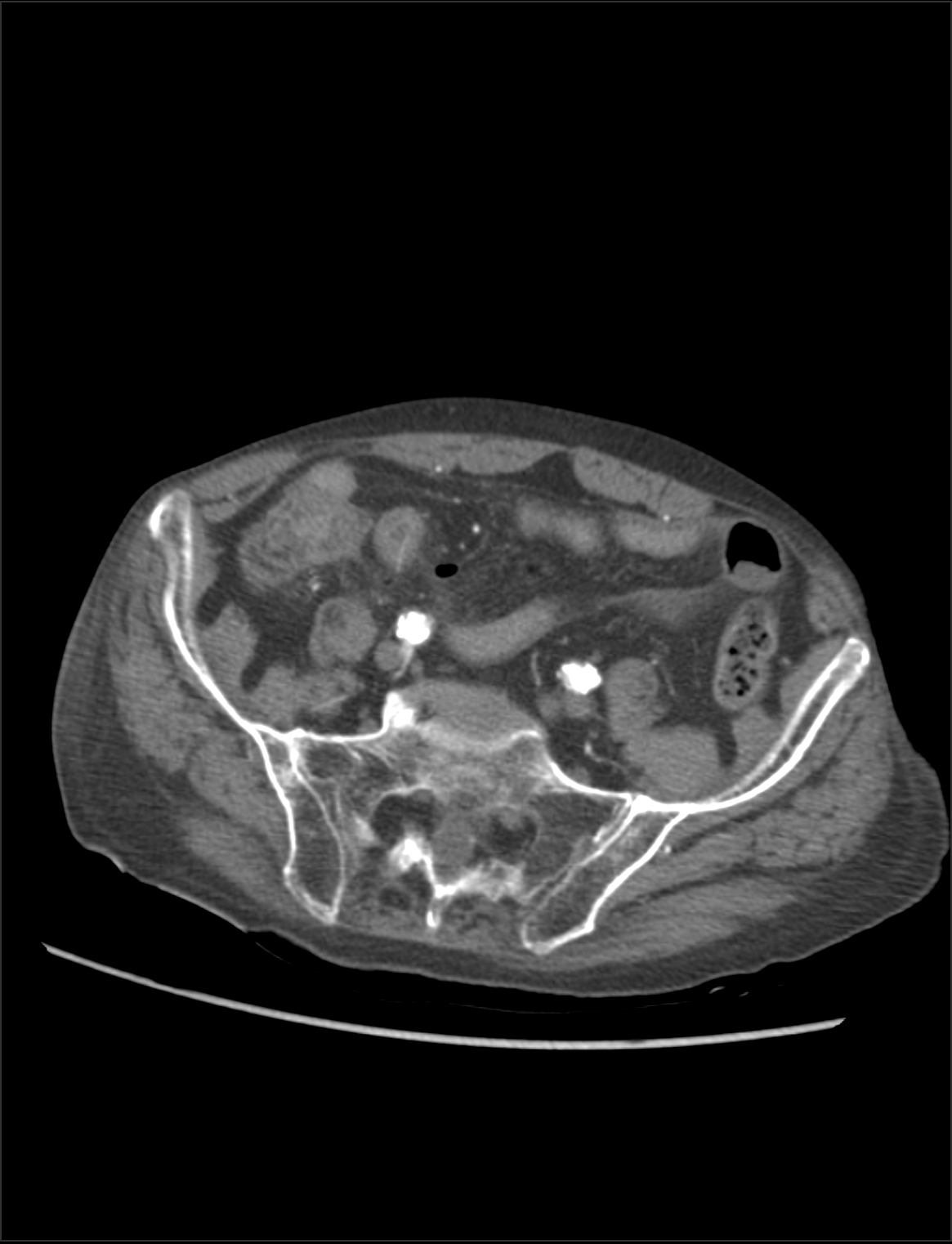 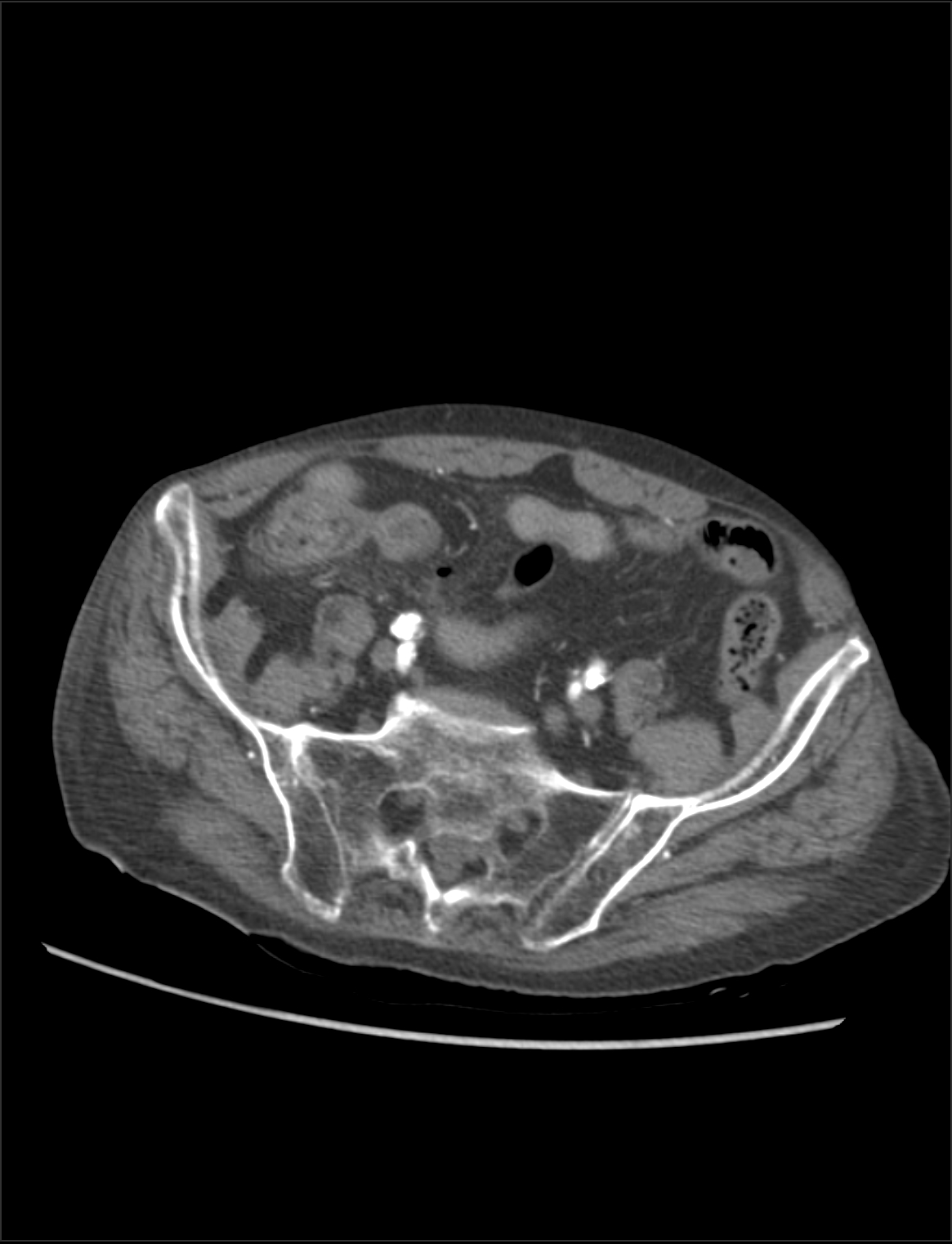 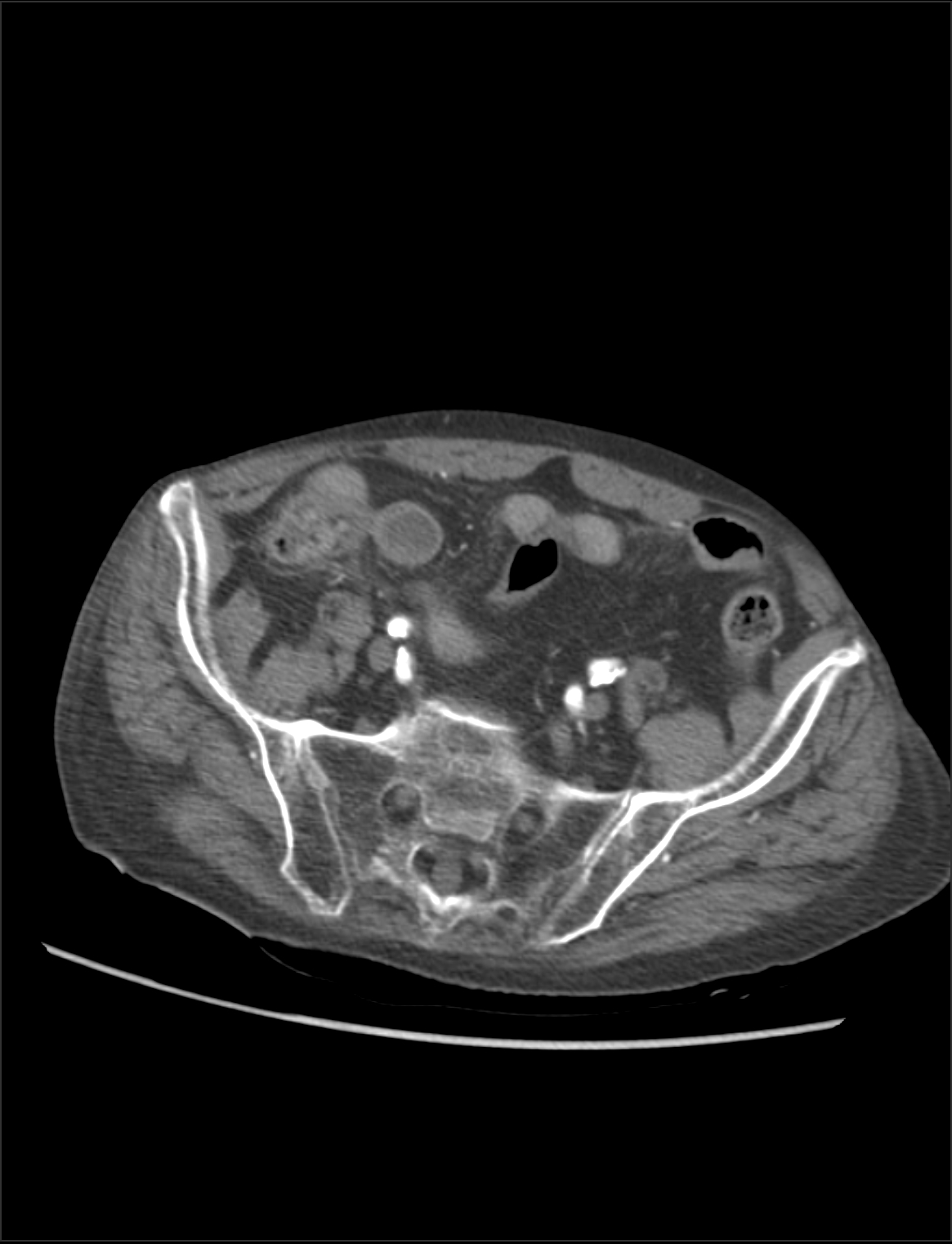 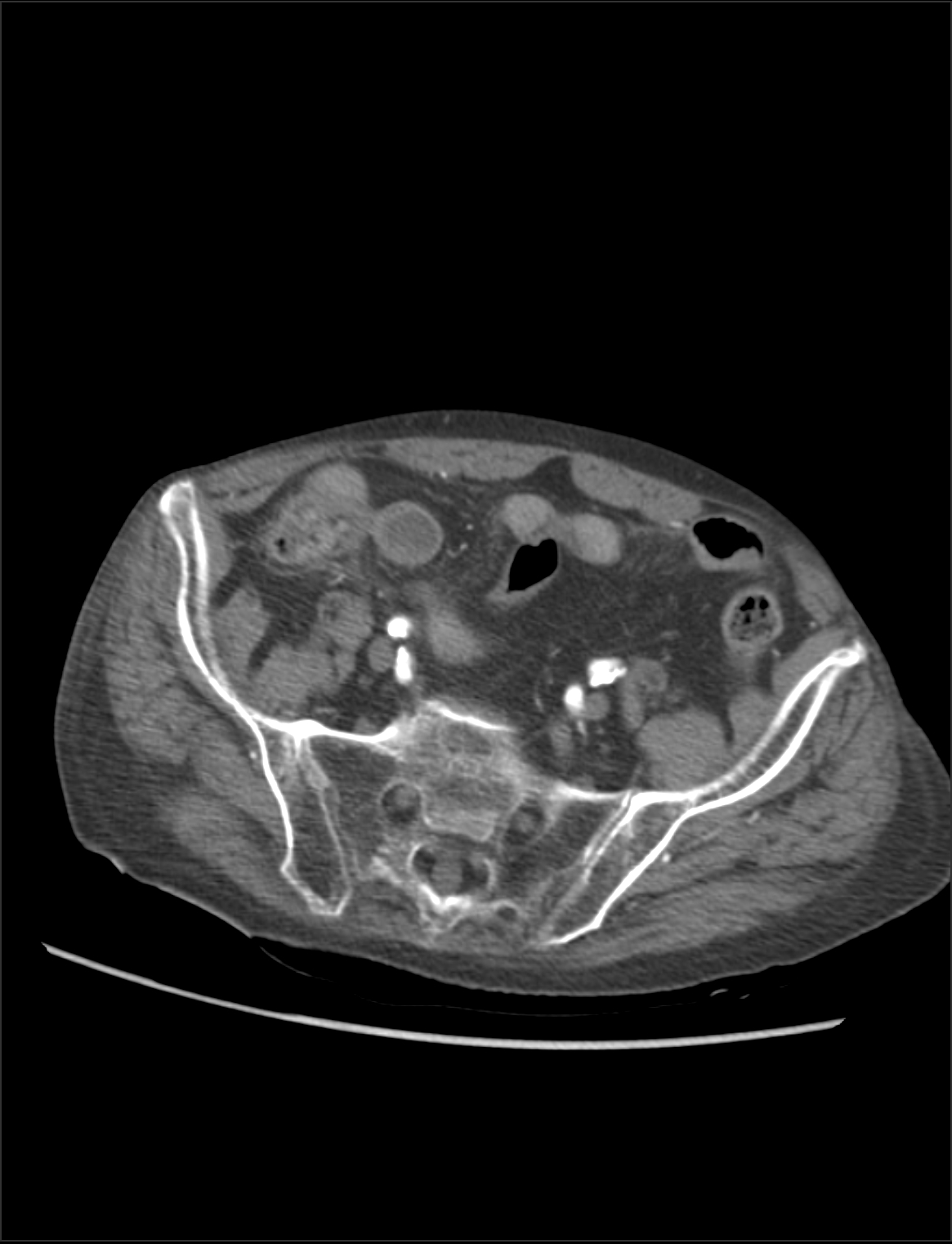 CT met i.v.
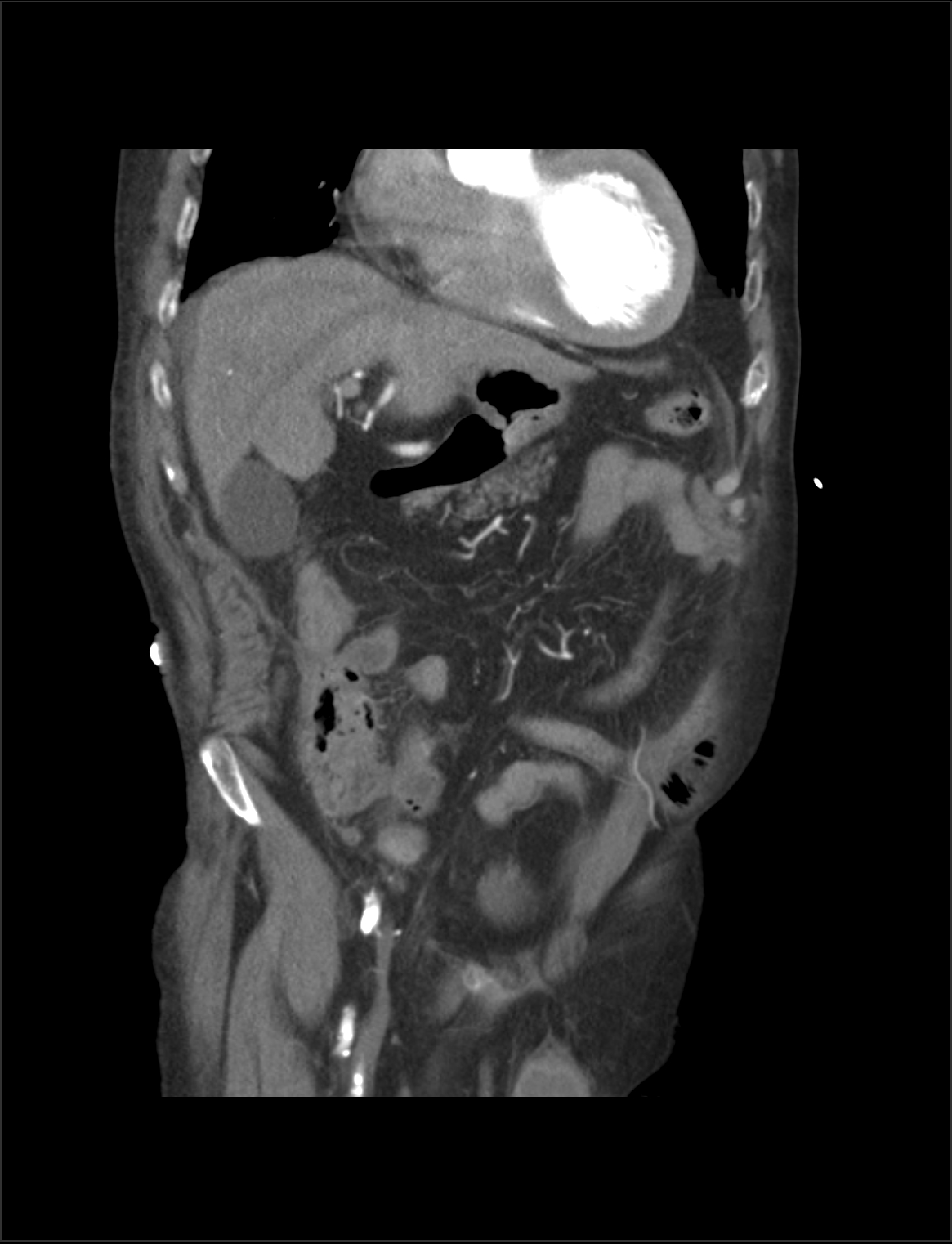 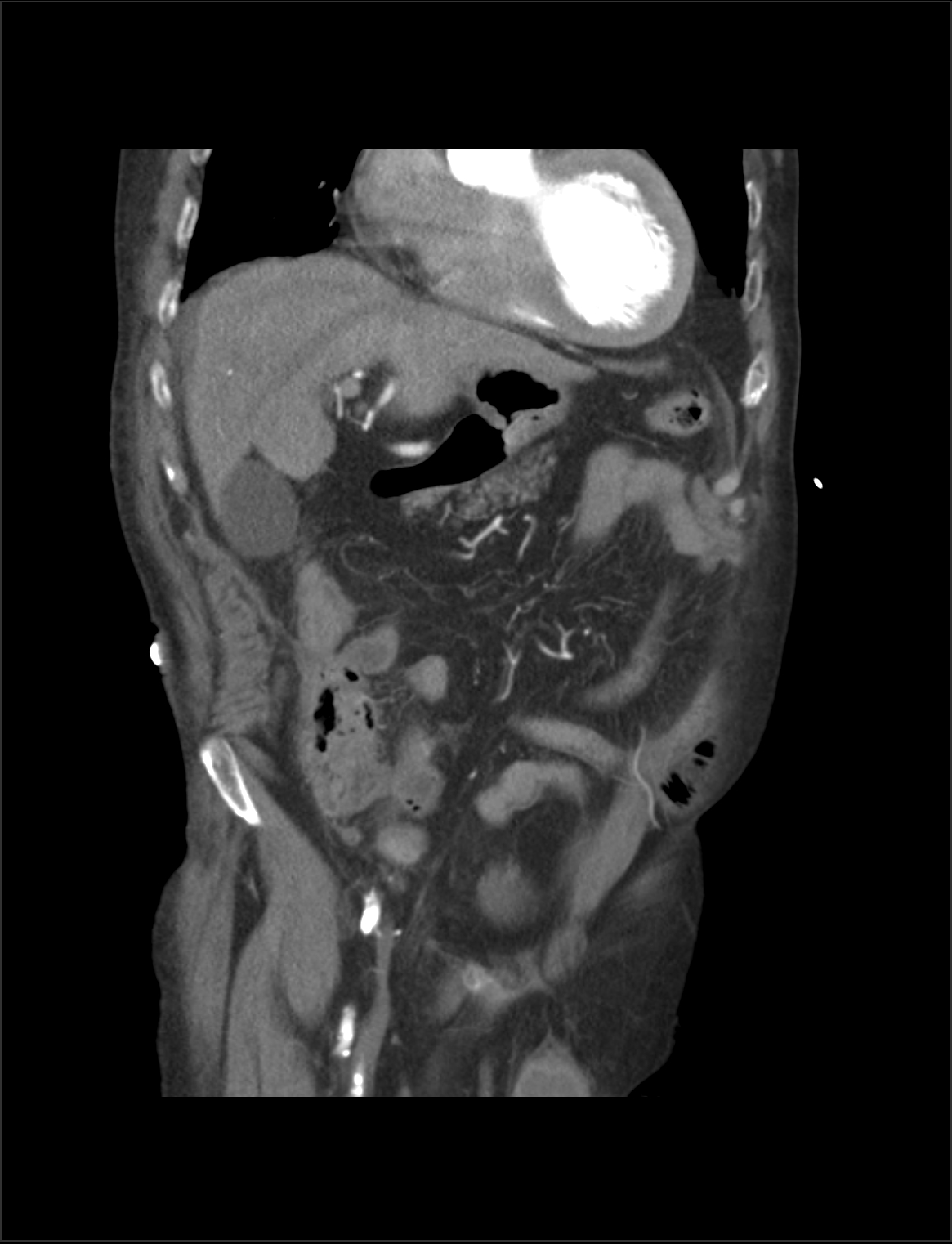 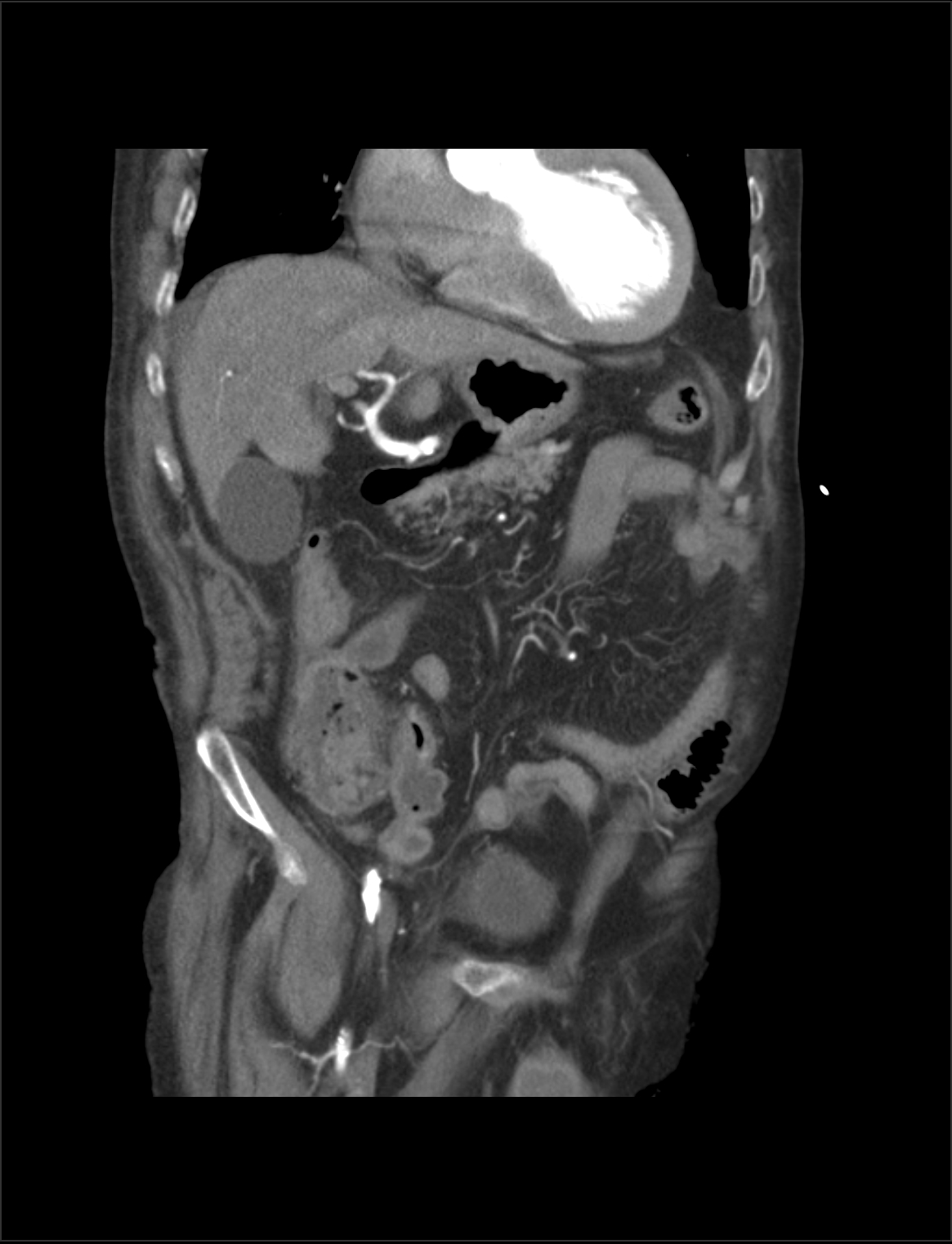 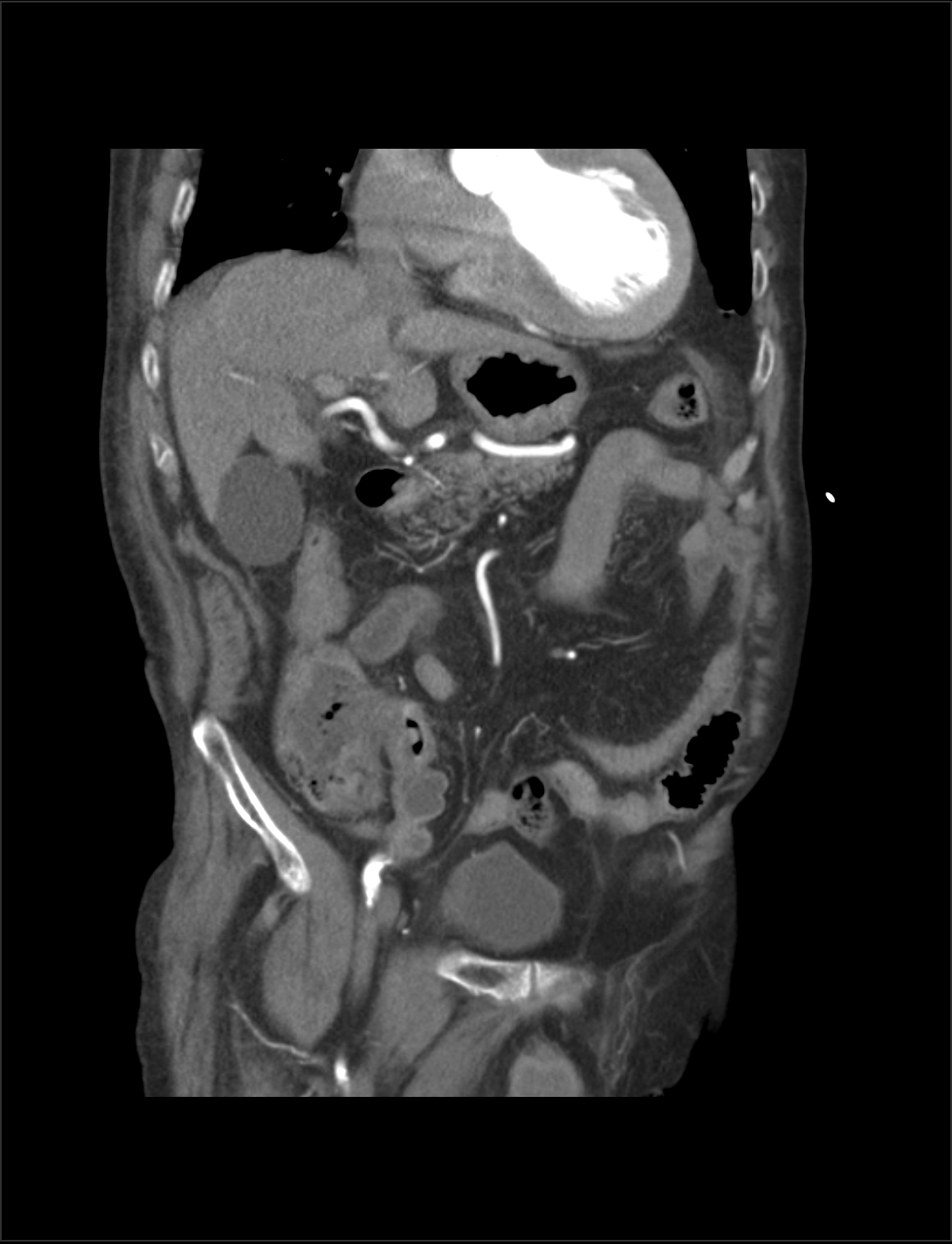 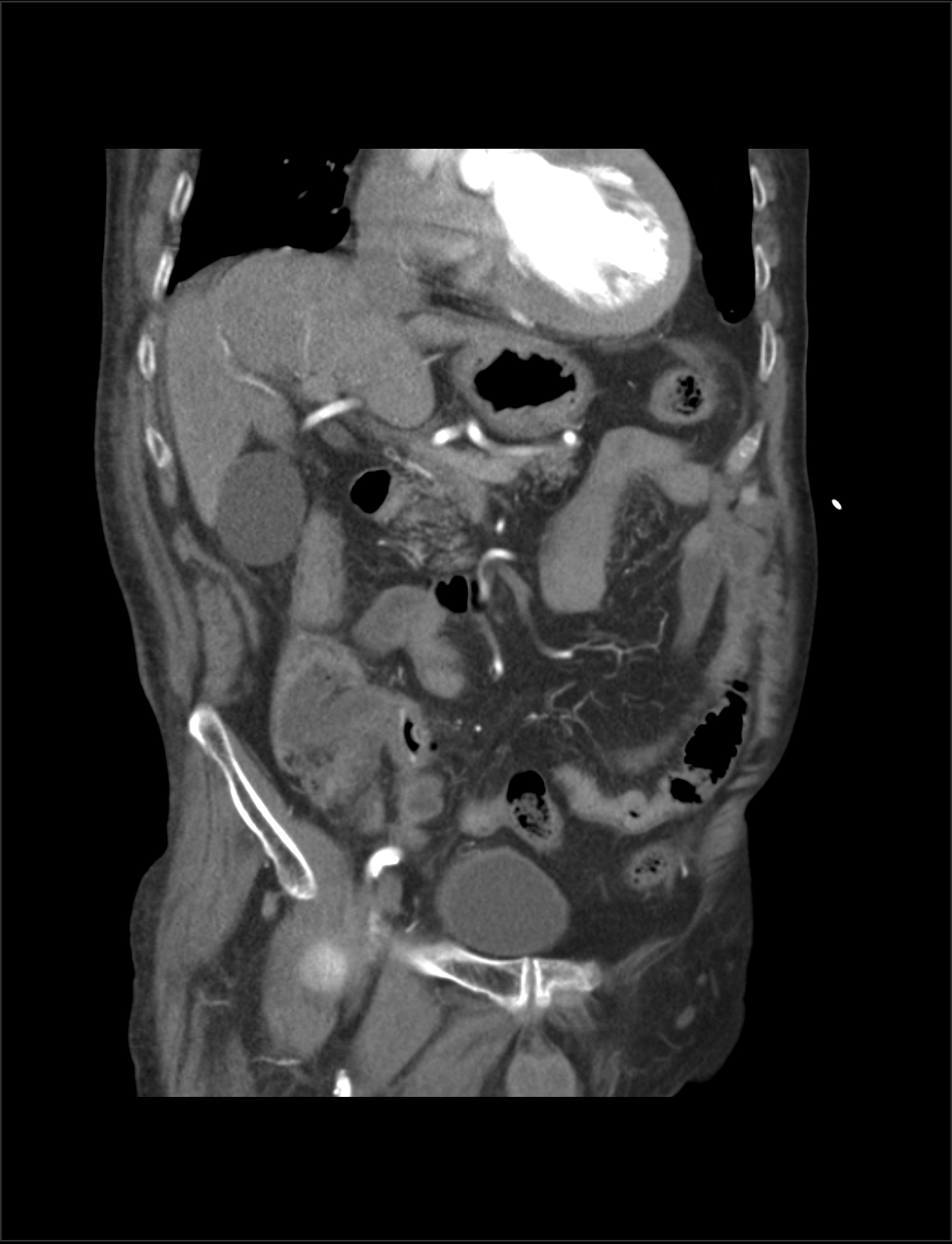 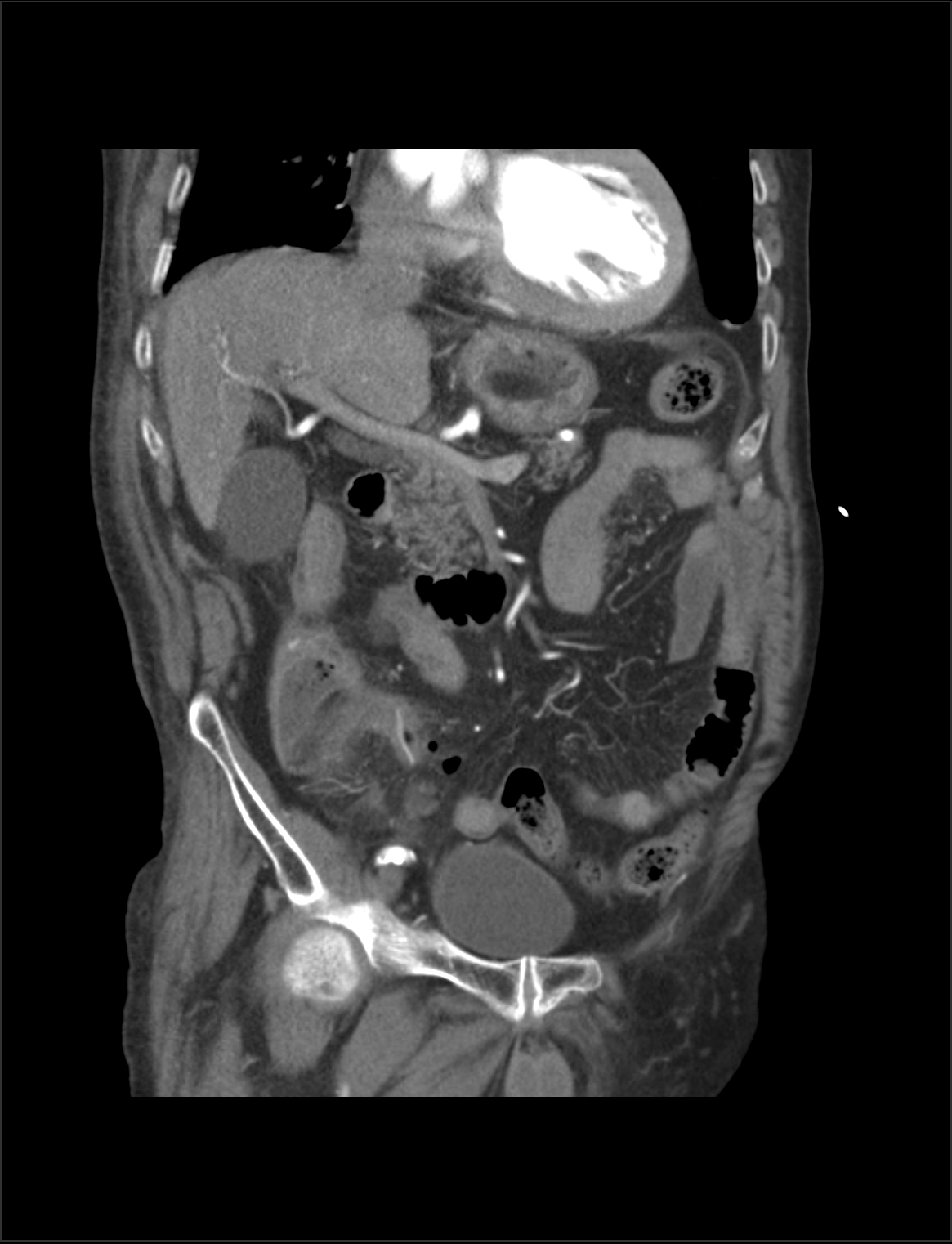 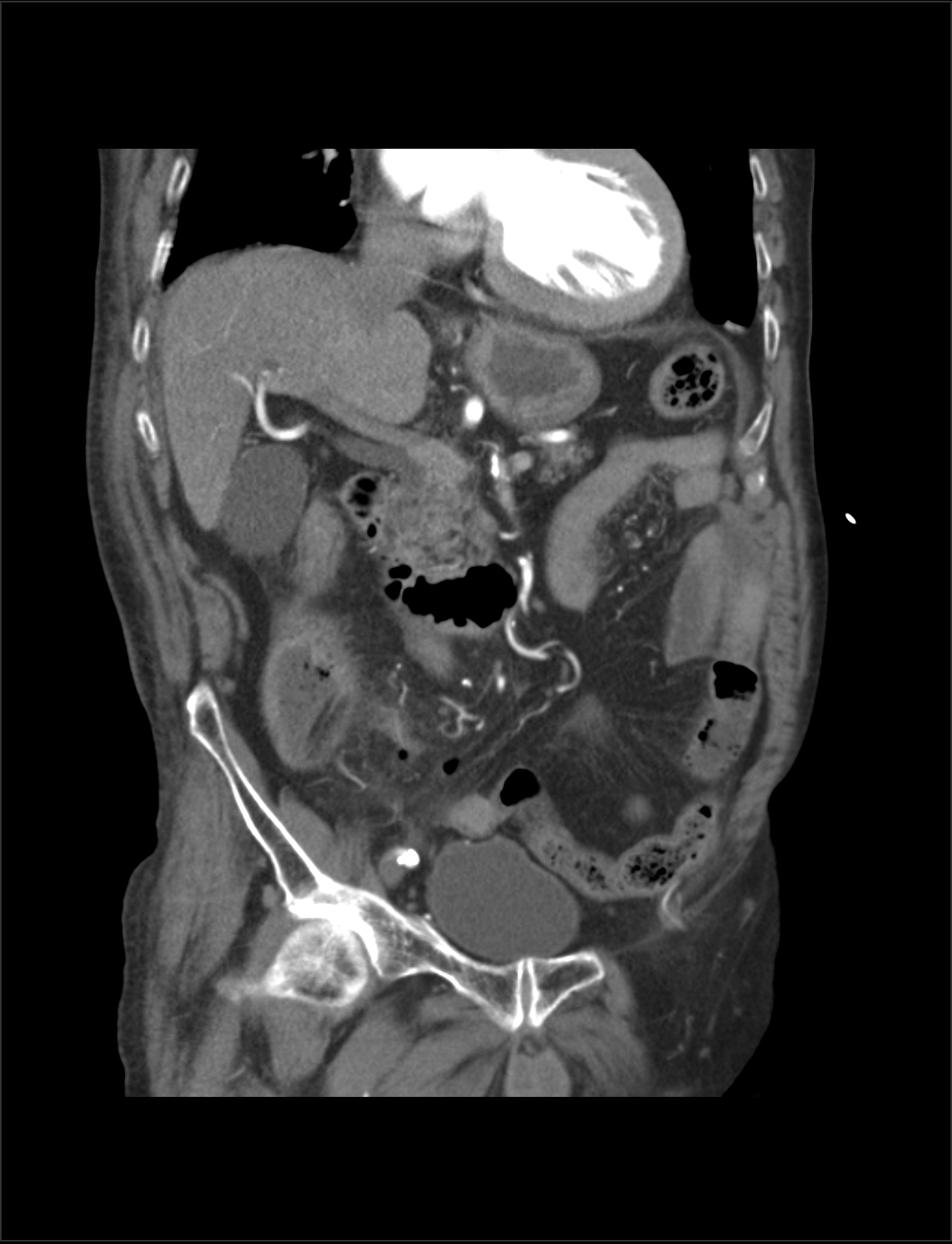 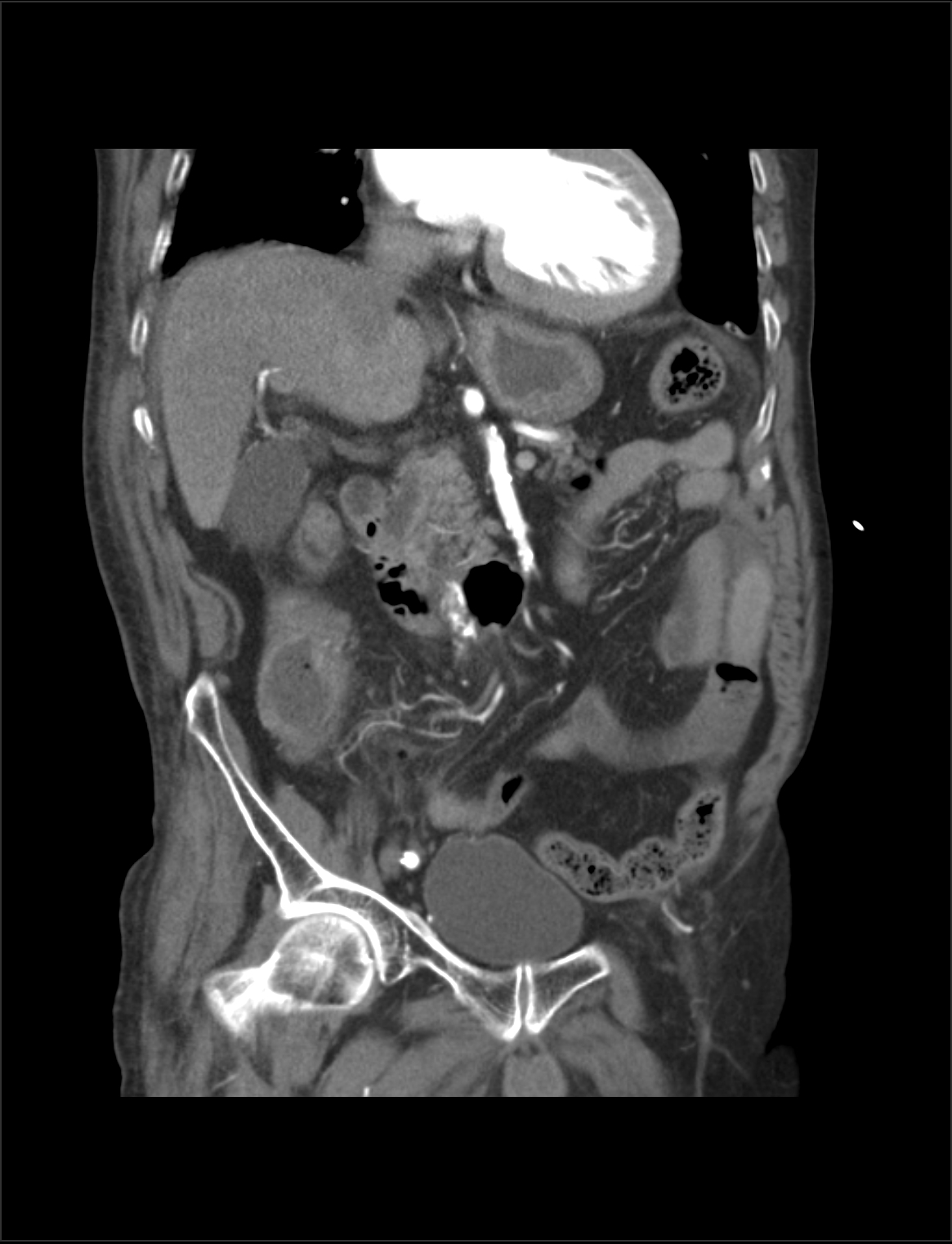 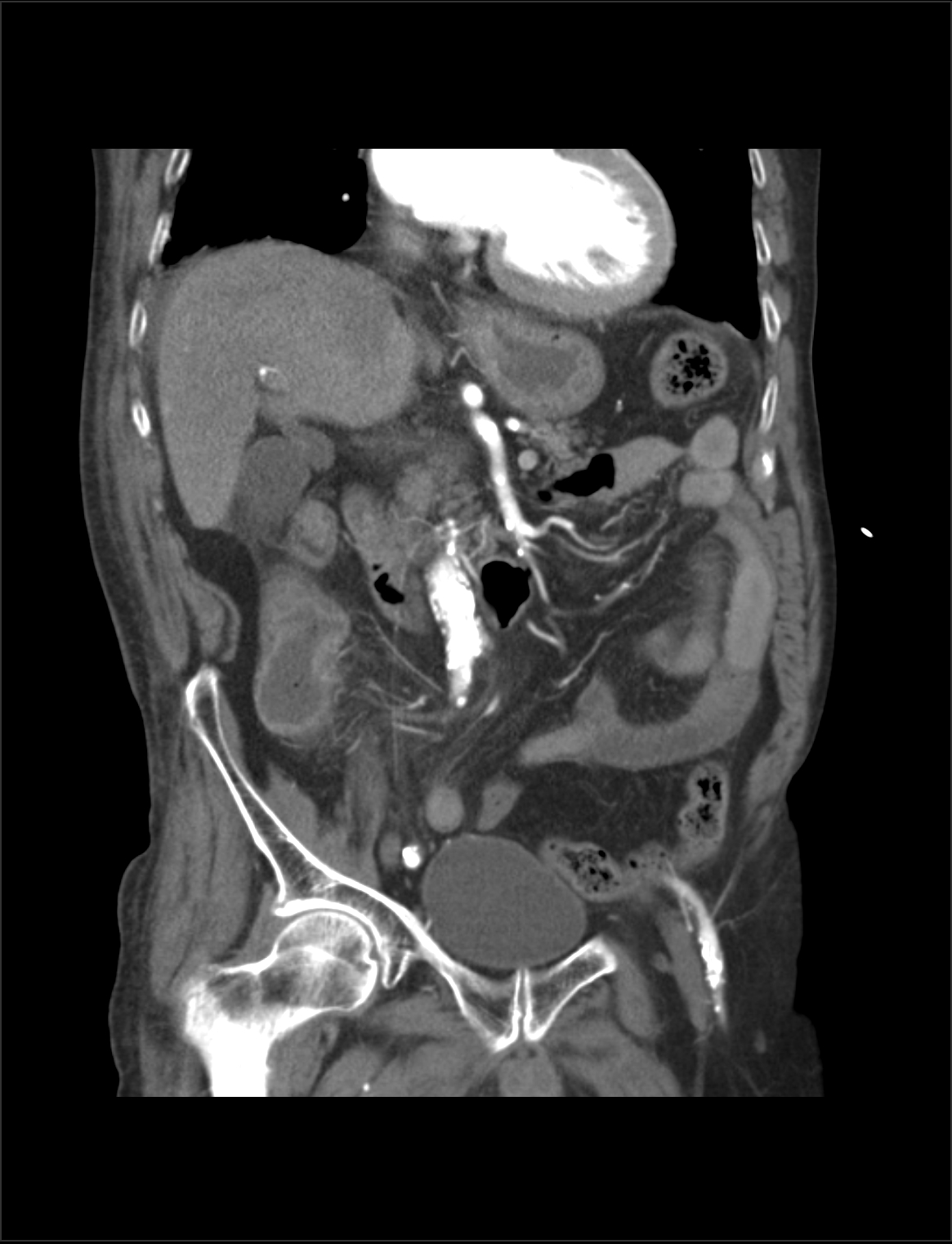 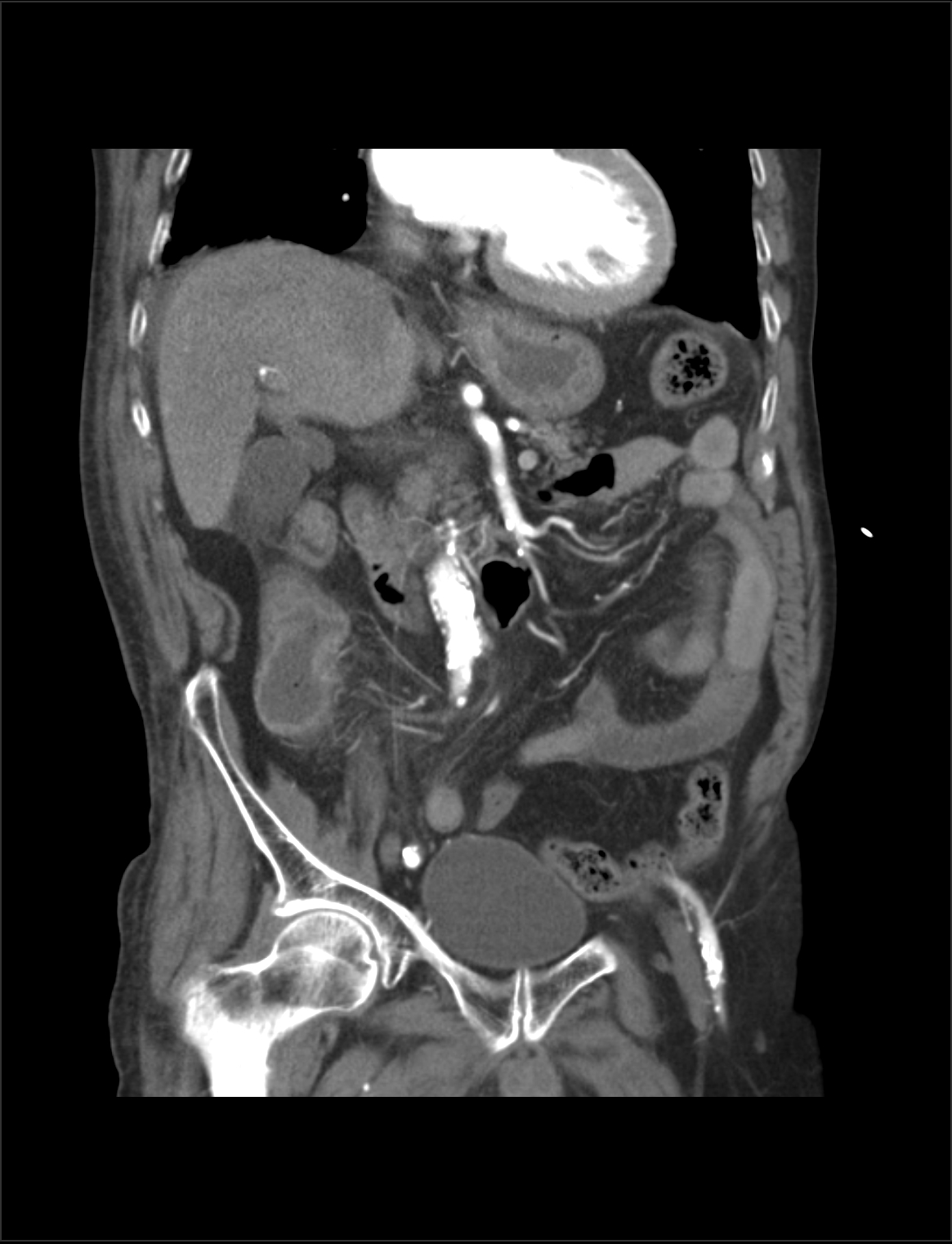 CT met i.v.
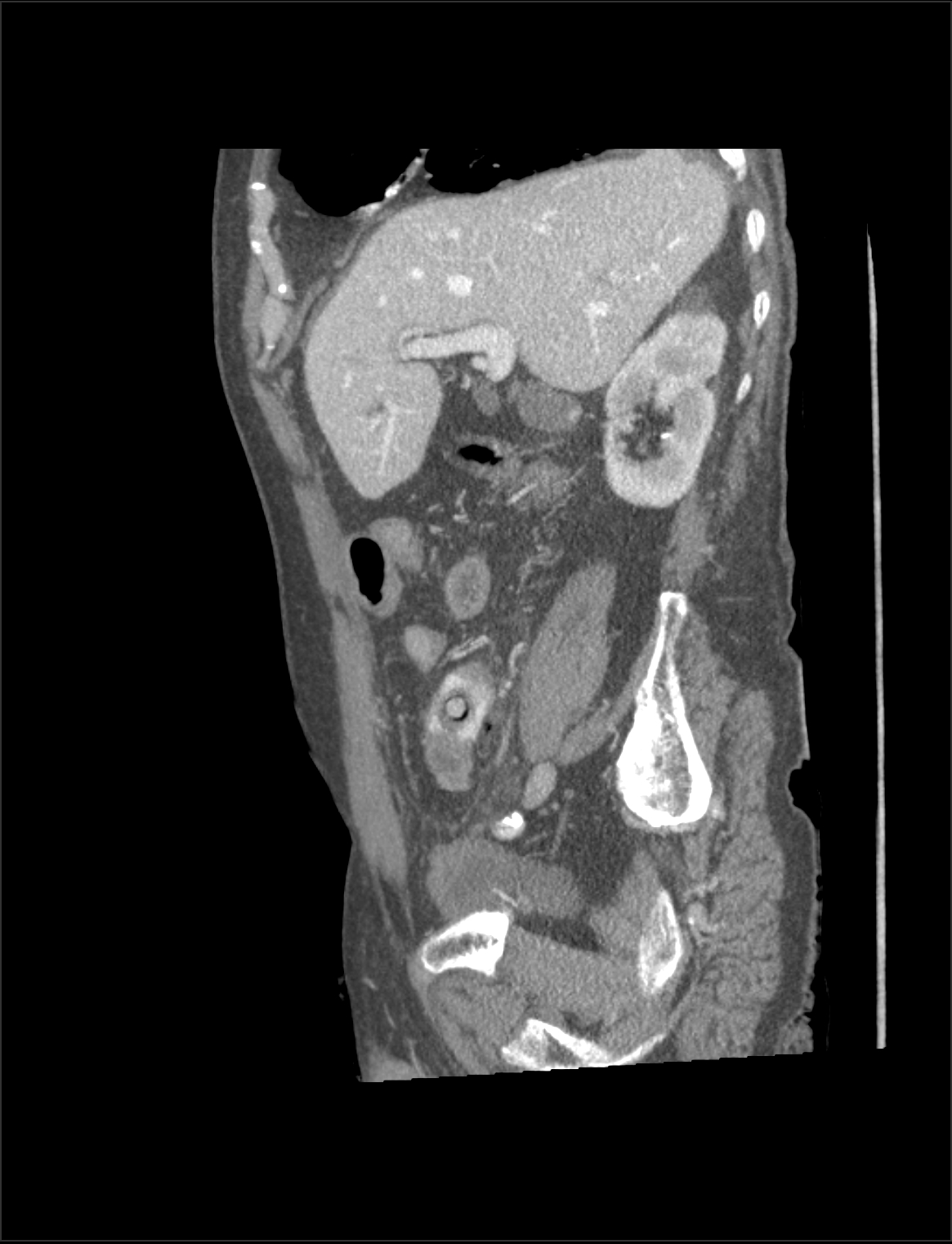 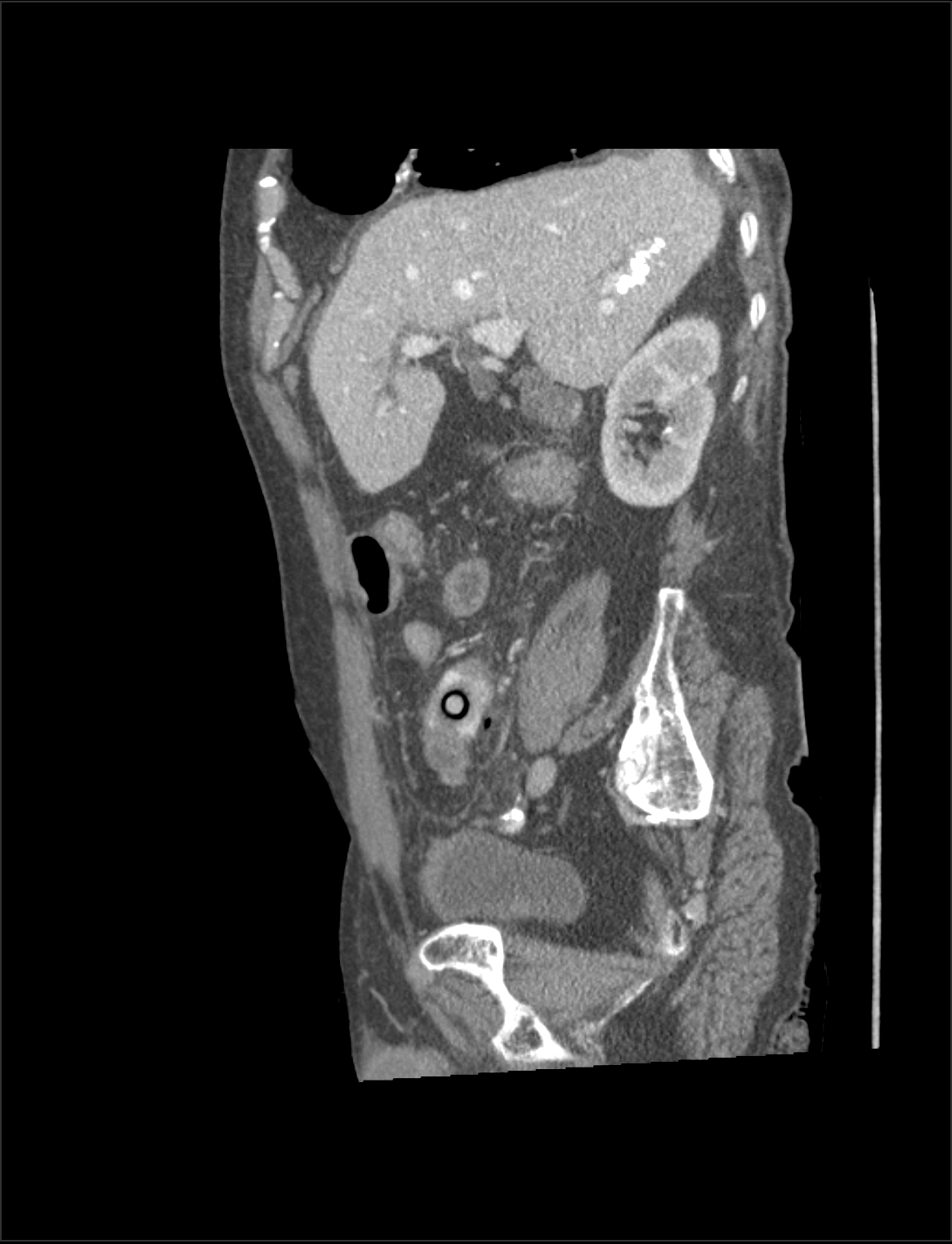 Reconstructies in het vlak van het corpus alienum…
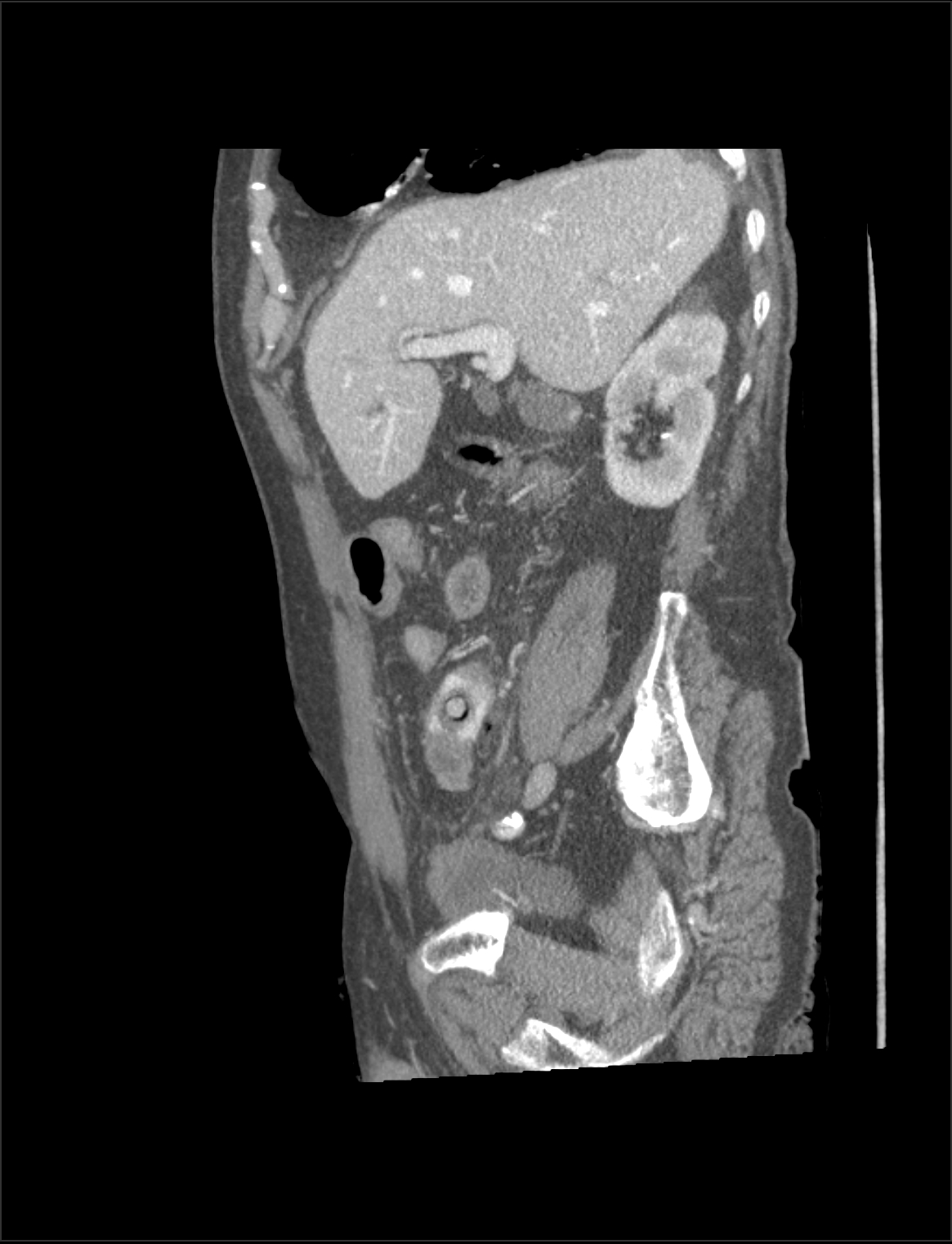 Wat is dit ?
Pilstrip met scherpe hoekjes
Pilstrip in beker water in CT scan
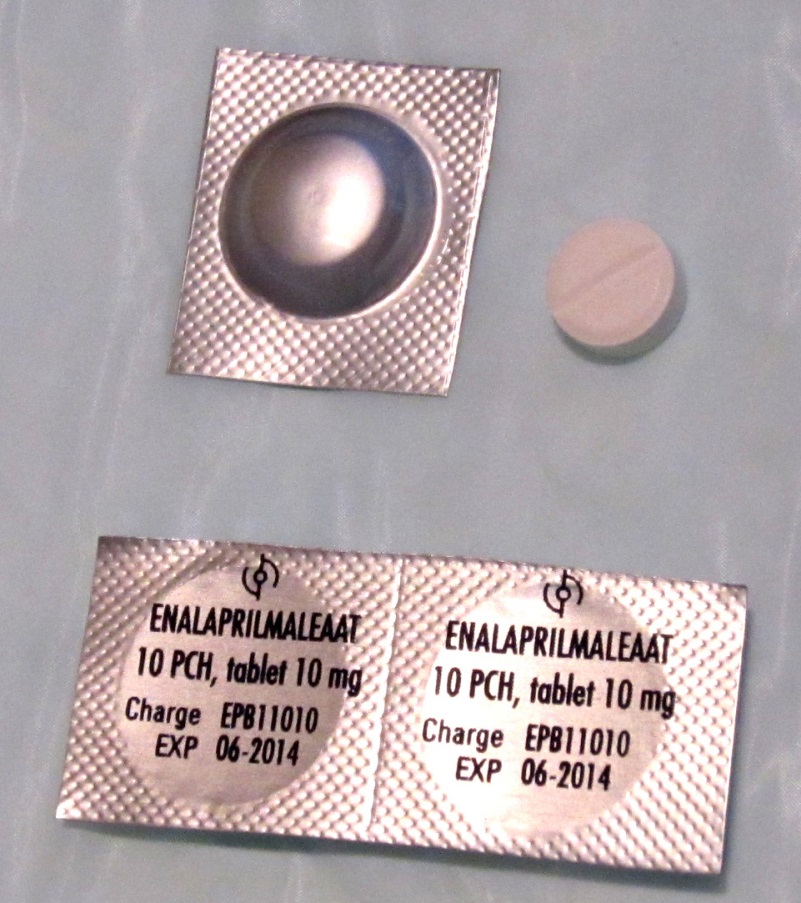 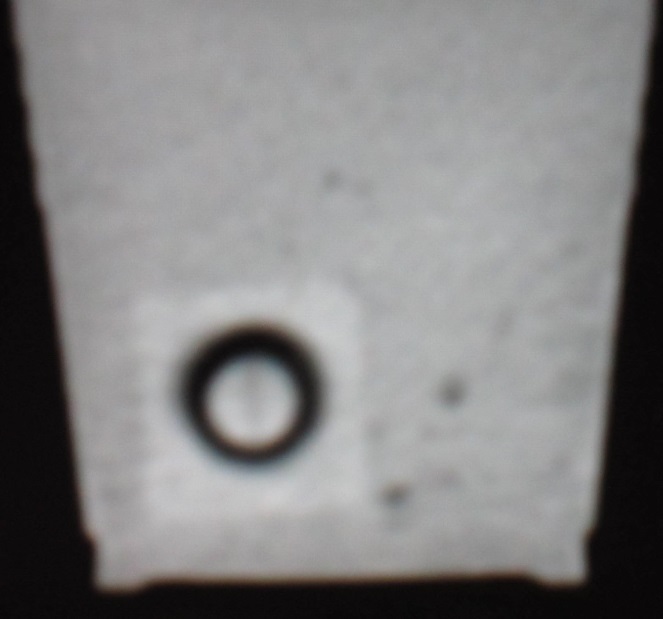 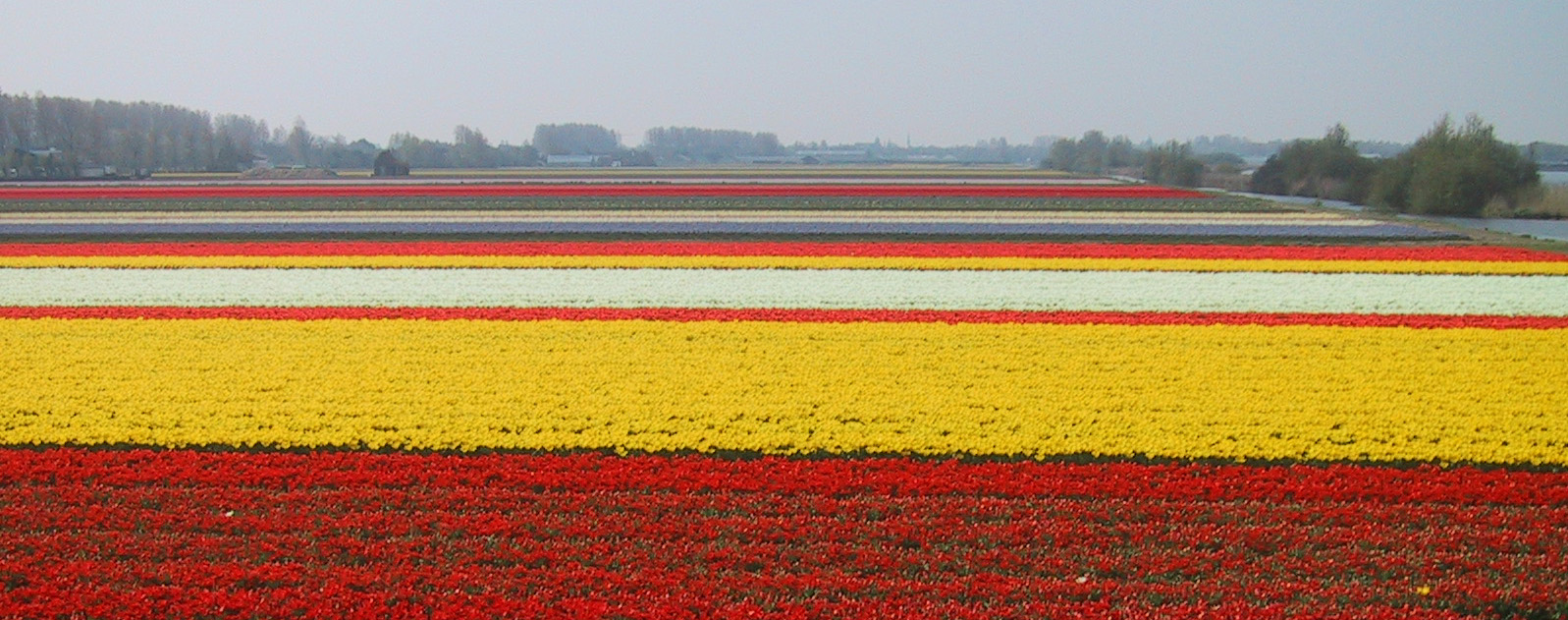 Einde